PŘÍRODNÍ POLYMERYPolysacharidy II  CELULÓZA
Celulóza je nejrozšířenějším BIOPOLYMEREM na zemském povrchu, ročně jí vzniká až 1,5×109 tun
RNDr. Ladislav Pospíšil, CSc.
8. 11.  2017
PŘÍRODNÍ POLYMERY CELULÓZA PŘF MU  7 2017
1
Časový plán
8. 11.  2017
PŘÍRODNÍ POLYMERY CELULÓZA PŘF MU  7 2017
2
LITERATURA
Ing. J. Dvořáková: PŘÍRODNÍ POLYMERY, VŠCHT Praha, Katedra polymerů, skripta 1990
J. Mleziva, J. Kálal: Základy makromolekulární chemie, SNTL Praha, 1986
A. Blažej, V. Szilvová: Prírodné a syntetické polymery, SVŠT Bratislava, skripta 1985
V. Hladík a kol.: Textilní vlákna, SNTL Praha, 1970
J. Bučko, L. Šutý, M. Košík: Chemické spracovanie dreva, ALFA Bratislava & SNTL Praha 1988
J. Mleziva, J. Šňupárek: POLYMERY – výroba, struktura, vlastnosti a použití, SOBOTÁLES,  Praha 1993, ISBN 80-85920-72-7
8. 11.  2017
PŘÍRODNÍ POLYMERY CELULÓZA PŘF MU  7 2017
3
Chemie celulózy
Nadmolekulární stuktura celulózy
Výskyt celulózy
 Rozpustnost celulózy
 Výroba celulózy
 Použití celulózy 
 Modifikace celulózy
 Nanocelulóza
8. 11.  2017
PŘÍRODNÍ POLYMERY CELULÓZA PŘF MU  7 2017
4
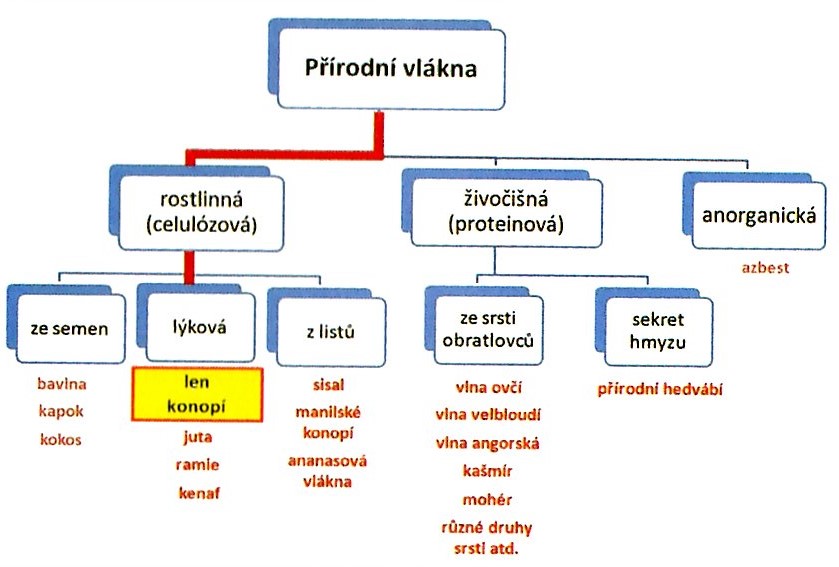 8. 11.  2017
PŘÍRODNÍ POLYMERY CELULÓZA PŘF MU  7 2017
5
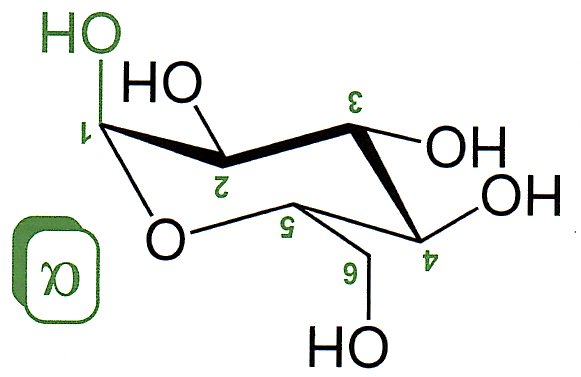 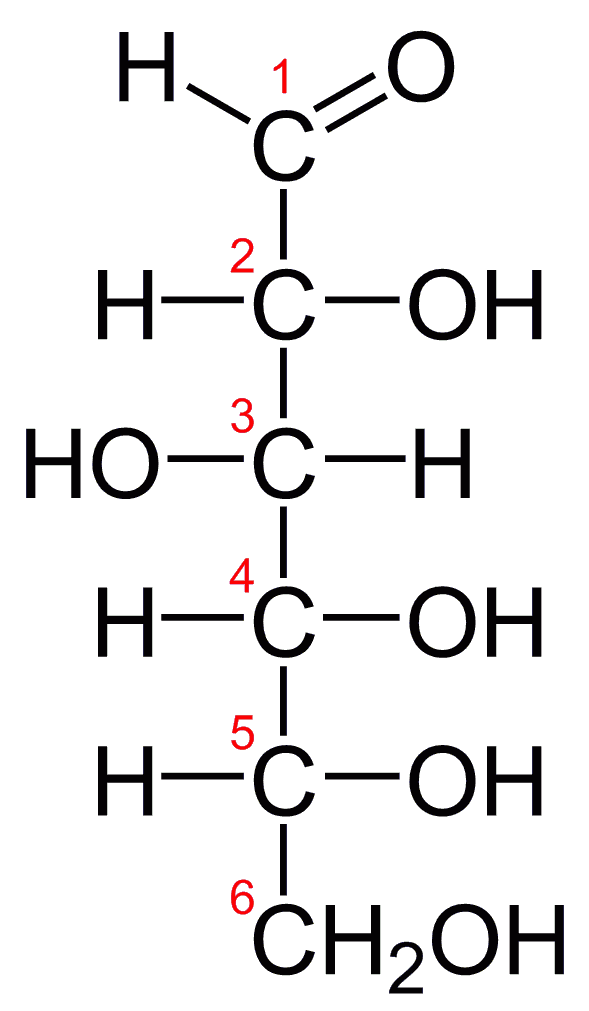 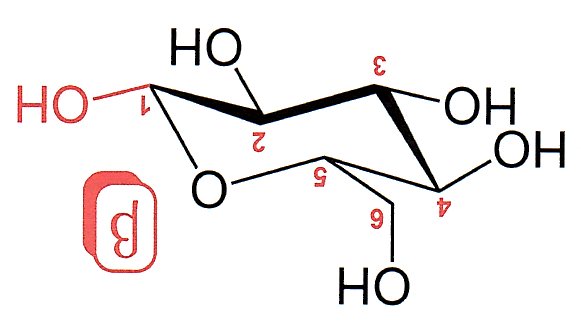 8. 11.  2017
PŘÍRODNÍ POLYMERY CELULÓZA PŘF MU  7 2017
6
Vznik glykosidové vazby
VZNIK HEMIACETALU
Sacharidy obsahují karbonylovou skupinu (aldehydovou nebo ketonovou), která je schopná reagovat s -OH za tvorby hemiacetalů. Jedná se o nukleofilní adici, volný elektronový pár na kyslíku v –OH skupině atakuje parciálně kladně nabitý karbonylový uhlík. Vzniká cyklický hemiacetal (z důvodů stability cyklu vzniká buď pětičlenný kruh-nazývaný furanóza, nebo šestičlenný kruh – nazývaný pyranóza)
vznik acetalu – glykosidu
Hemiacetál je schopný dále reagovat s další nukleofilní skupinou za tvorby acetalu a vyloučení vody.
Když je dalším reagentem sacharid s vhodnou –OH skupinou, vzniká postupně až POLYSACHARID
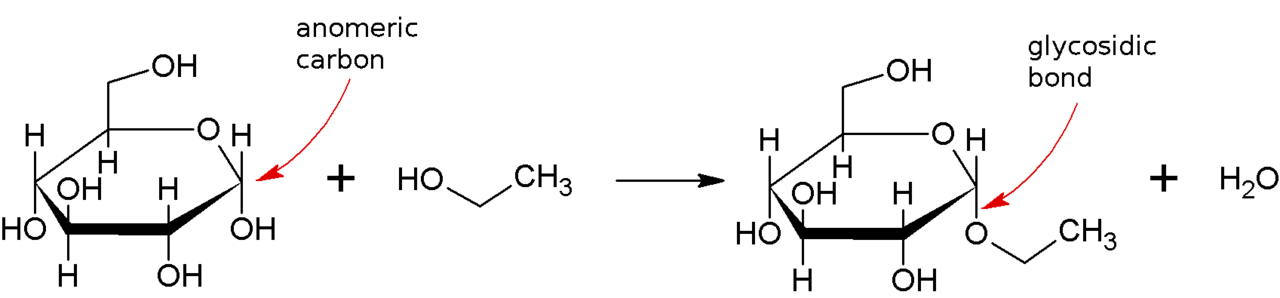 acetal
8. 11.  2017
PŘÍRODNÍ POLYMERY CELULÓZA PŘF MU  7 2017
7
Celulóza
 ß-D-Glukóza, ß-1,4 glykosidová vazba
 tvoří strukturní kostru rostlin
 člověk neštěpí
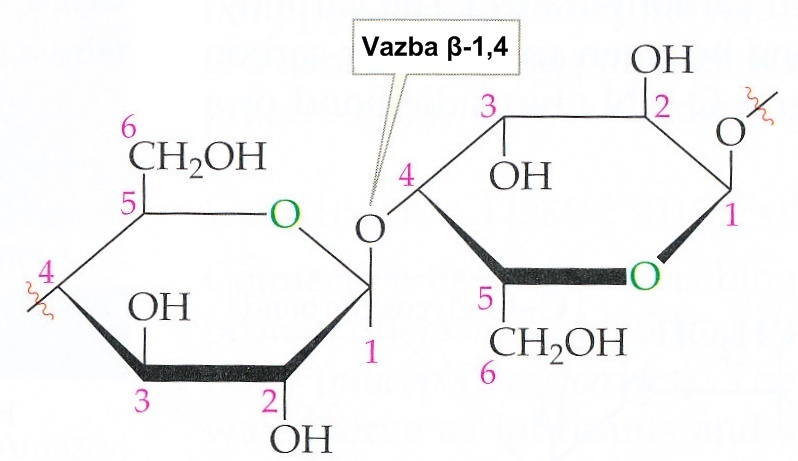 8. 11.  2017
PŘÍRODNÍ POLYMERY CELULÓZA PŘF MU  7 2017
8
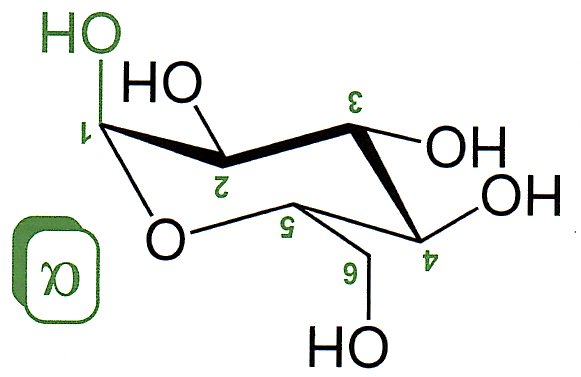 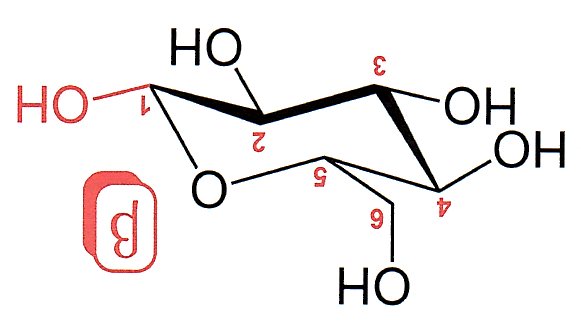 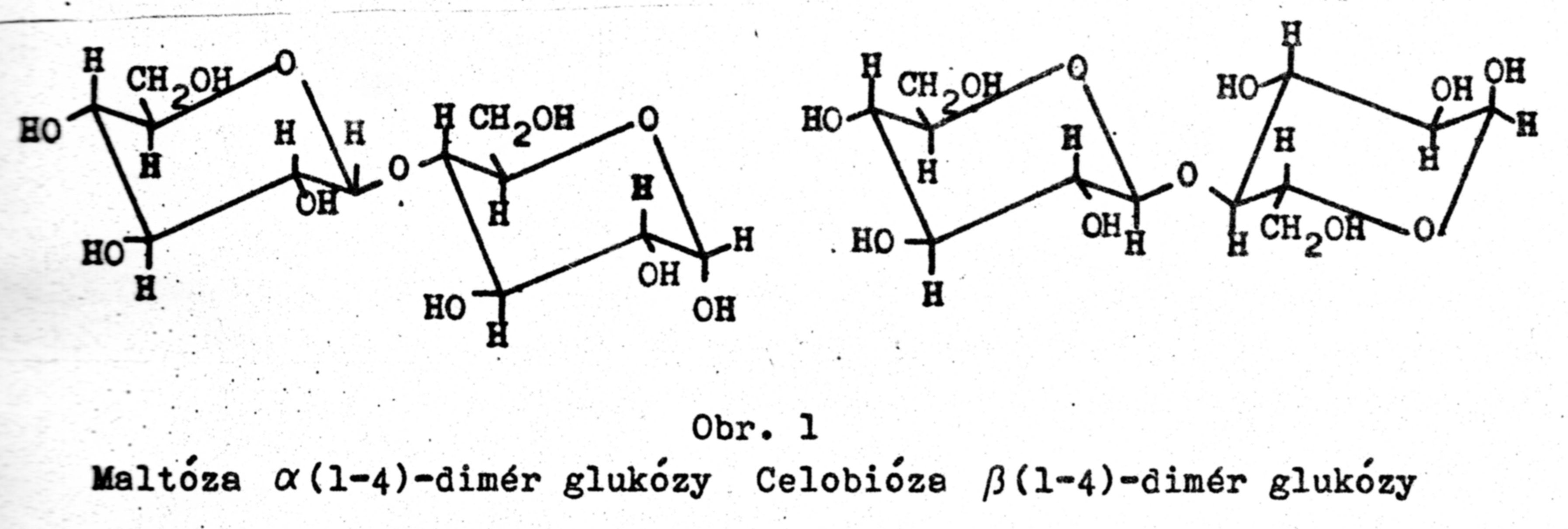 C4 a
C1
C1
C4 b
8. 11.  2017
PŘÍRODNÍ POLYMERY CELULÓZA PŘF MU  7 2017
9
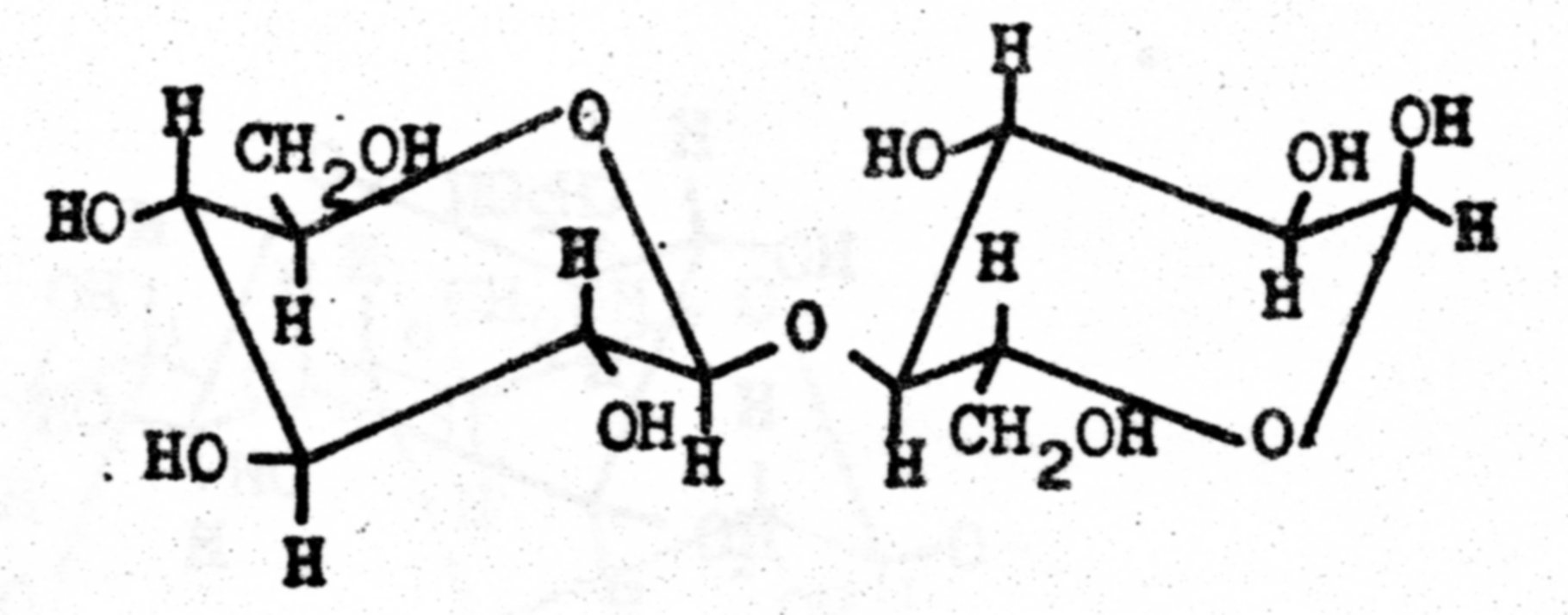 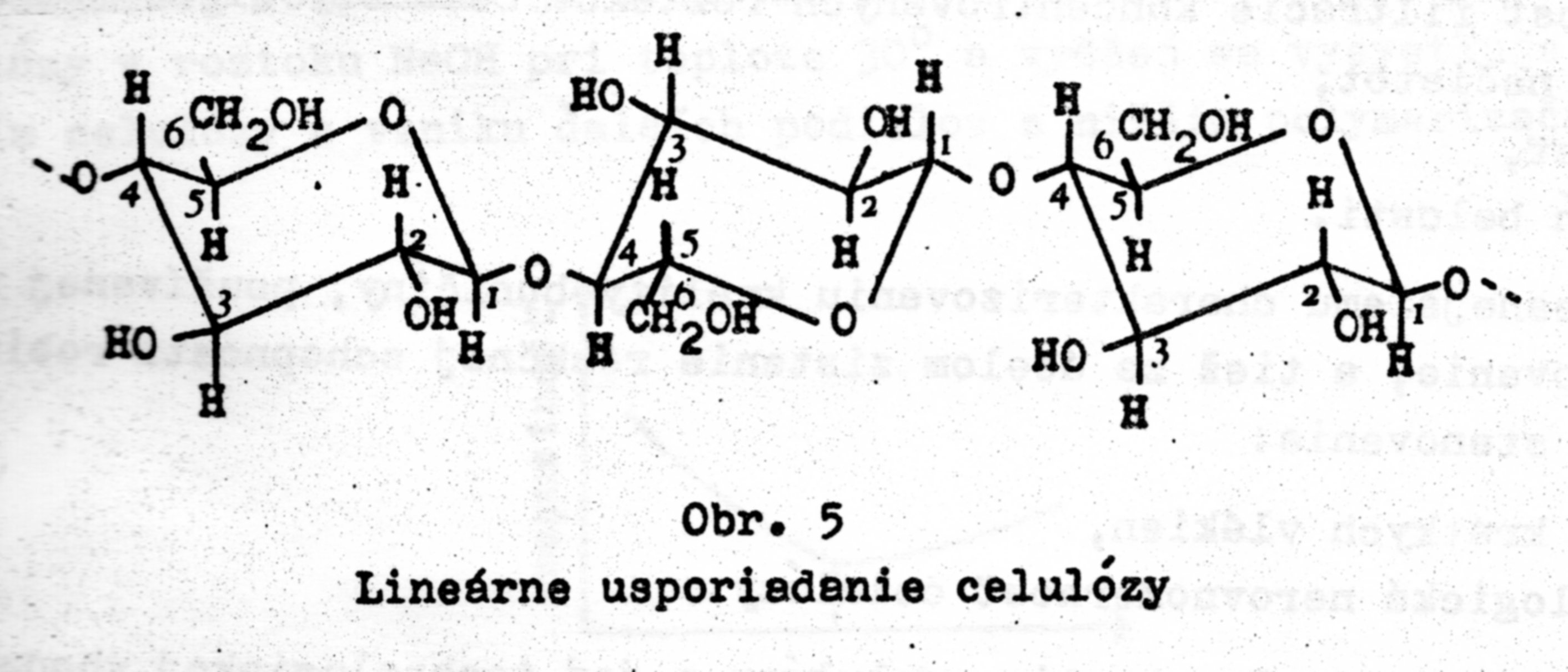 8. 11.  2017
PŘÍRODNÍ POLYMERY CELULÓZA PŘF MU  7 2017
10
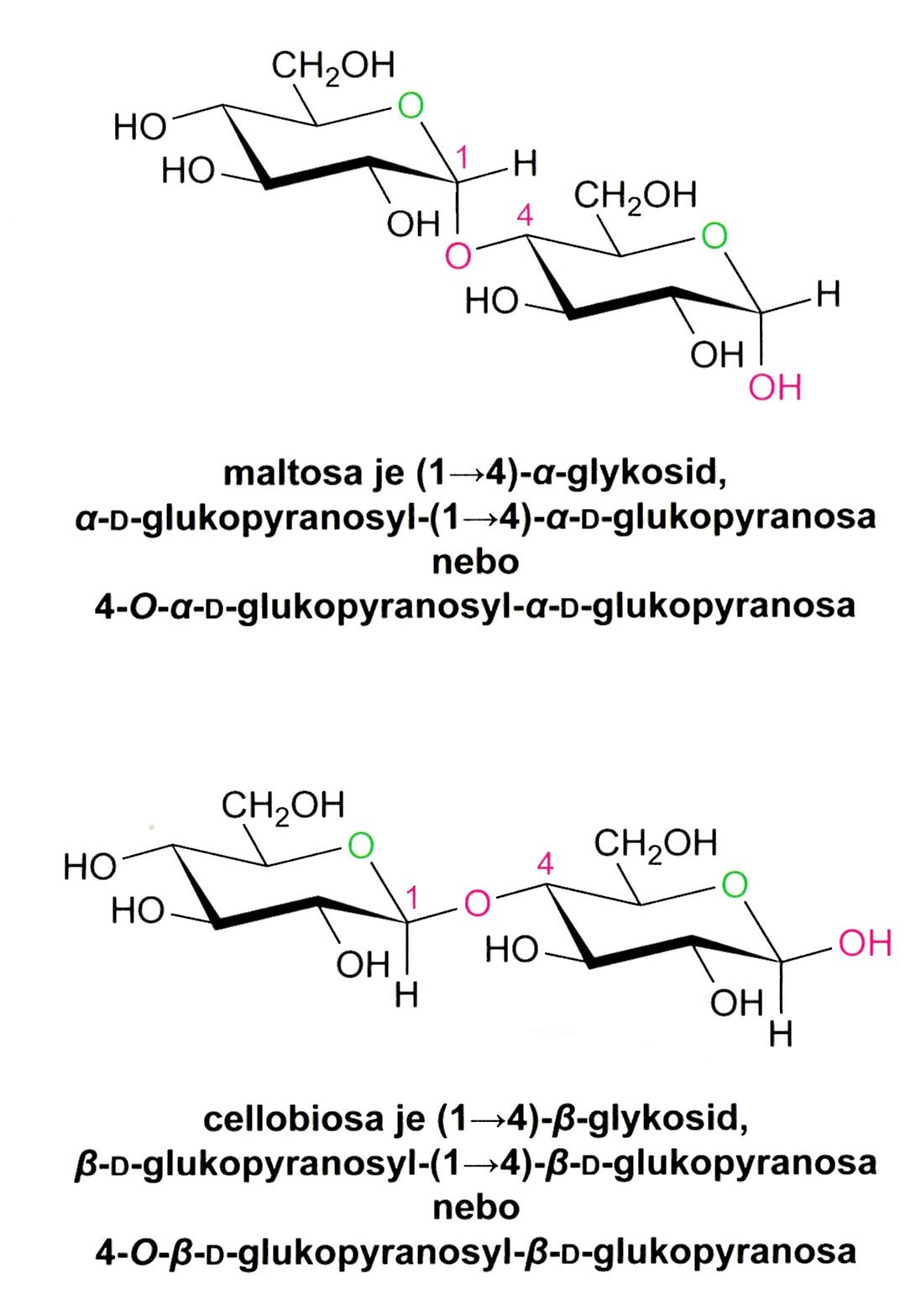 Základní opakující se část molekuly ŠKROBU
Základní opakující se část molekuly CELULÓZY
8. 11.  2017
PŘÍRODNÍ POLYMERY CELULÓZA PŘF MU  7 2017
11
Přehled důležitých disacharidů
Vazba vzniknula přes polocetalové HYDROXYLY z obou složek
Sacharóza
štěpný produkt škrobu
třtinový cukr, řepný cukr
 neredukující
Maltóza
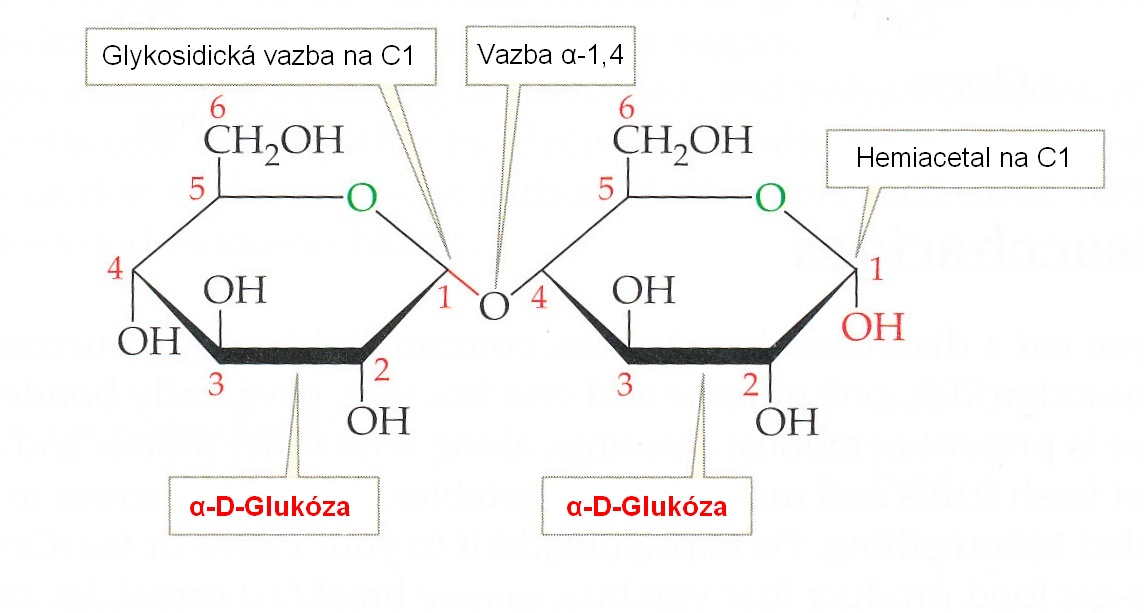 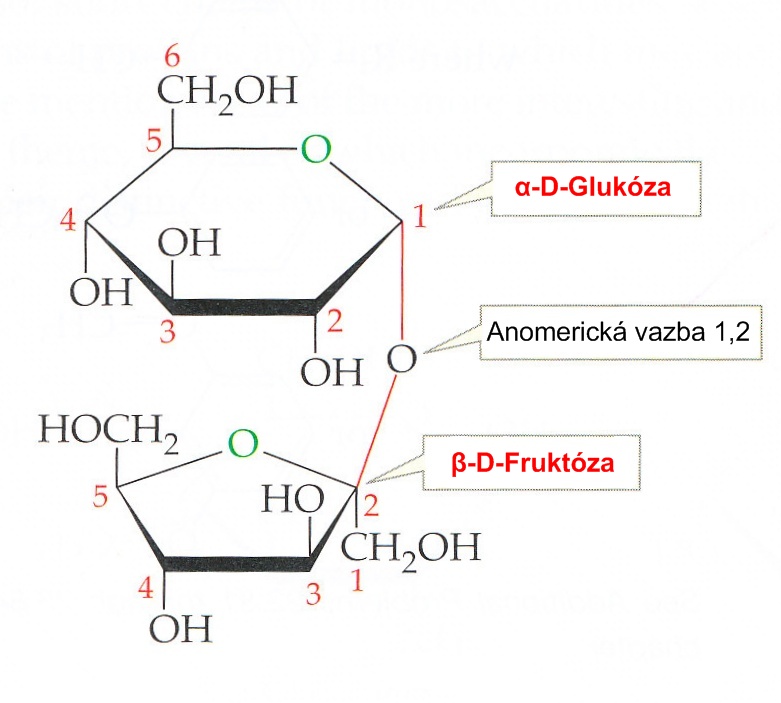 Vazba vzniknula přes polocetalové HYDROXYL z jedné složky a jiný z druhé
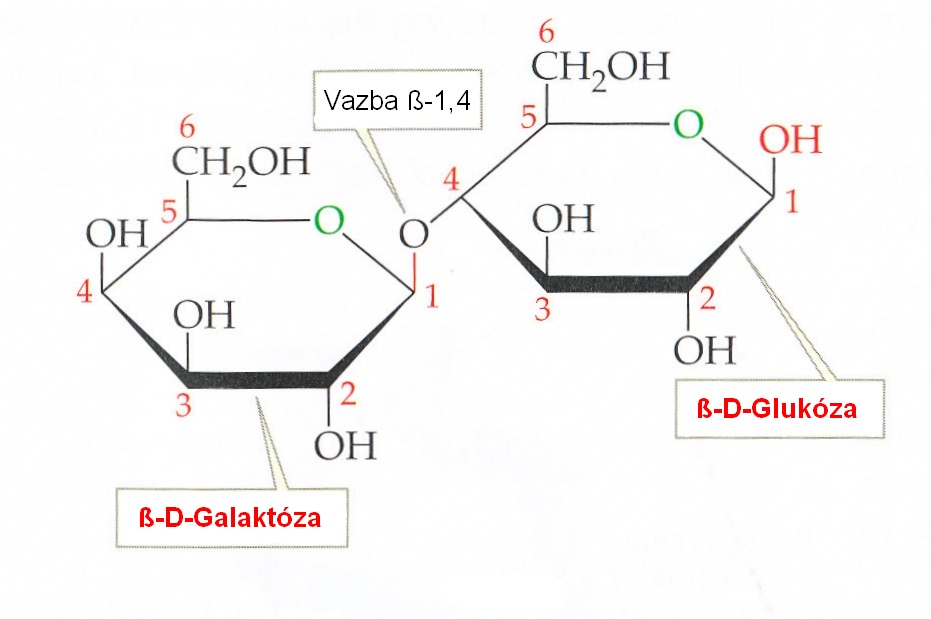 Laktóza
mléčný cukr (4,5% - 7%)
 intolerance (absence laktázy)
Redukující cukry
PŘÍRODNÍ POLYMERY CELULÓZA PŘF MU  7 2017
8. 11.  2017
12
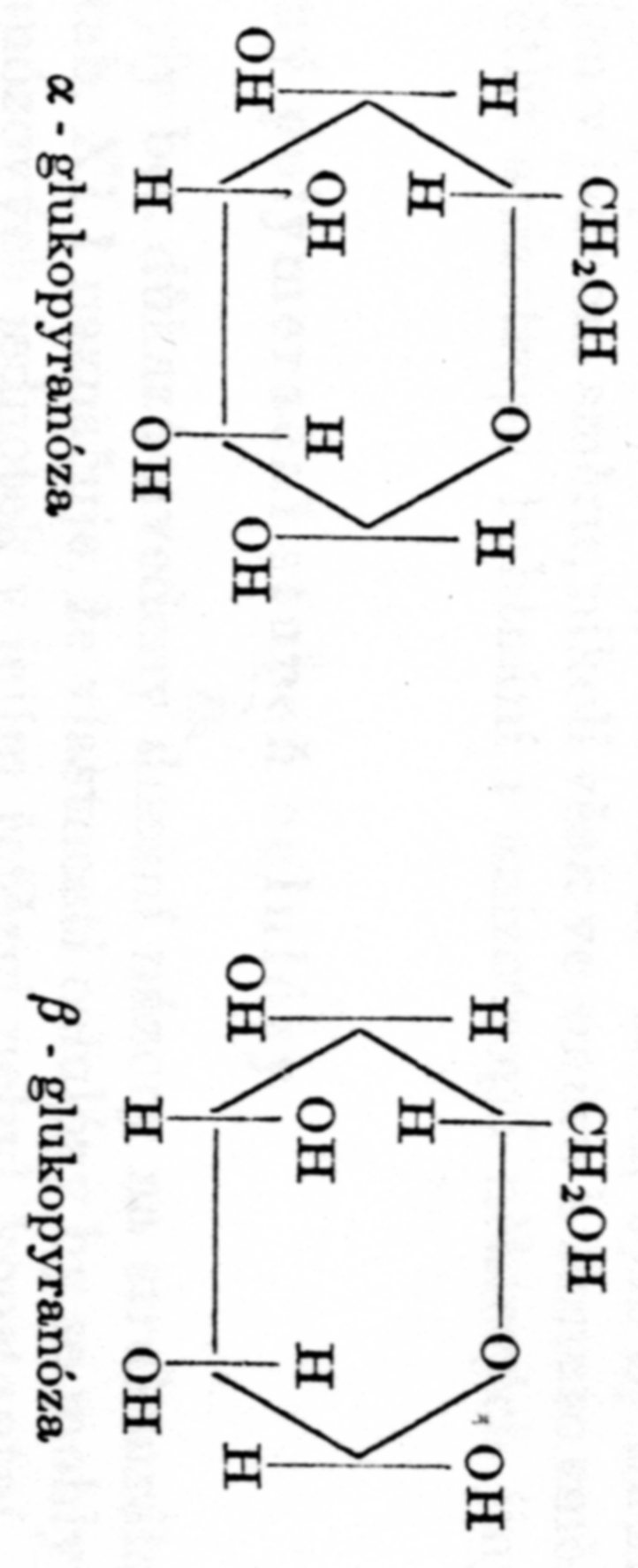 Od GLUKÓZY k MALTÓZE a od ní ke ŠKROBU
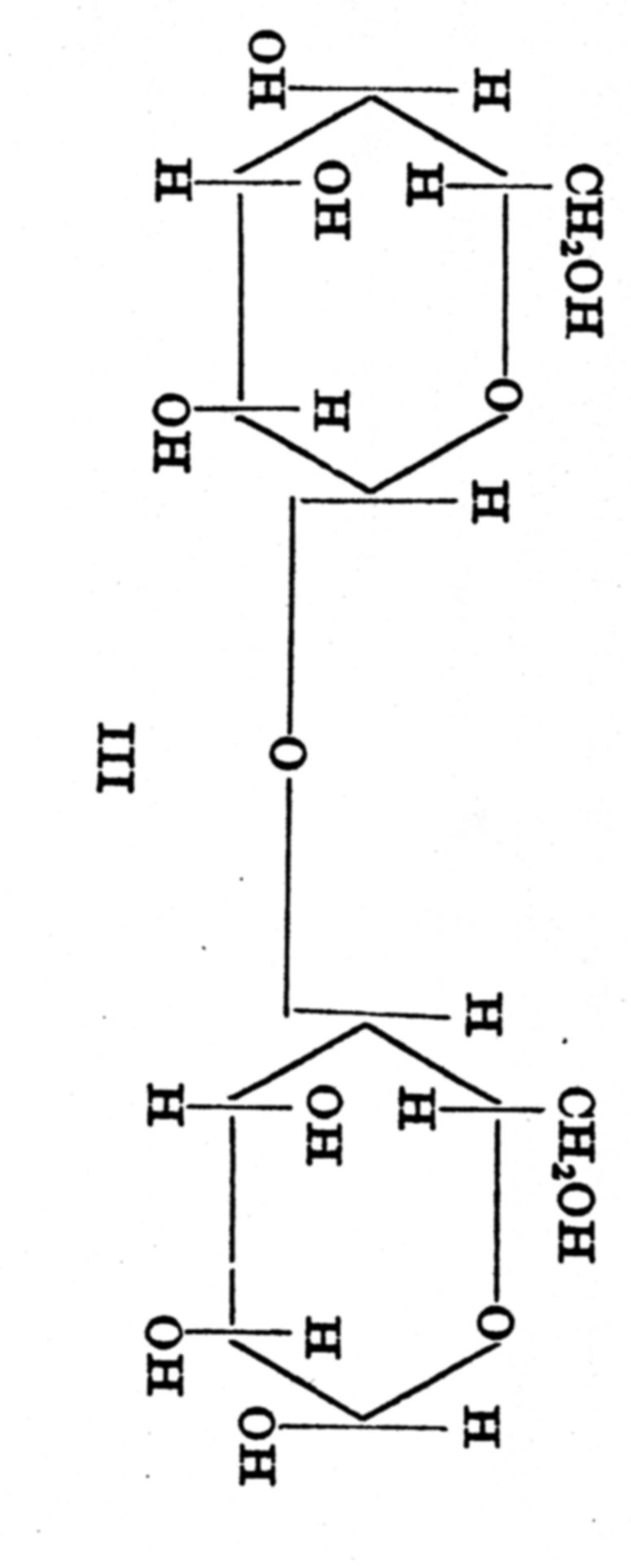 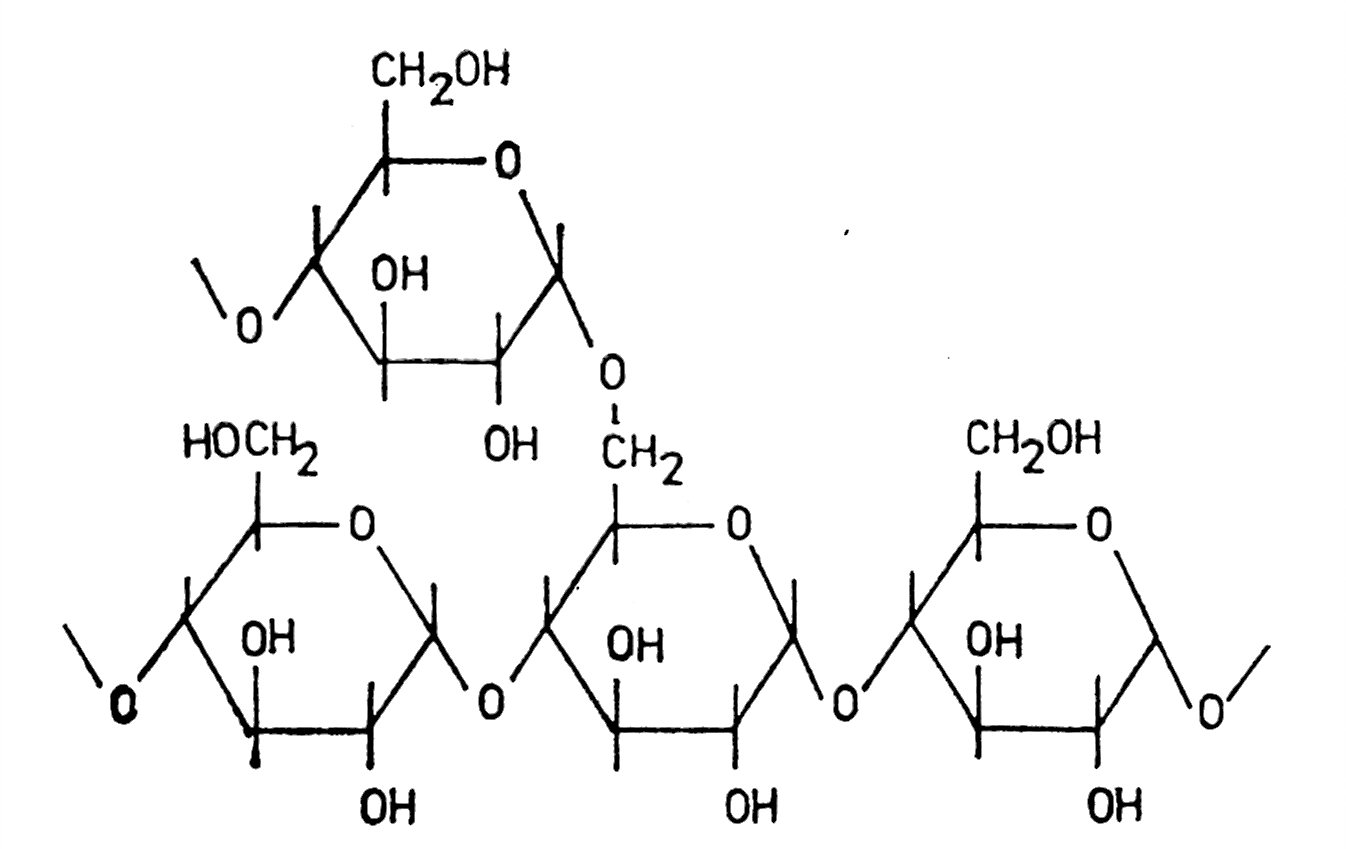 H
8. 11.  2017
PŘÍRODNÍ POLYMERY CELULÓZA PŘF MU  7 2017
13
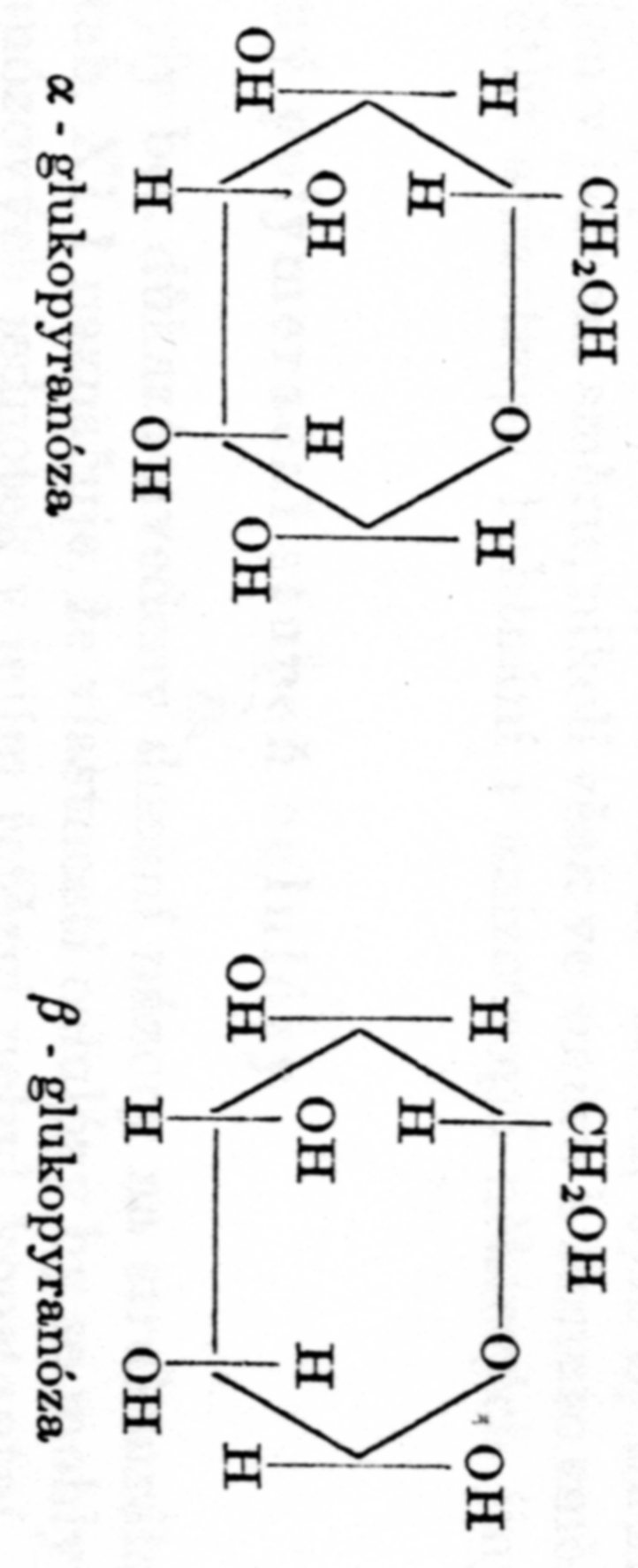 Od GLUKÓZY k  CELOBIÓZE a od ní k CELULÓZE
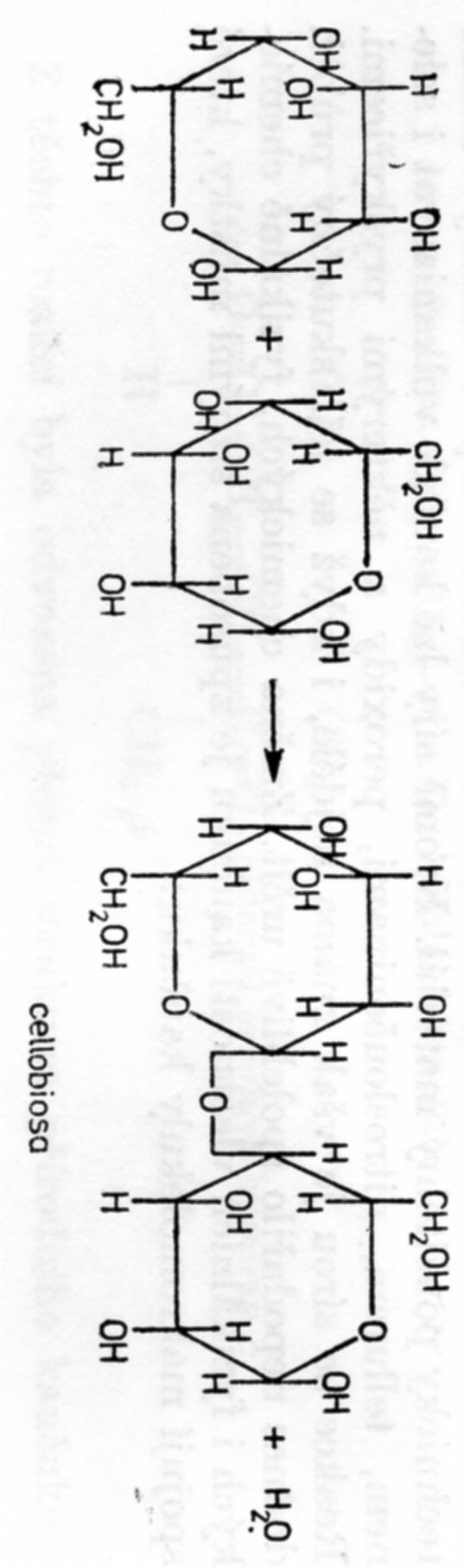 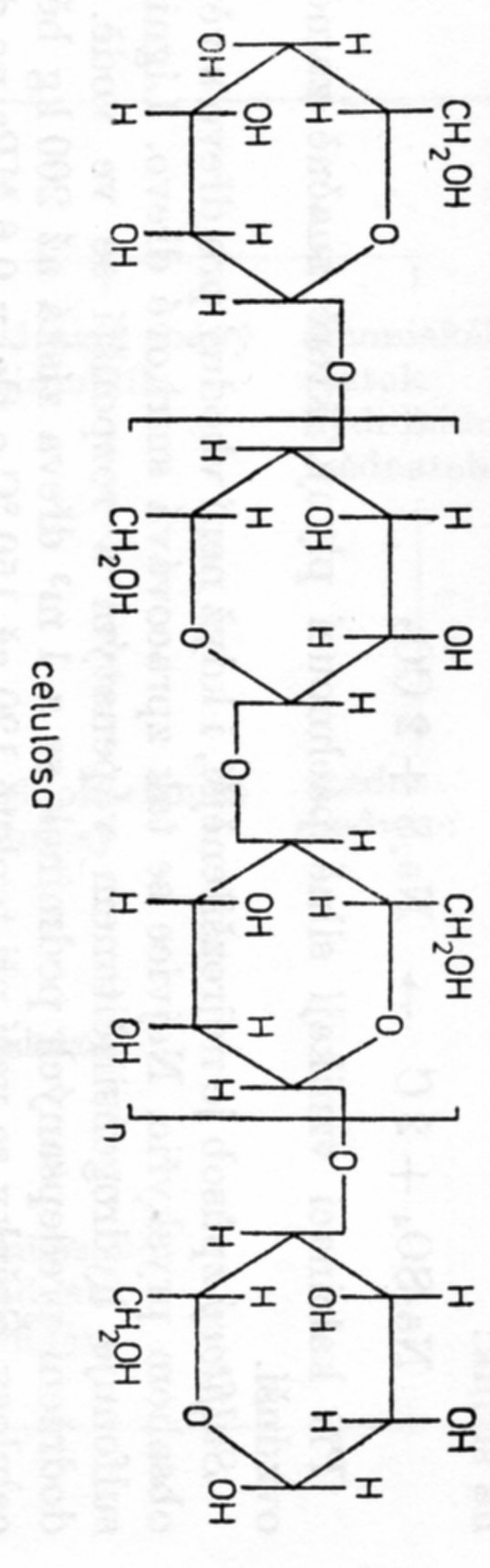 8. 11.  2017
PŘÍRODNÍ POLYMERY CELULÓZA PŘF MU  7 2017
14
Chemie celulózy I/1
Patří do skupiny polysacharidů
Tvoří největší podíl z biomasy 
Poly-(b-D-glukosa) (zjednodušený název)
Poly-1,4-b-D-glukopyranoyl-D-glukopyranosa
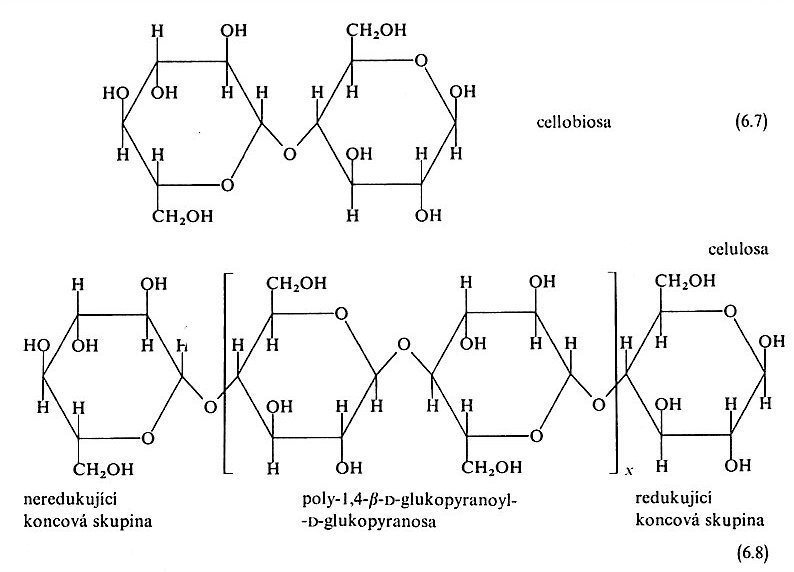 C4
C1
8. 11.  2017
PŘÍRODNÍ POLYMERY CELULÓZA PŘF MU  7 2017
15
Chemie celulózy I/2
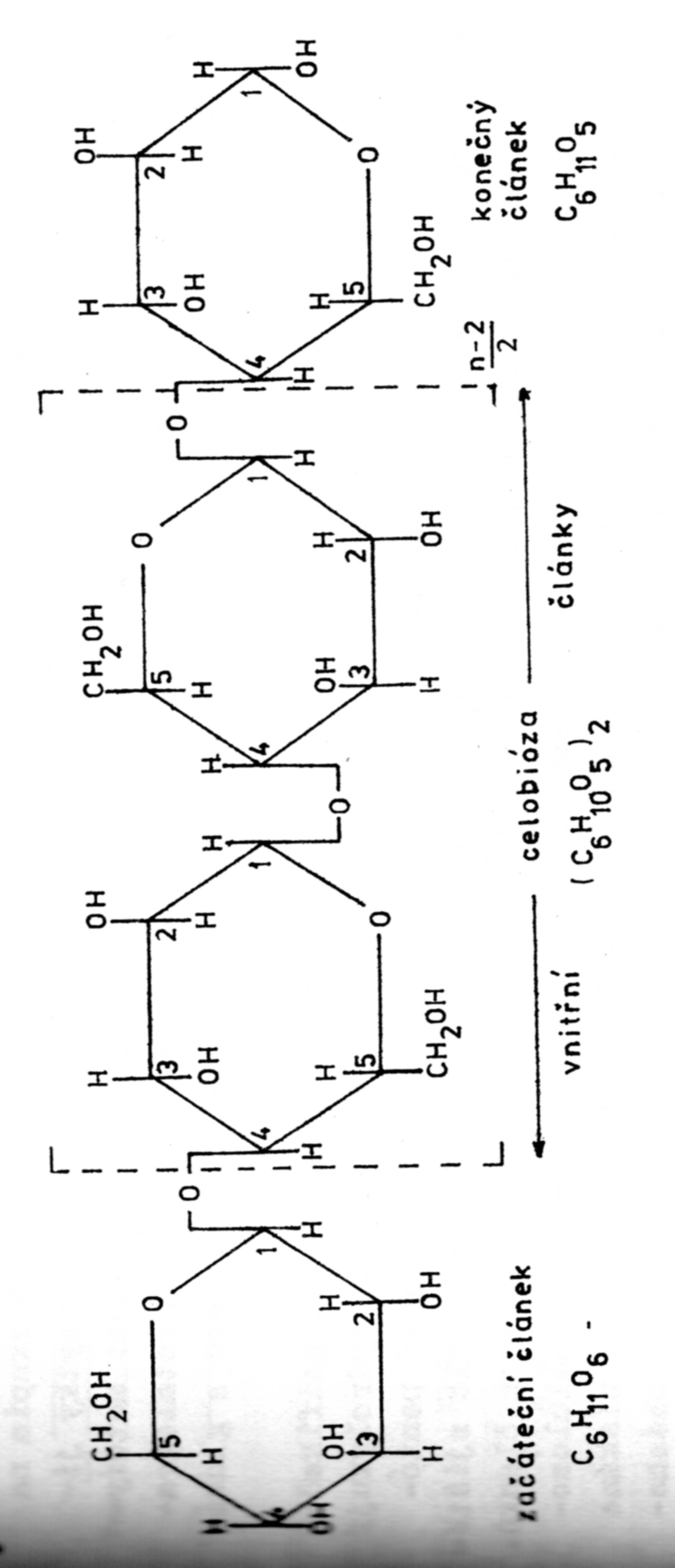 Strukturně se jedná o REDUKUJÍCÍ FORMU, ale vzhledem k malé koncentraci (jen konce makromolekul) CELULÓZA JE JEN MÁLO REDUKUJÍCÍ POLYSACHARID
8. 11.  2017
PŘÍRODNÍ POLYMERY CELULÓZA PŘF MU  7 2017
16
Chemie celulózy I/3
CELULÓZA JE HODNĚ REDUKUJÍCÍ POLYSACHARID až po HYDROLÝZE NA GLUKÓZU (ß-D-Glukózu )
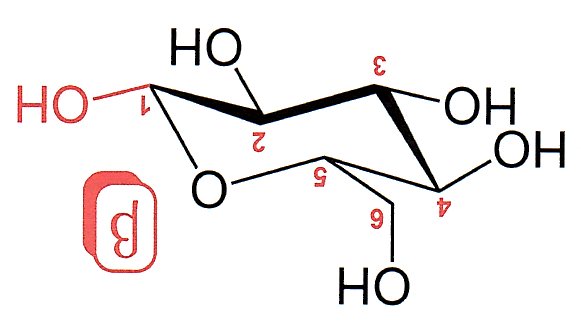 8. 11.  2017
PŘÍRODNÍ POLYMERY CELULÓZA PŘF MU  7 2017
17
Chemie celulózy I/4
CELULÓZA jako REDUKUJÍCÍ POLYSACHARID se používá ke STANOVENÍ PRŮMĚRNÉHO POLYMERAČNÍHO STUPNĚ METODOU STANOVENÍ KONCOVÝCH SKUPIN, která ale je považována za MÁLO PŘESNOU
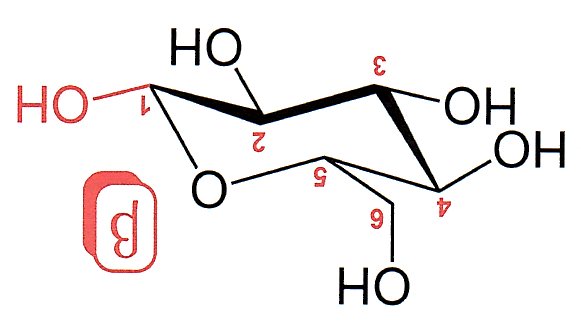 8. 11.  2017
PŘÍRODNÍ POLYMERY CELULÓZA PŘF MU  7 2017
18
Chemie celulózy II
8. 11.  2017
PŘÍRODNÍ POLYMERY CELULÓZA PŘF MU  7 2017
19
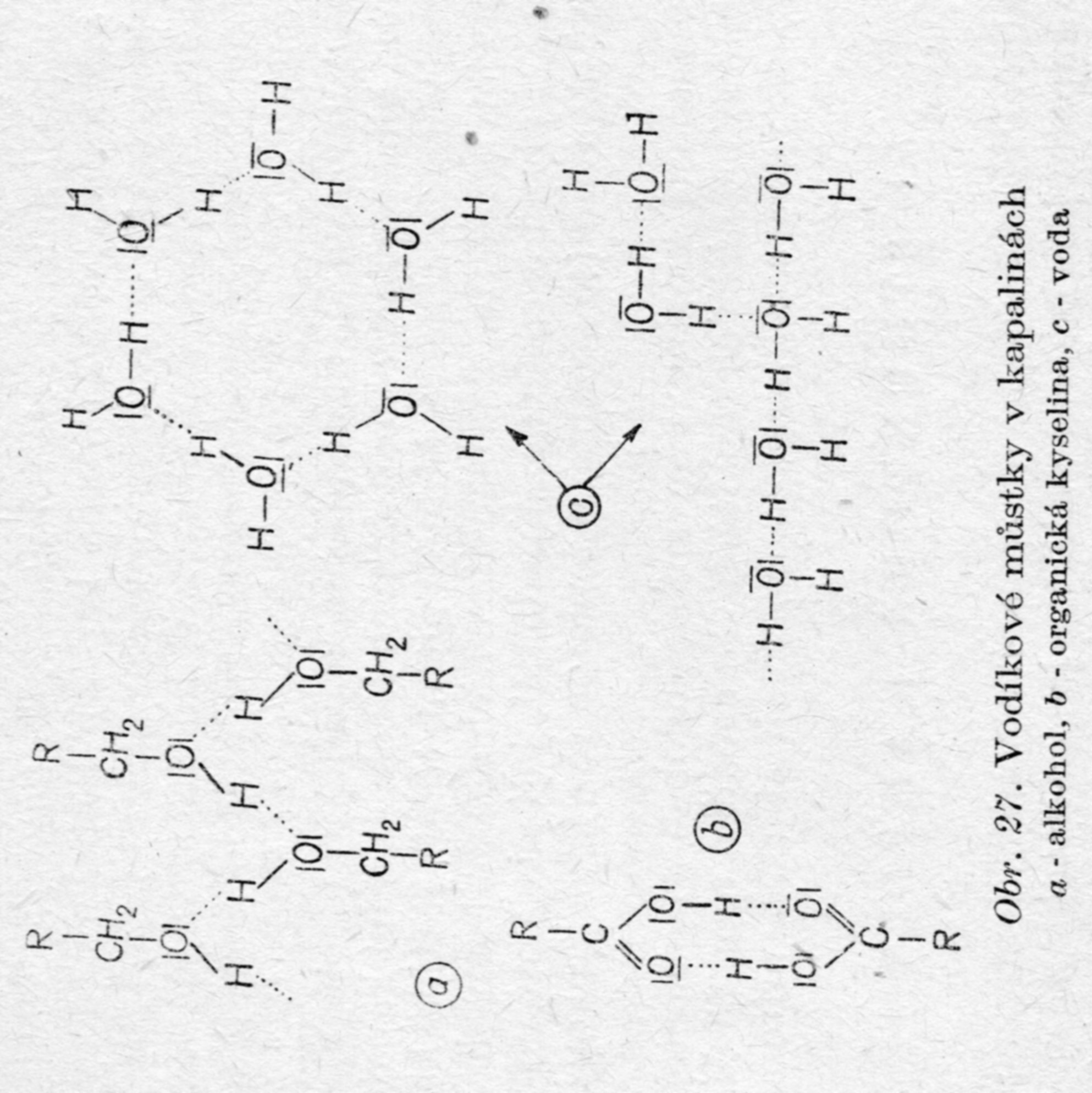 OPAKOVÁNÍ JE MATKA MOUDROSTI
Vodíkové můstky NEMAJÍ  pevnost chemické vazby a snadno se trhají. Vzápětí se ale navazují nové a tak existuje za dané teploty stálý stupeň asociace přes vodíkové můstky
8. 11.  2017
PŘÍRODNÍ POLYMERY CELULÓZA PŘF MU  7 2017
20
Chemie celulózy III/1
VODÍKOVÉ VAZBY  jsou jak v rámci jedné makromolekuly, tak v rámci dvou sousedních molekul
Sekundární struktura (interakce v rámci jednoho řetězce)
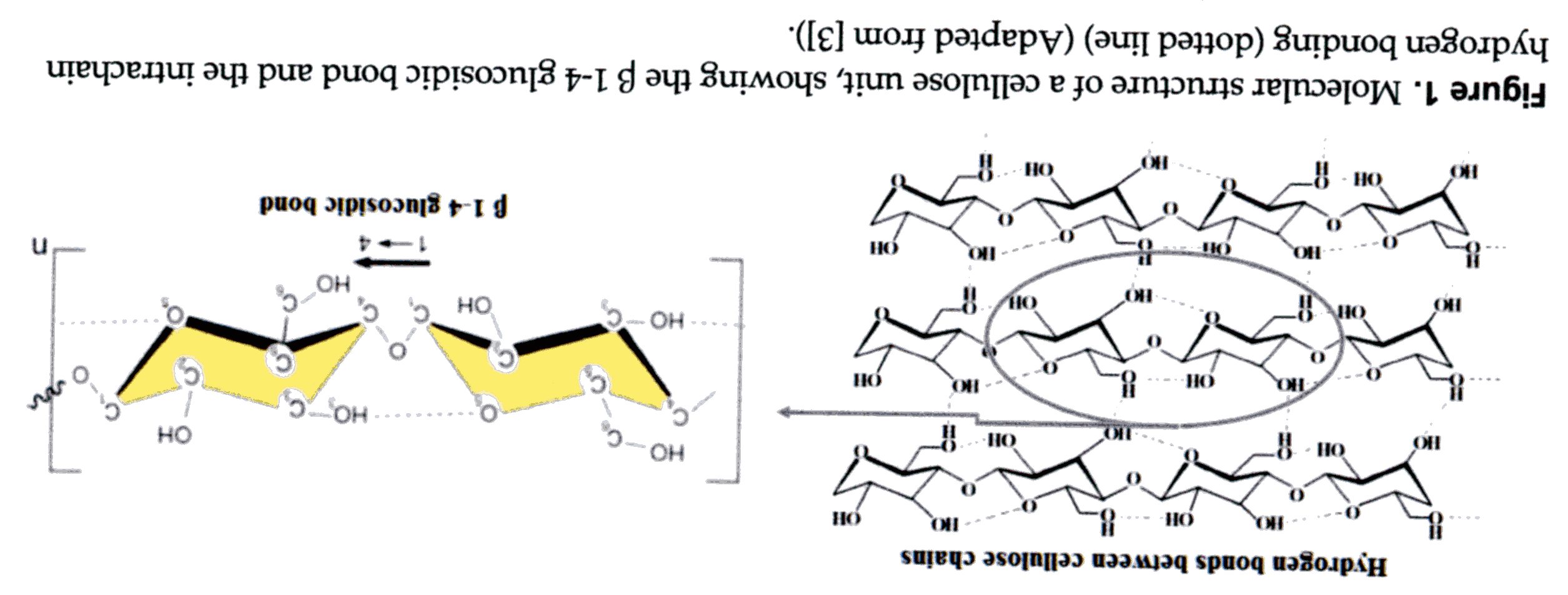 Terciární struktura (interakce v rámci více řetězců)
8. 11.  2017
PŘÍRODNÍ POLYMERY CELULÓZA PŘF MU  7 2017
21
Chemie celulózy III/2
Ještě jednou interakce mezi řetězci i v rámci jedné makromolekuly
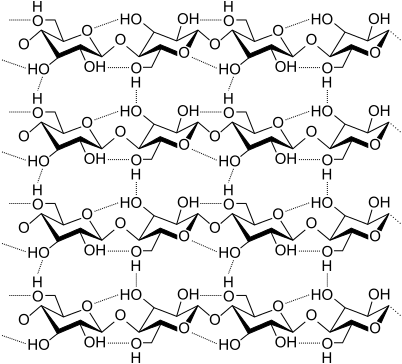 8. 11.  2017
PŘÍRODNÍ POLYMERY CELULÓZA PŘF MU  7 2017
22
Chemie celulózy IV
Krátká nespřádatelná vlákna v bavlně (odpadní vlákna, používaná např. k chemické polymeranalogické modifikaci polymeru – celulózy)
Mw (podle jiného zdroje)

Bavlna                     1,78 – 2,43 x 106
Sulfitová buničina             0,60 x 106
Viskózová vlákna     0,23 x 106
P = M/162
DALŠÍ ZDROJ (P):
 bavlna 15 000
 celulóza ze dřeva 5 – 9000
 viskózová vlákna 300
8. 11.  2017
PŘÍRODNÍ POLYMERY CELULÓZA PŘF MU  7 2017
23
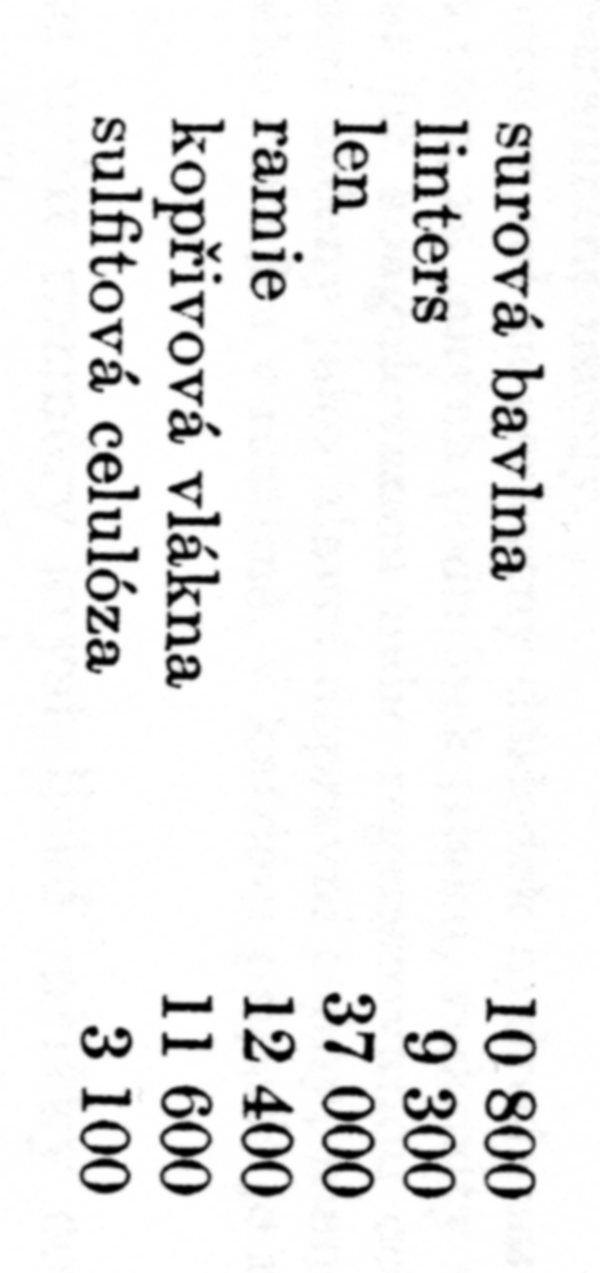 Chemie celulózy III b
OBECNĚ:
 stonková vlákna a bavlna > VYSOKÉ P,
 DŘEVINY – NIŽŠÍ P,
 REGENEROVANÁ CELULÓZA -  nízký P
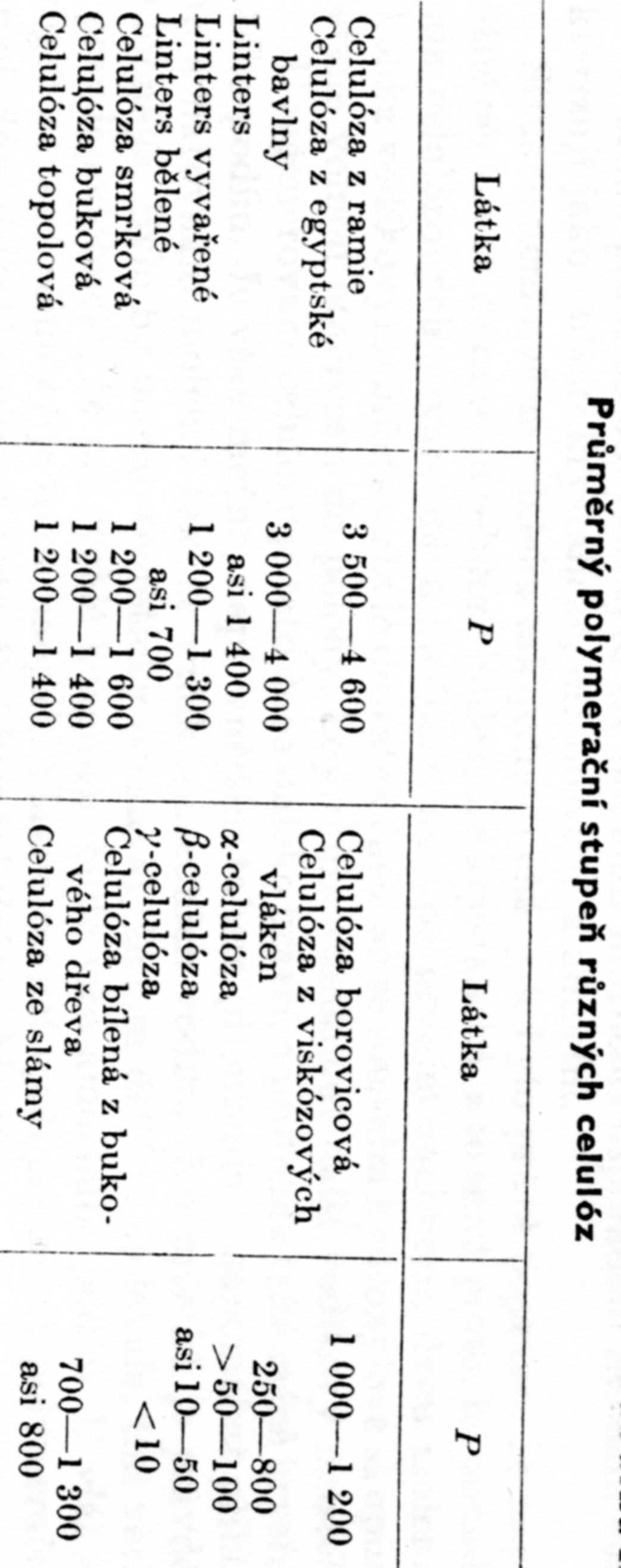 Linters = krátká, nespřádatelná vlákna z bavlny
8. 11.  2017
PŘÍRODNÍ POLYMERY CELULÓZA PŘF MU  7 2017
24
Chemie celulózy IV
Údaje o MW se dost liší, KROMĚ BAVLNY
Může to být:
různé přírodní zdroje,
různé viskózy (velmi pravděpodobně),
různé metody měření.
Co chybí:
MWD
Údaje o typu MW (Mn nebo Mw)
8. 11.  2017
PŘÍRODNÍ POLYMERY CELULÓZA PŘF MU  7 2017
25
FYZIKA celulózy I
HUSTOTA  cca. 1,5 g/cm3
Vliv heteroatomů > vyšší hustota než VĚTŠINA  SYNTETICKÝCH POLYMERŮ (kromě např. PVC)
Vliv krystalinity > vyšší hustota než amorfní části
PEVNOST V TAHU cca. 300 MPa
Vliv orientace vláken a krystalinity
Za mokra je pevnost nižší > vliv vody na snížení interakce mezi fibrilami
SORPCE VODY  vysoká cca. 7 % hmot. při 20 °C a 65 % RV (relativní vlhkost)
8. 11.  2017
PŘÍRODNÍ POLYMERY CELULÓZA PŘF MU  7 2017
26
Rozpustnost celulózy
8. 11.  2017
PŘÍRODNÍ POLYMERY CELULÓZA PŘF MU  7 2017
27
Rozpustnost celulózy ZÍSKANÉ DELIGNIFIKACÍ DŘEVA v 17,5 % NaOH ve vodě
8. 11.  2017
PŘÍRODNÍ POLYMERY CELULÓZA PŘF MU  7 2017
28
Rozpustnost celulózy ZÍSKANÉ DELIGNIFIKACÍ DŘEVA v 17,5 % NaOH ve vodě – NORMA
PŮVODNÍ ČSN JSOU NEPLATNÉ (50 0260, 50 0261)
8. 11.  2017
PŘÍRODNÍ POLYMERY CELULÓZA PŘF MU  7 2017
29
Body tání a rozpustnosti sacharidů a celulózy
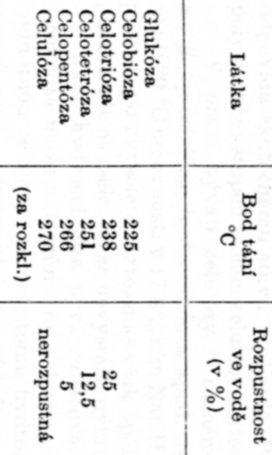 Můžete najít i jiné údaje o teplotě rozkladu celulózy!
To je dáno:
 na vzduchu nebo v inertu (dusík, helium atd.),
 přítomnost kovů přechodné valence (hlavně Fe+3, Mn+2, Co+2 atd.), které toto snižují > katalyzují oxidaci
8. 11.  2017
PŘÍRODNÍ POLYMERY CELULÓZA PŘF MU  7 2017
30
ŠKROB  versus CELULÓZA I
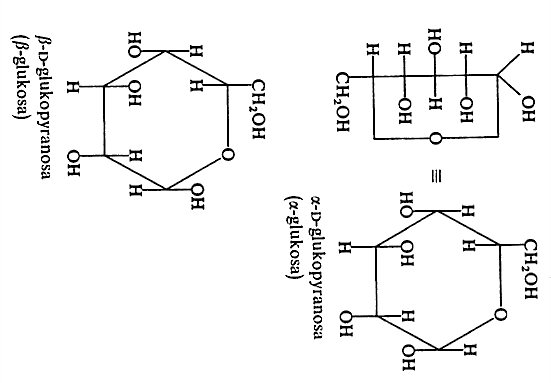 ŠKROB je polymer z a-D-glukopyranosy
CELULÓZA  je polymer z b-D-glukopyranosy
8. 11.  2017
PŘÍRODNÍ POLYMERY CELULÓZA PŘF MU  7 2017
31
ŠKROB (amylósa - lineární)  versus CELULÓZA II
ŠKROB je polymer z a-D-glukopyranosy
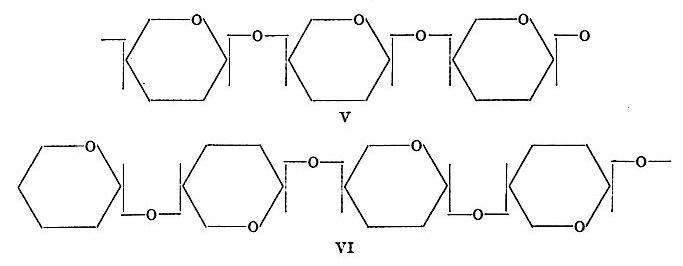 CELULÓZA  je polymer z b-D-glukopyranosy
8. 11.  2017
PŘÍRODNÍ POLYMERY CELULÓZA PŘF MU  7 2017
32
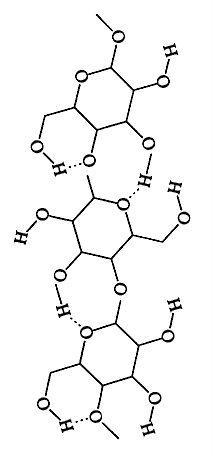 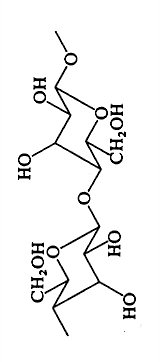 Silné interakce přes VODÍKOVÉ MŮSTKY
Další možnosti znázornění celulózy
8. 11.  2017
PŘÍRODNÍ POLYMERY CELULÓZA PŘF MU  7 2017
33
Silné interakce přes VODÍKOVÉ MŮSTKY
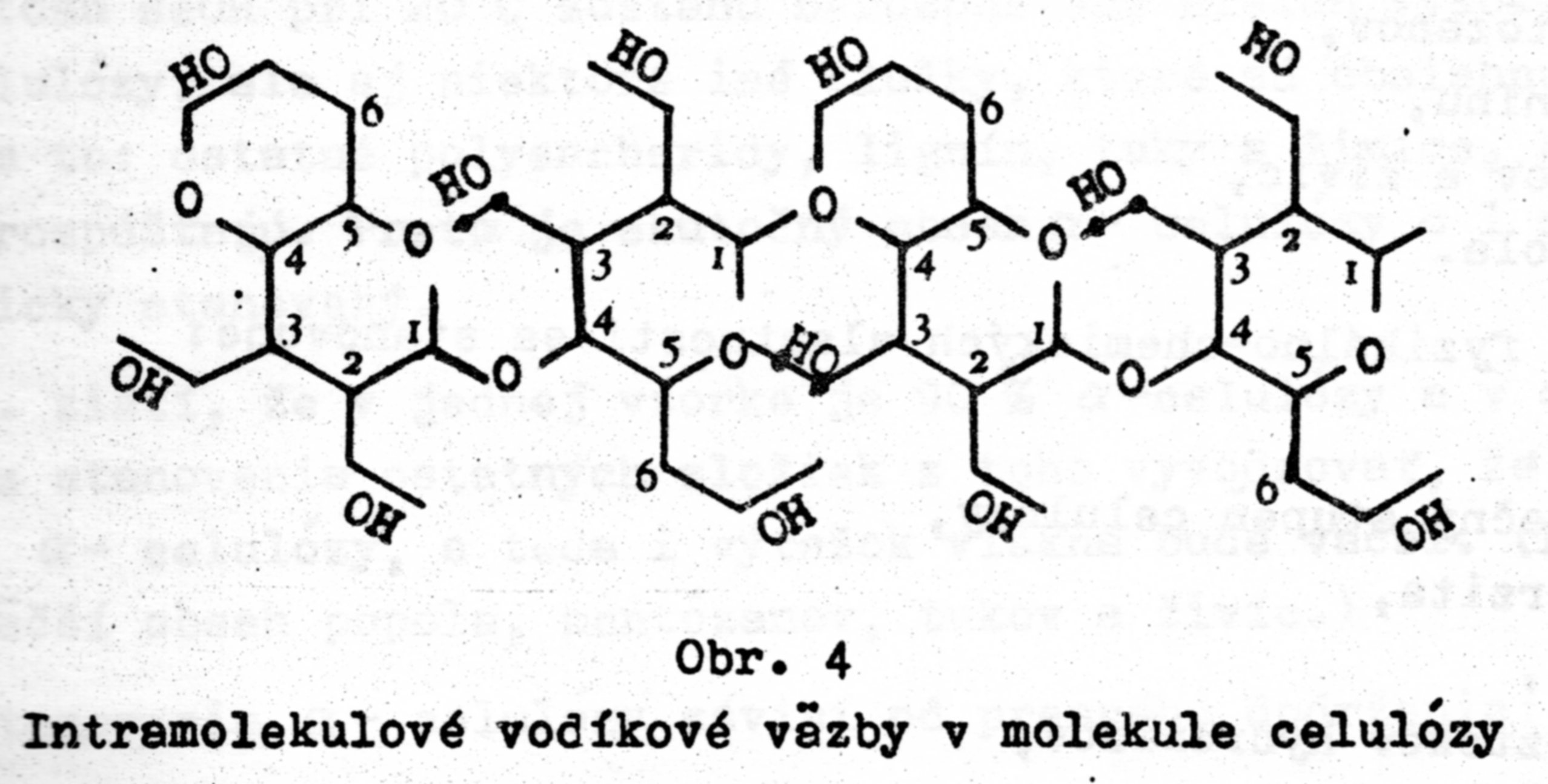 8. 11.  2017
PŘÍRODNÍ POLYMERY CELULÓZA PŘF MU  7 2017
34
Nadmolekulární struktura celulózy I
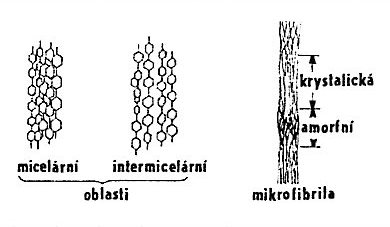 Prostor mezi mikrofibrilami je vyplněn HEMICELULÓZAMI & LIGNINEM
HIEARCHINE STRUKTUR U CELULÓZY
 makromolekula,
 mikrofibrila
 fibrila
 LAMELA
Bezbarvá inertní látka nerozpustná ve vodě, hustota 1,55 g/cm3
AMORFNÍ CELULÓZA  snáze bobtná a je reaktivnější než krystalická
8. 11.  2017
PŘÍRODNÍ POLYMERY CELULÓZA PŘF MU  7 2017
35
Nadmolekulární struktura celulózy II
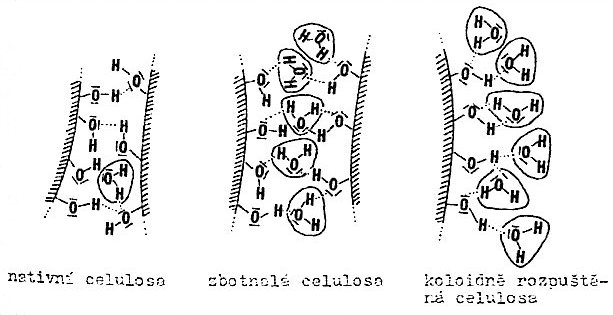 Silné interakce přes VODÍKOVÉ MŮSTKY
8. 11.  2017
PŘÍRODNÍ POLYMERY CELULÓZA PŘF MU  7 2017
36
Nadmolekulární struktura celulózy III
A – B >  krystalická část
C – D > amorfní část 
8 příčný řez krystalickou částí
9 příčný řez AMORFNÍ částí, která je ČÁSTEČNĚ (PODÉLNĚ) ORIENTOVANÁ > NEMATICKÁ STRUKTURA
10 SVAZEK (ELEMENTÁRNÍ FIBRILA, MIKROFIBRILA) 
Z NĚKOLIKA Makromolekul
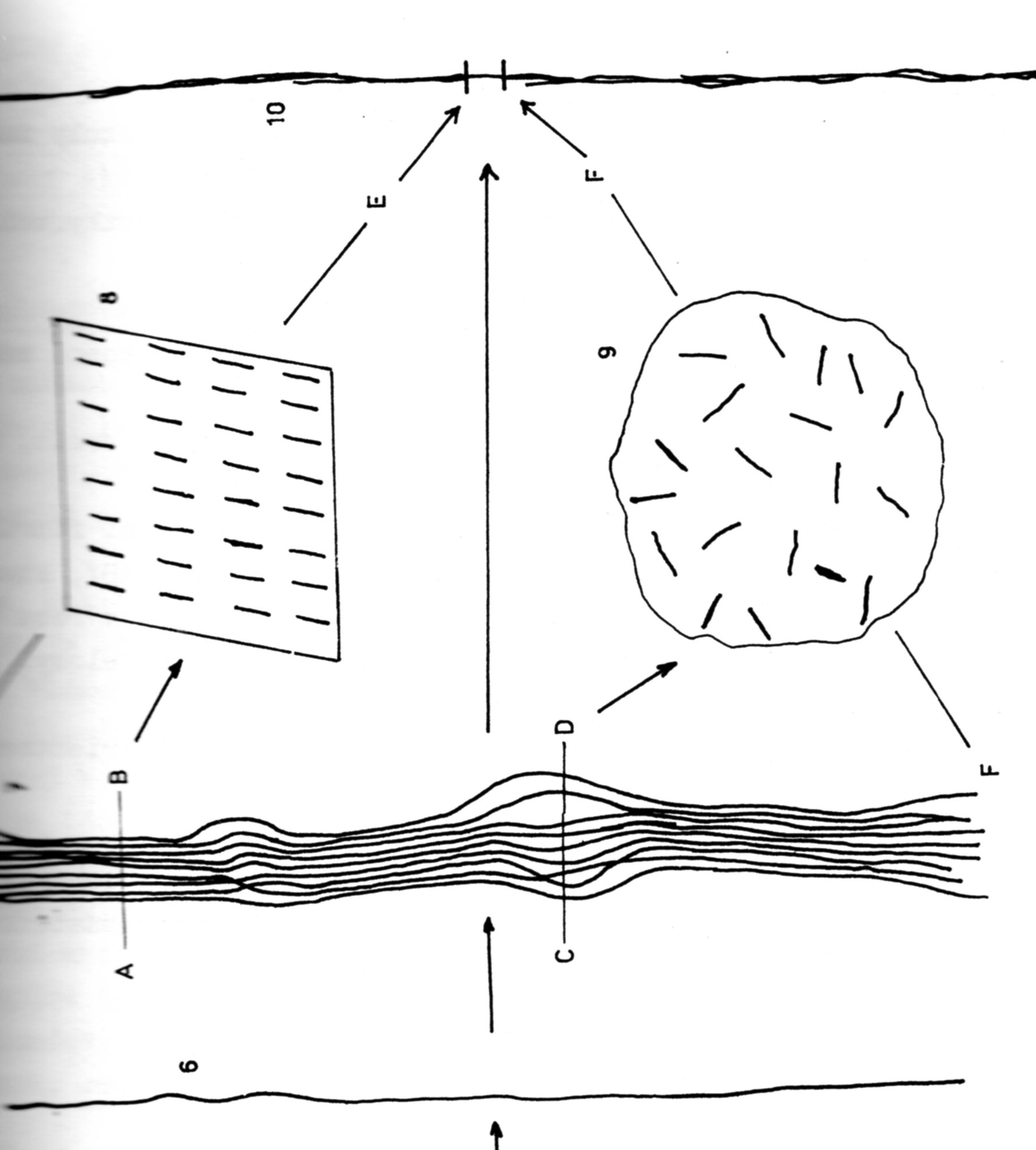 MIKROFIBRILA:
 Tloušťka obvykle 3 – 30 nm
 Délka obvykle jednotky mikronů
8. 11.  2017
PŘÍRODNÍ POLYMERY CELULÓZA PŘF MU  7 2017
37
Krystalická struktura celulózy I
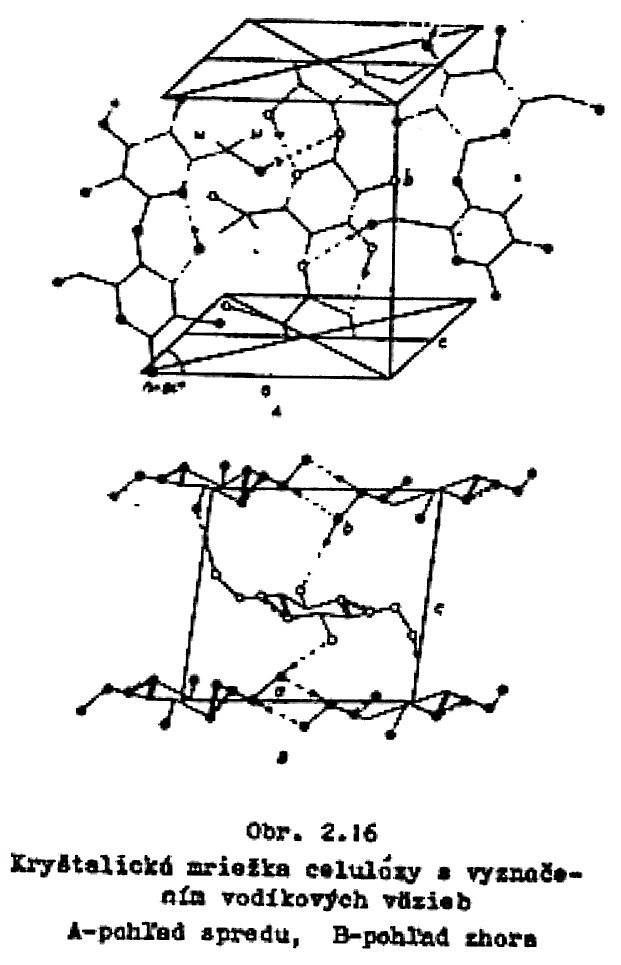 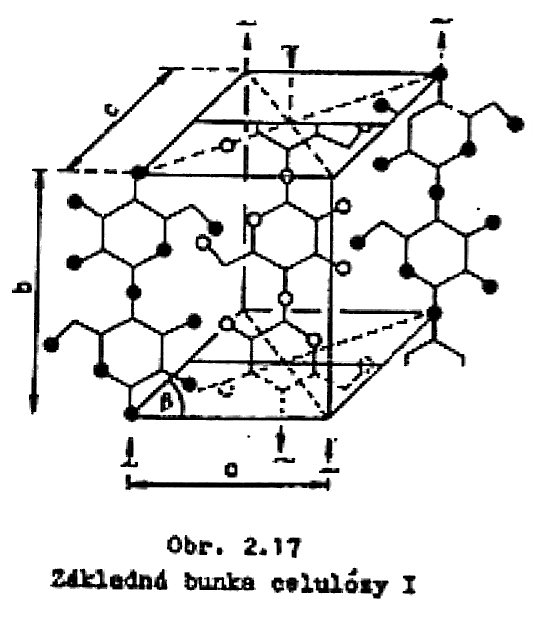 Silné interakce přes VODÍKOVÉ MŮSTKY
8. 11.  2017
PŘÍRODNÍ POLYMERY CELULÓZA PŘF MU  7 2017
38
Krystalická struktura celulózy II
I – nativní celulóza
II – REGENEROVANÁ CELULÓZA
III – vzniká působením amoniakem nebo aminy na I nebo II celulózu
IV – teplo + glycerín na I nebo II celulózu
X – působením HCl, H2SO4, H3PO4
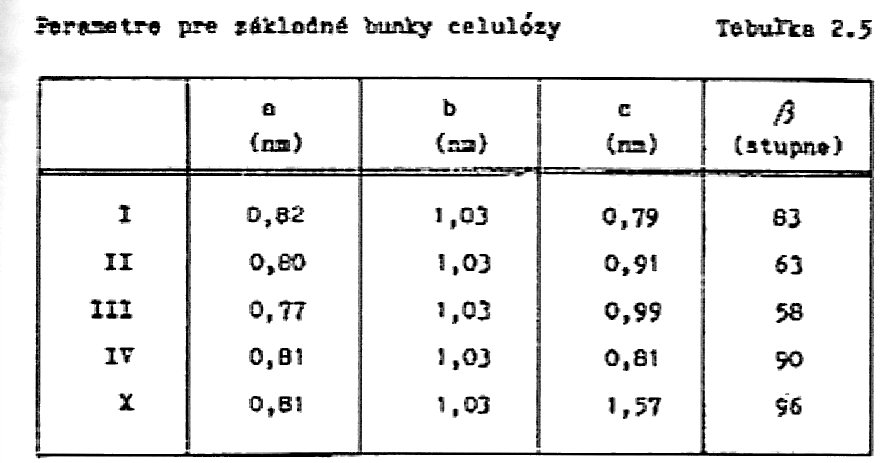 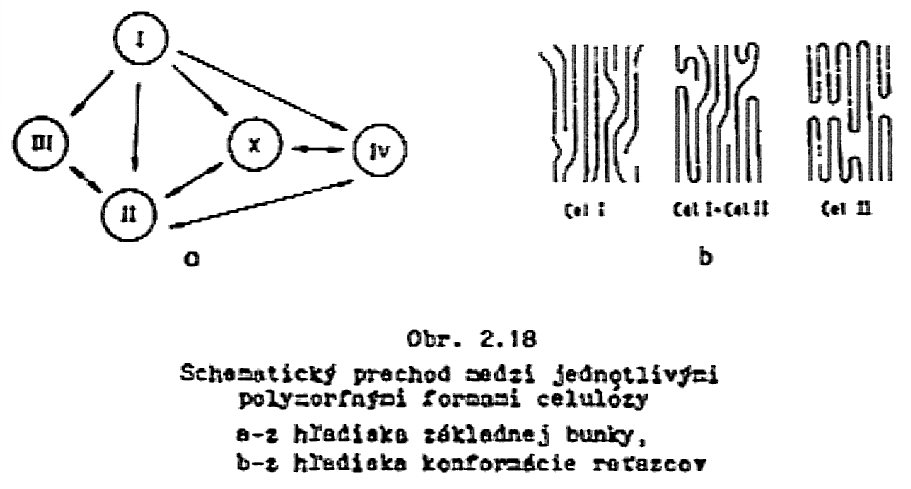 8. 11.  2017
PŘÍRODNÍ POLYMERY CELULÓZA PŘF MU  7 2017
39
Výskyt celulózy
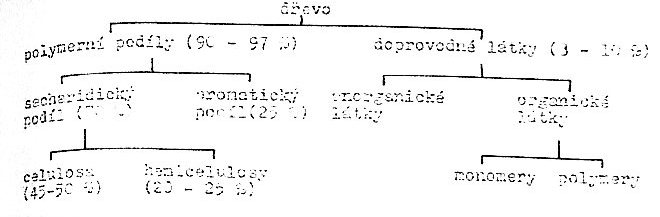 Stonky bylin – len, konopí, juta
Listy bylin – sisal
Semenná vlákna - bavlna
Z celého stromu, včetně pařezu a kořenů to bude cca. jen 1/3 tohoto!
8. 11.  2017
PŘÍRODNÍ POLYMERY CELULÓZA PŘF MU  7 2017
40
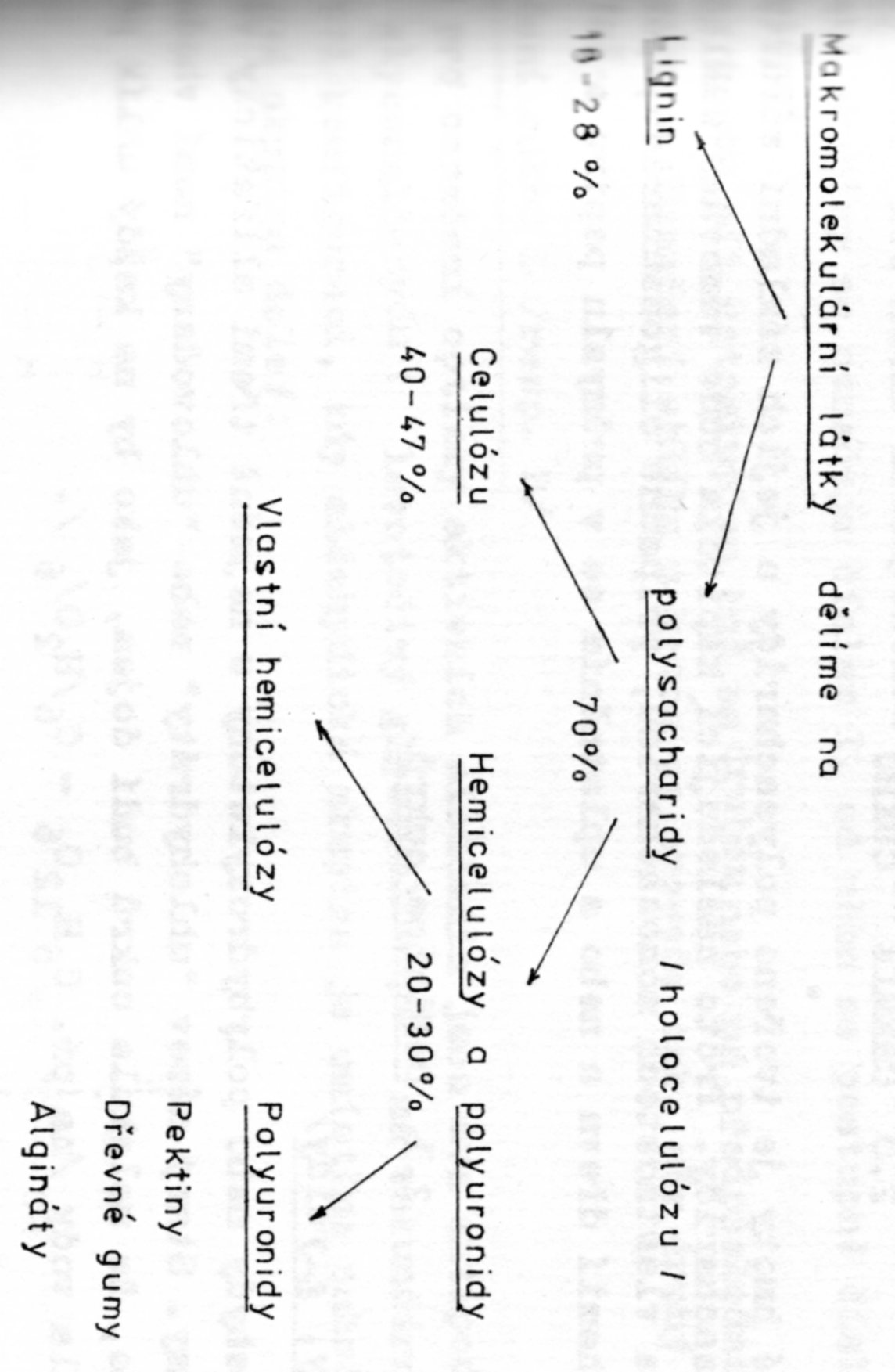 Výskyt celulózy ve dřevě – jiné schéma
8. 11.  2017
PŘÍRODNÍ POLYMERY CELULÓZA PŘF MU  7 2017
41
Výskyt DOPROVODNÝCH LÁTEK ve dřevě – TABULKA
8. 11.  2017
PŘÍRODNÍ POLYMERY CELULÓZA PŘF MU  7 2017
42
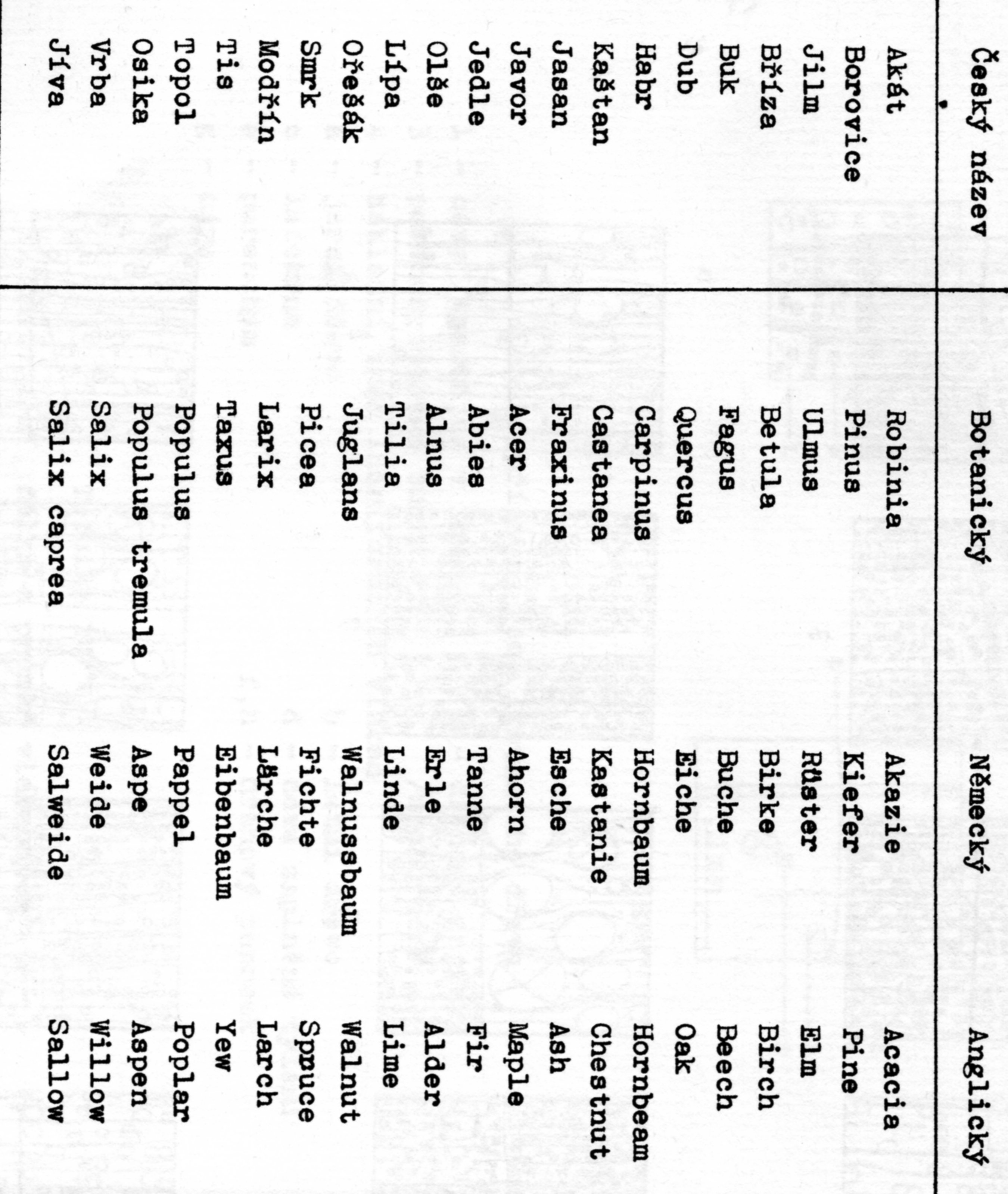 NÁZVOSLOVÍ STROMŮ -  může se to někdy hodit
8. 11.  2017
PŘÍRODNÍ POLYMERY CELULÓZA PŘF MU  7 2017
43
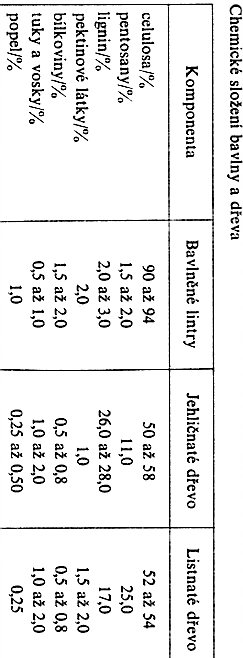 Výskyt celulózy
Lintry = KRÁTKÁ VLÁKNA BAVLNY, NEVHODNÁ PRO TEXTILNÍ ZPRACOVÁNÍ
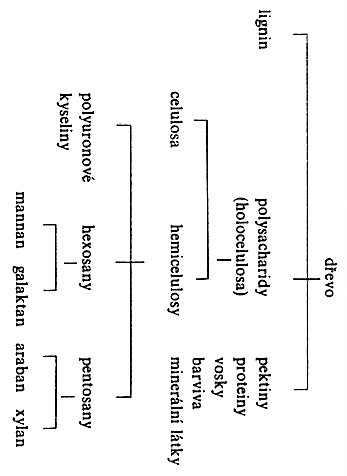 PPS =  průměrný polymerační stupeň
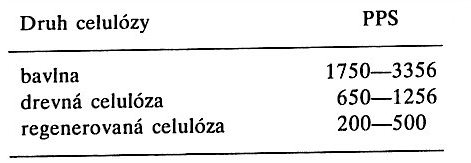 8. 11.  2017
PŘÍRODNÍ POLYMERY CELULÓZA PŘF MU  7 2017
44
DEGRADACE PAPÍRU z celulózy 1
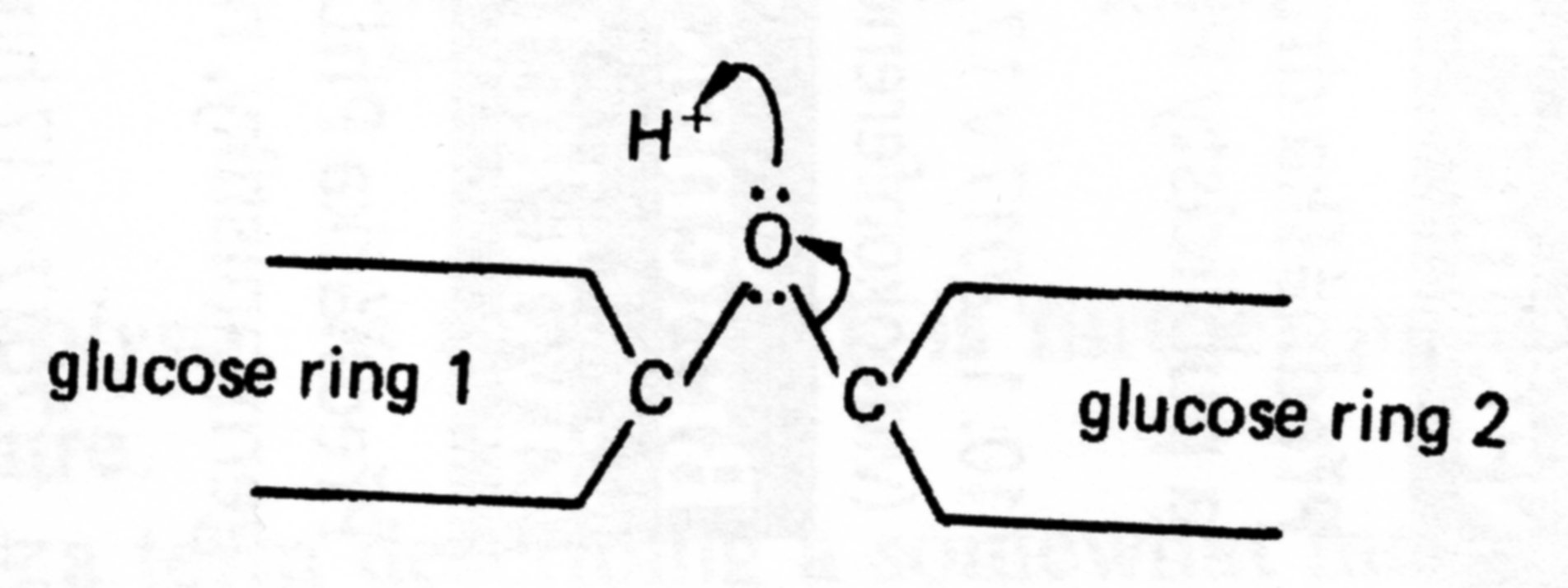 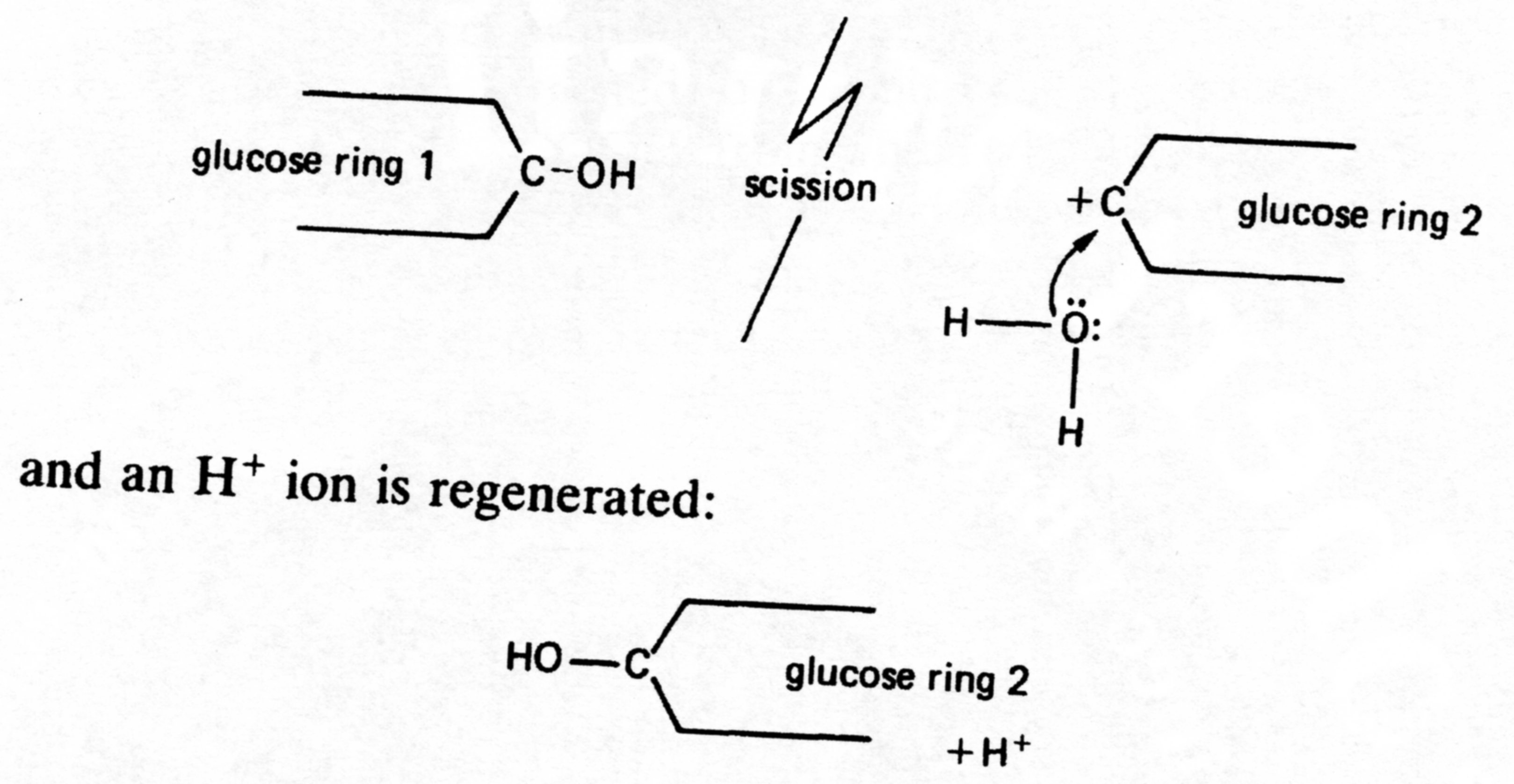 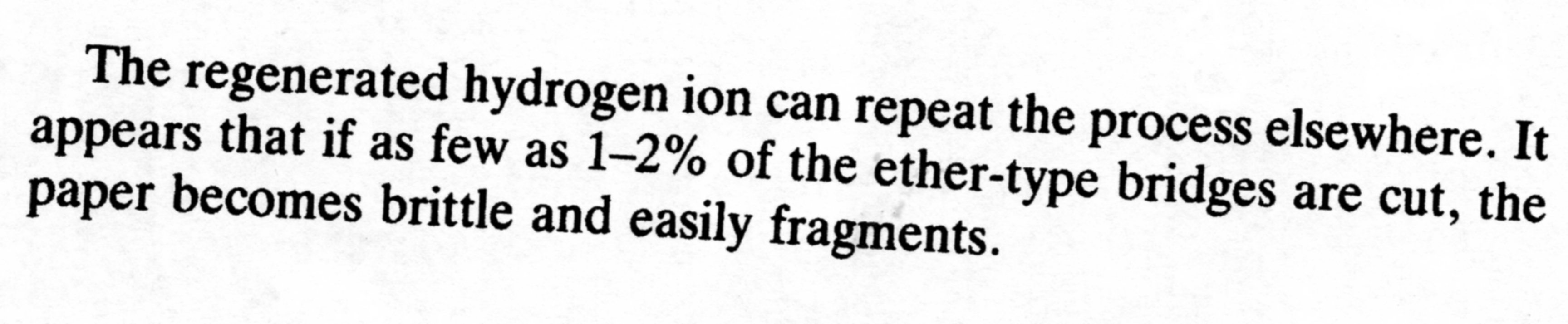 8. 11.  2017
PŘÍRODNÍ POLYMERY CELULÓZA PŘF MU  7 2017
45
DEGRADACE PAPÍRU z celulózy 2
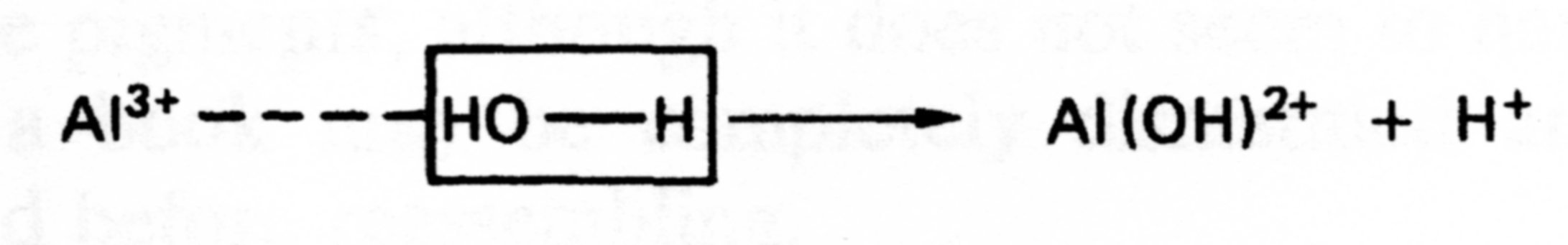 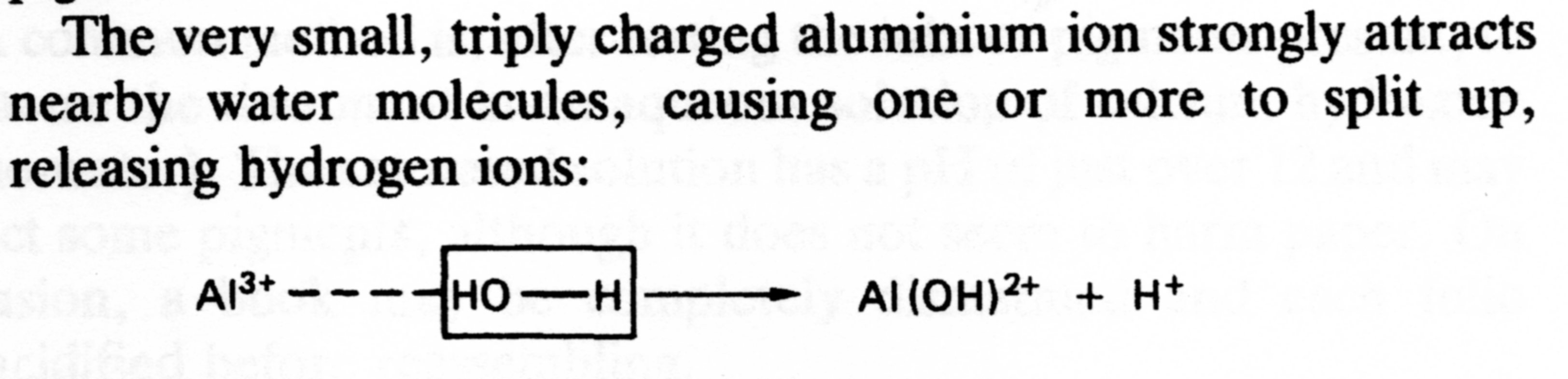 8. 11.  2017
PŘÍRODNÍ POLYMERY CELULÓZA PŘF MU  7 2017
46
DEACIDIFIKACE PAPÍRU z celulózy 1
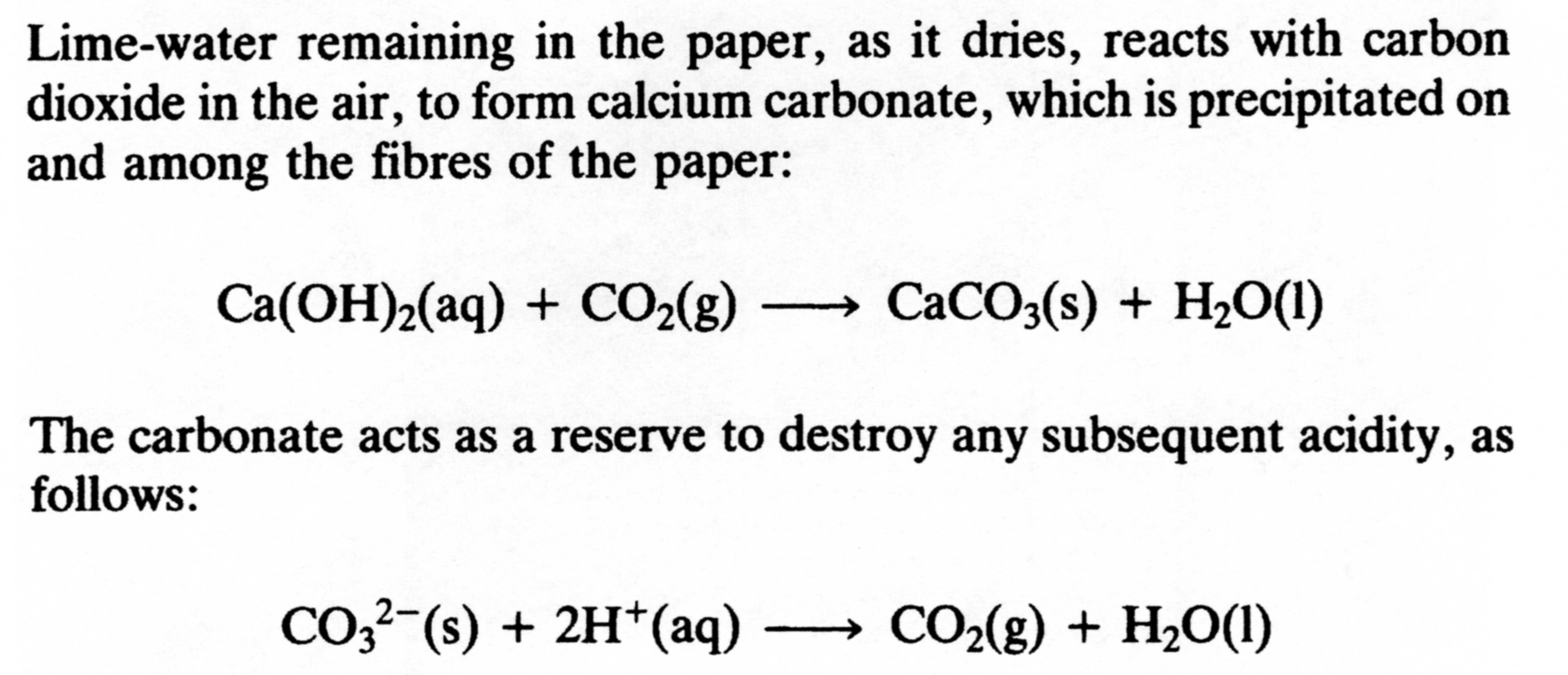 8. 11.  2017
PŘÍRODNÍ POLYMERY CELULÓZA PŘF MU  7 2017
47
DEACIDIFIKACE PAPÍRU z celulózy 2
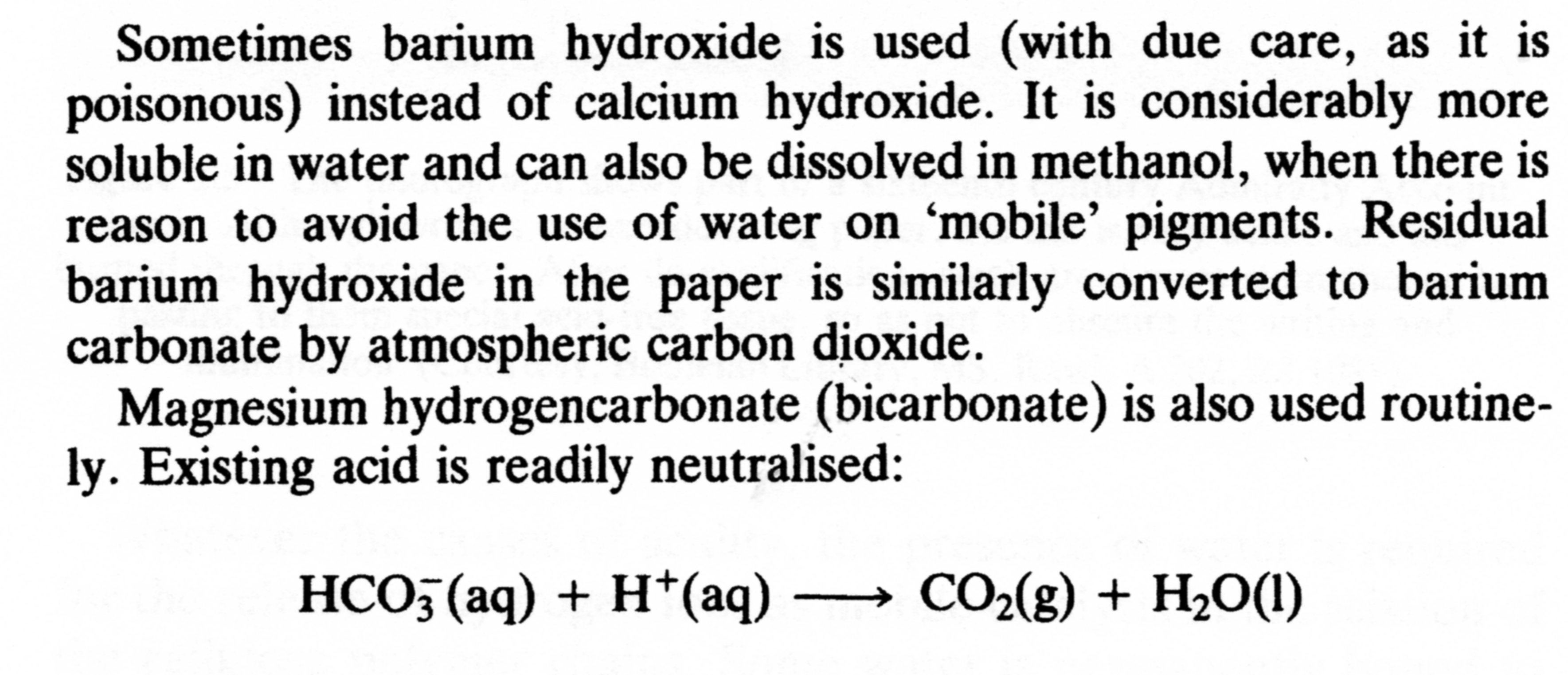 8. 11.  2017
PŘÍRODNÍ POLYMERY CELULÓZA PŘF MU  7 2017
48
DEACIDIFIKACE PAPÍRU z celulózy 3
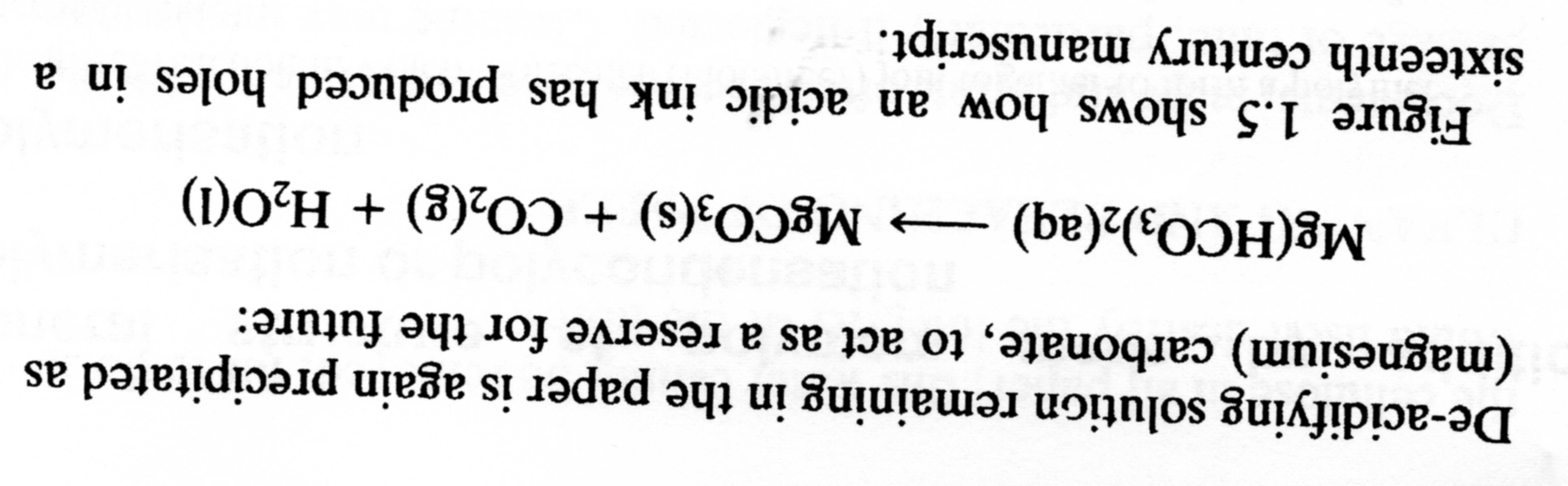 8. 11.  2017
PŘÍRODNÍ POLYMERY CELULÓZA PŘF MU  7 2017
49
PENTOSANY - příklad
XYLAN -  patří mezi HEMICELULÓZY
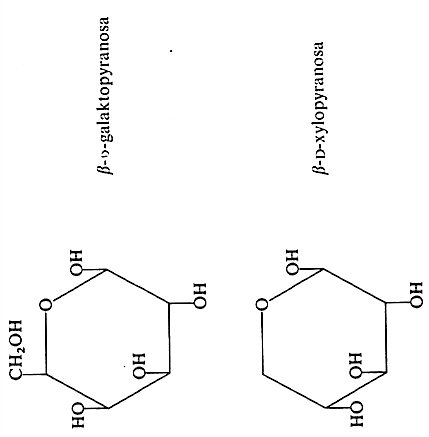 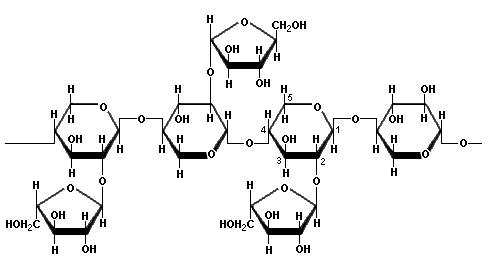 8. 11.  2017
PŘÍRODNÍ POLYMERY CELULÓZA PŘF MU  7 2017
50
PENTOSANY - příklad
MANAN -  patří mezi HEMICELULÓZY
Manóza
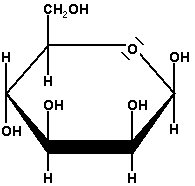 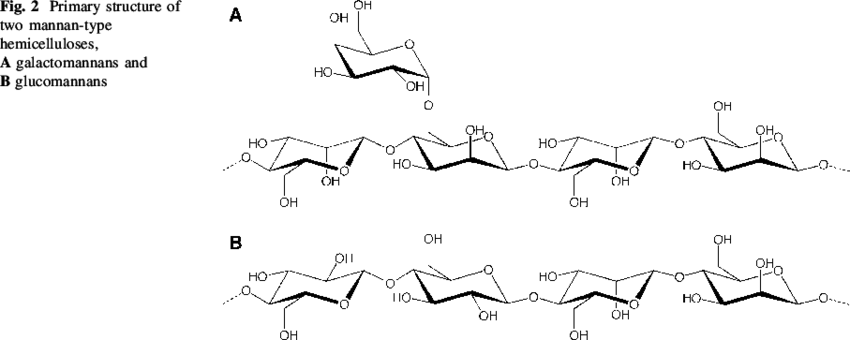 8. 11.  2017
PŘÍRODNÍ POLYMERY CELULÓZA PŘF MU  7 2017
51
HLAVNÍ  průvodní látky celulózy 1
Hemicelulózy
Lignin
Pryskyřice (ve dřevě)
! Vlákna BAVLNY  neobsahují téměř žádné hemicelulózy ani lignin !
8. 11.  2017
PŘÍRODNÍ POLYMERY CELULÓZA PŘF MU  7 2017
52
LIGNIN - STANOVENÍ
8. 11.  2017
PŘÍRODNÍ POLYMERY CELULÓZA PŘF MU  7 2017
53
HLAVNÍ  průvodní látky celulózy 2
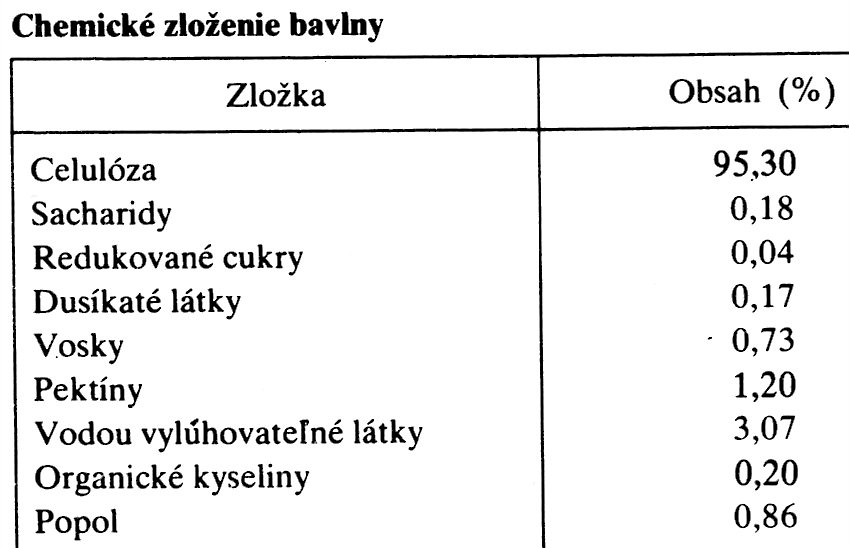 Údaje z různých zdrojů se mohou trochu lišit! Možná je to i druhem bavlny.
Zbytek do 100,0 % hmot. je ASI VLHKOST
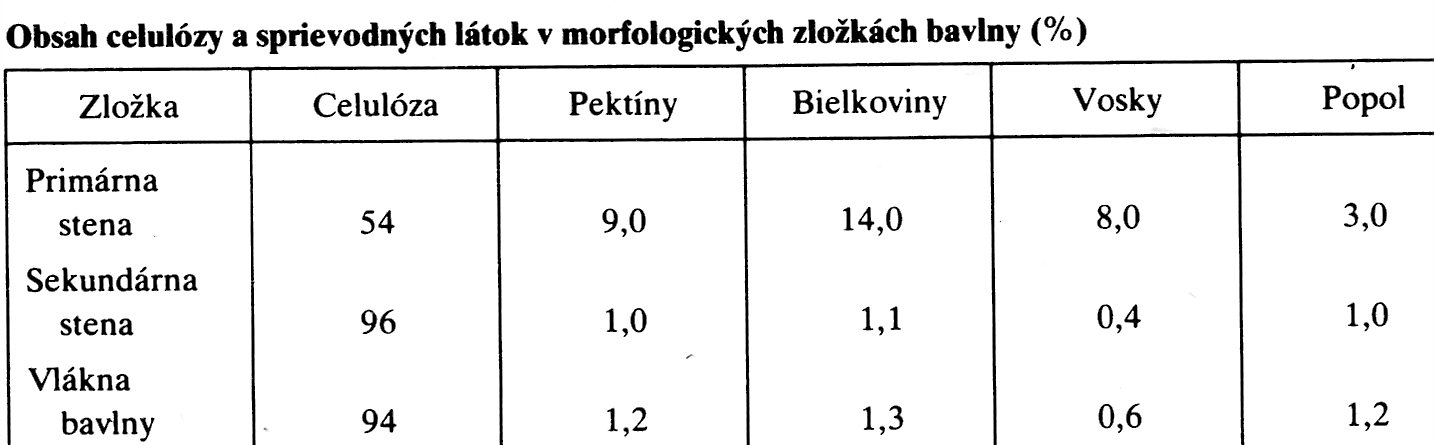 8. 11.  2017
PŘÍRODNÍ POLYMERY CELULÓZA PŘF MU  7 2017
54
Hemicelulózy – z čeho se skládají I
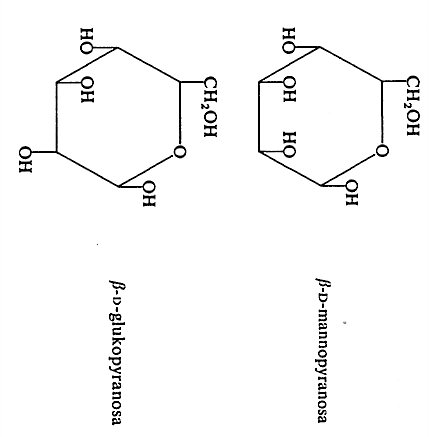 Stejná základní jednotka jako  CELULÓZA
8. 11.  2017
PŘÍRODNÍ POLYMERY CELULÓZA PŘF MU  7 2017
55
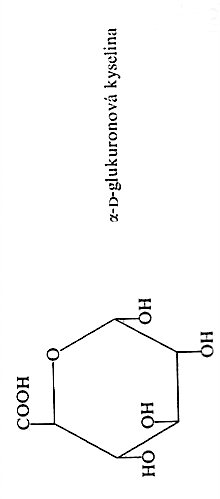 Hemicelulózy – z čeho se skládají II
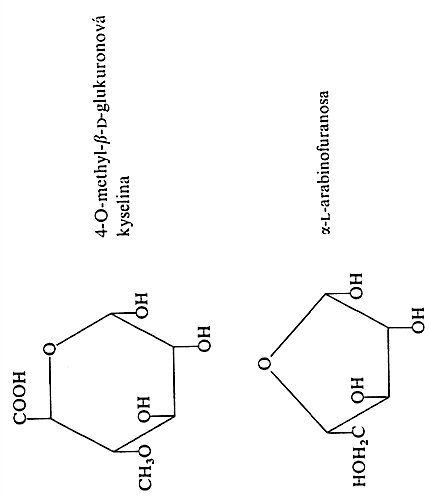 POZOR: toto je FURANÓZA!
Jen pětičlenný kruh!
8. 11.  2017
PŘÍRODNÍ POLYMERY CELULÓZA PŘF MU  7 2017
56
Hemicelulózy – z čeho se skládají III
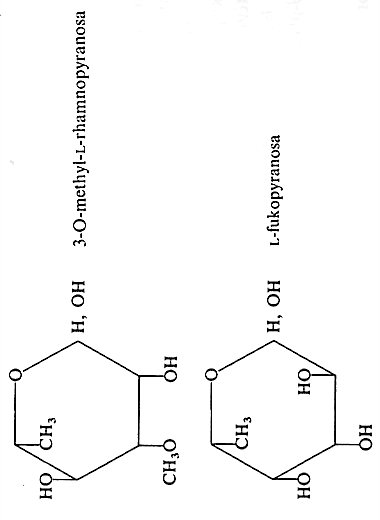 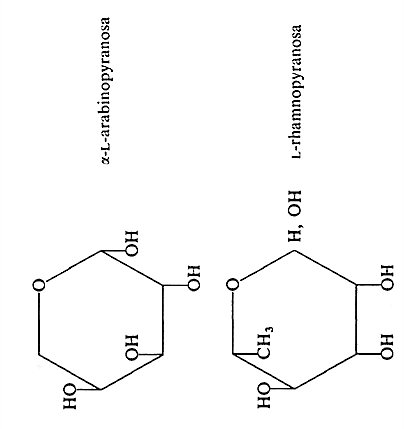 8. 11.  2017
PŘÍRODNÍ POLYMERY CELULÓZA PŘF MU  7 2017
57
Hemicelulózy
Ve dřevě jich je 17 – 41 % hmot., v listnáčích více
Polysacharidy s nižším polymeračním stupněm (100 – 200)
Snadněji hydrolyzovatelné kyselinami i zásadami
Často krátké boční řetězce = větvení
Podle hlavních stavebních jednotek je dělíme takto:
Xylany (hlavně listnatá dřeva)
Mannany (hlavně jehličnatá dřeva)
Galaktany (hlavně jehličnatá dřeva)
8. 11.  2017
PŘÍRODNÍ POLYMERY CELULÓZA PŘF MU  7 2017
58
Hemicelulózy
hlavně listnatá dřeva
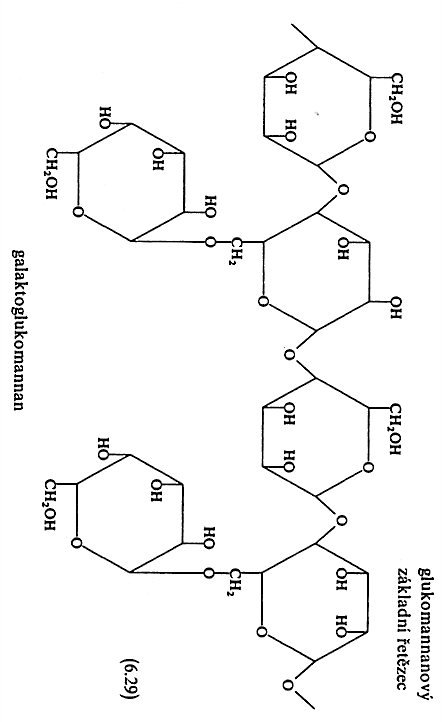 hlavně jehličnatá dřeva
8. 11.  2017
PŘÍRODNÍ POLYMERY CELULÓZA PŘF MU  7 2017
59
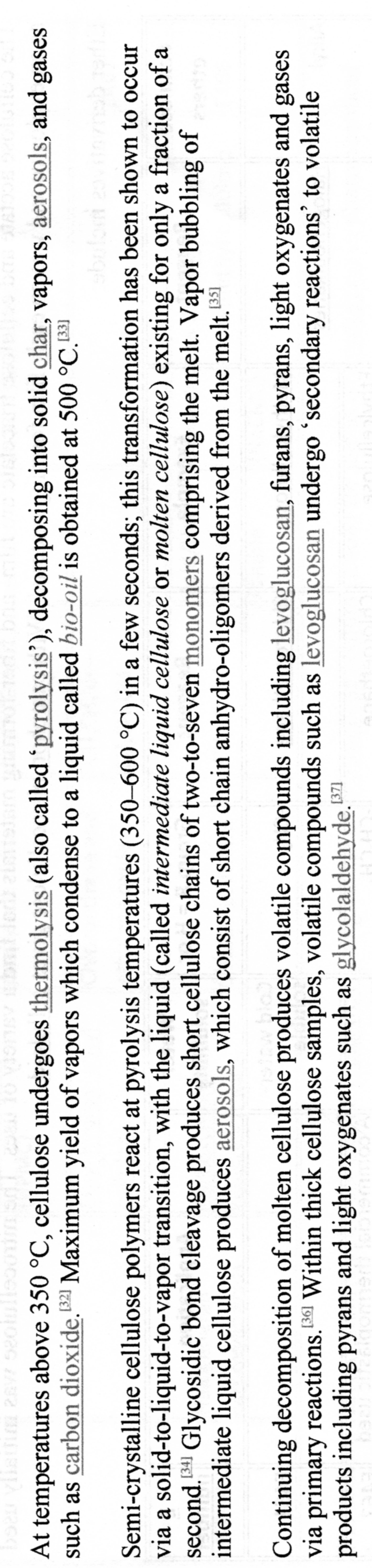 CELULÓZA -  termická degradace 1
8. 11.  2017
PŘÍRODNÍ POLYMERY CELULÓZA PŘF MU  7 2017
60
CELULÓZA -  termická degradace 2 TGA
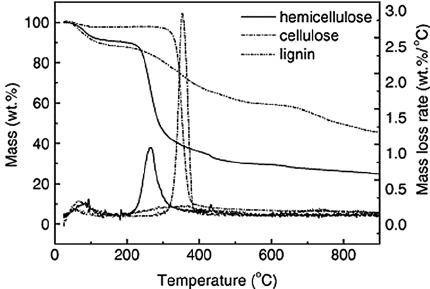 8. 11.  2017
PŘÍRODNÍ POLYMERY CELULÓZA PŘF MU  7 2017
61
Výroba celulózy I
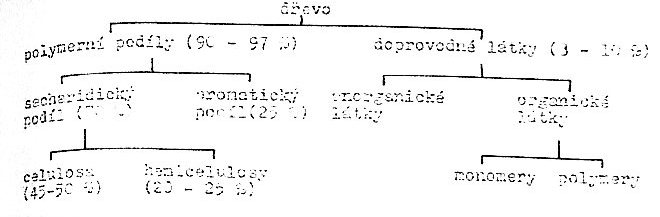 Stonky bylin – len, konopí, juta
Listy bylin – sisal
Semenná vlákna – bavlna
Kmeny dřevin
8. 11.  2017
PŘÍRODNÍ POLYMERY CELULÓZA PŘF MU  7 2017
62
Výroba celulózy II
Semenná vlákna – bavlna > jen sběr a přečištění
Vlákno má už 
dostatečnou 
jemnost, tj. průměr
vláken

Délka vláken i jemnost
Se liší podle místa
Pěstování (Egypt, Asie)
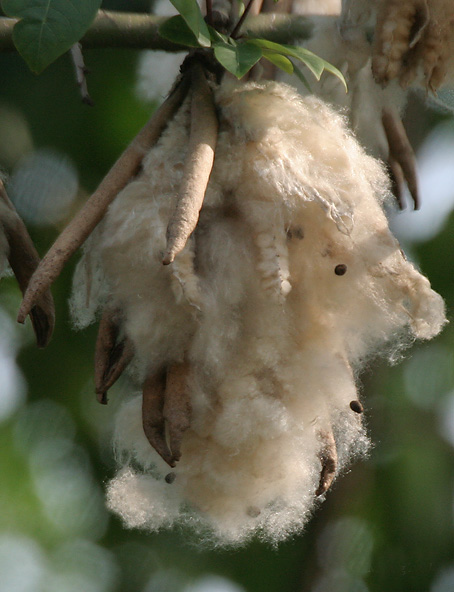 8. 11.  2017
PŘÍRODNÍ POLYMERY CELULÓZA PŘF MU  7 2017
63
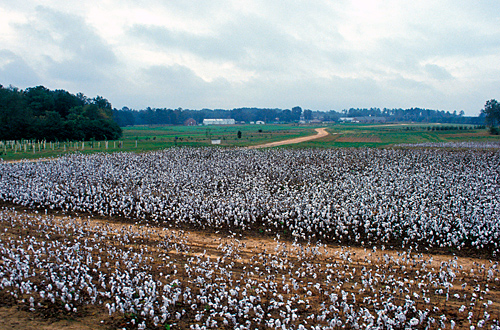 Pole s bavlníkem
Do Evropy pronikala postupně až na přelomu 18. a 19. století
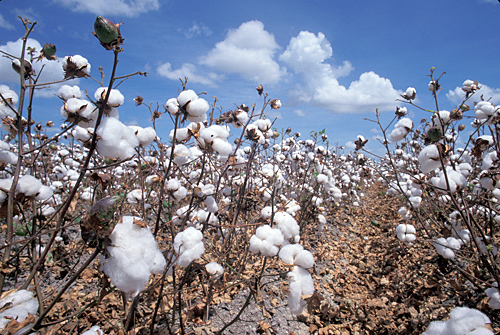 SBĚR  ručně nebo strojově
8. 11.  2017
PŘÍRODNÍ POLYMERY CELULÓZA PŘF MU  7 2017
64
Morfologie celulózového vlákna 1
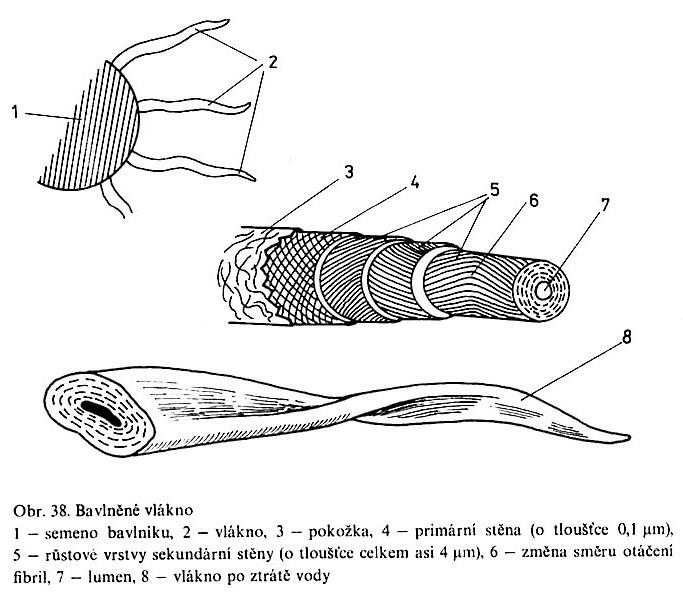 Zkroucení „do vrtule“
8. 11.  2017
PŘÍRODNÍ POLYMERY CELULÓZA PŘF MU  7 2017
65
Morfologie celulózového vlákna 2
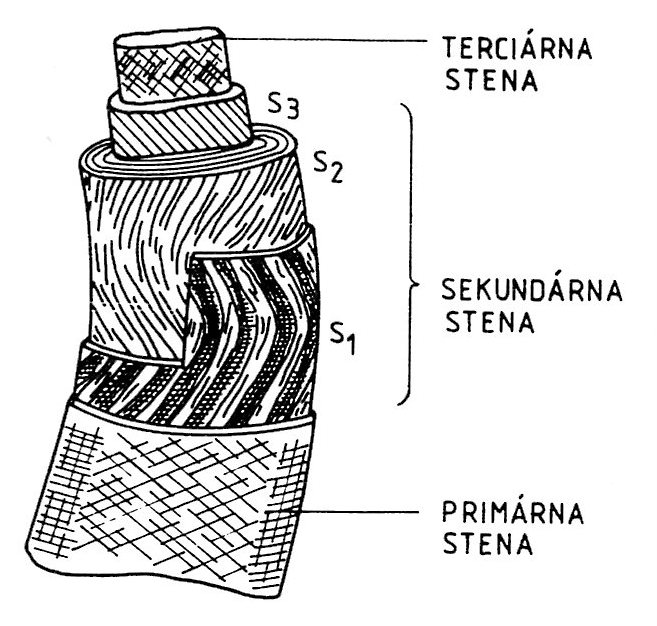 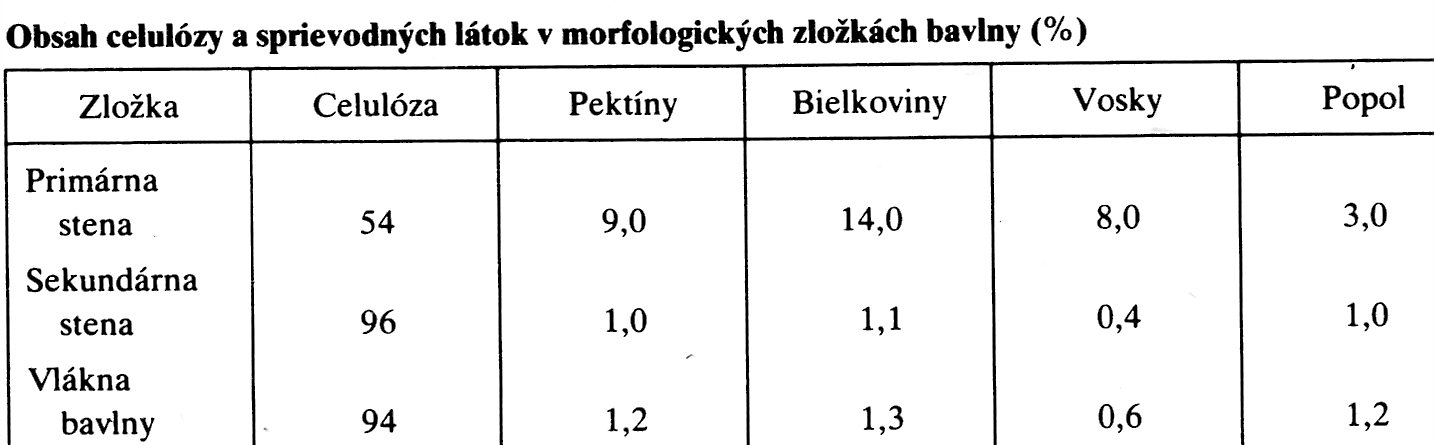 8. 11.  2017
PŘÍRODNÍ POLYMERY CELULÓZA PŘF MU  7 2017
66
Morfologie celulózového vlákna 3
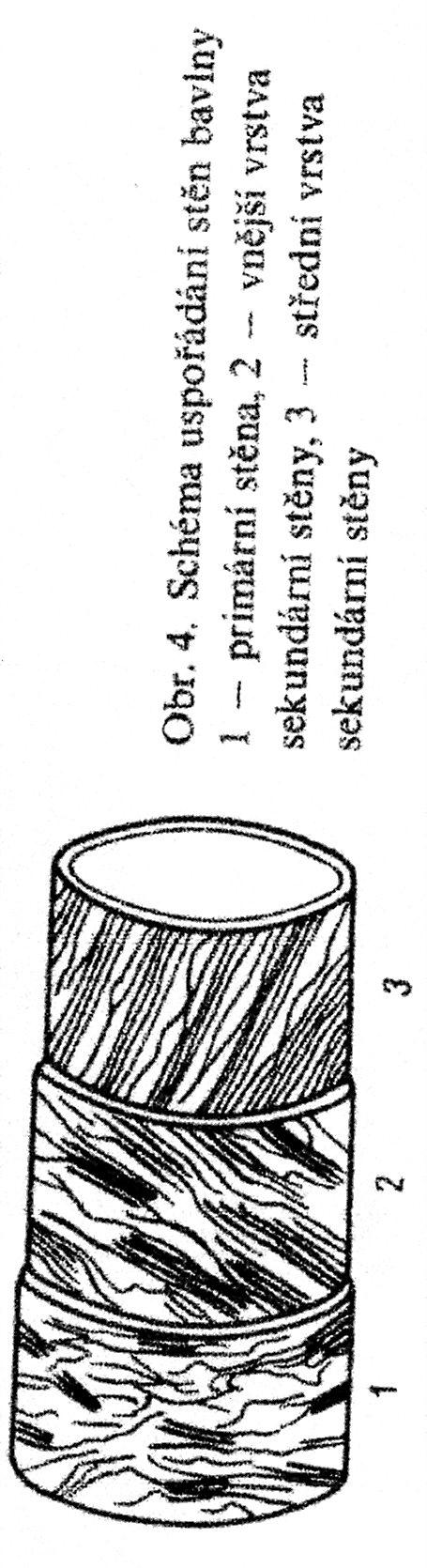 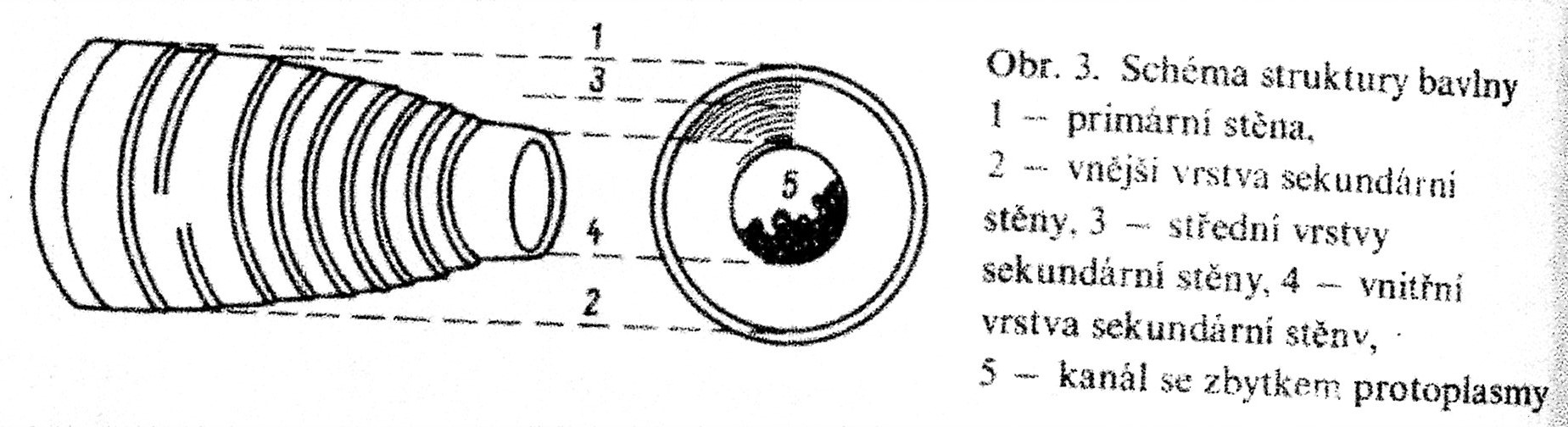 8. 11.  2017
PŘÍRODNÍ POLYMERY CELULÓZA PŘF MU  7 2017
67
Morfologie dřeva 1
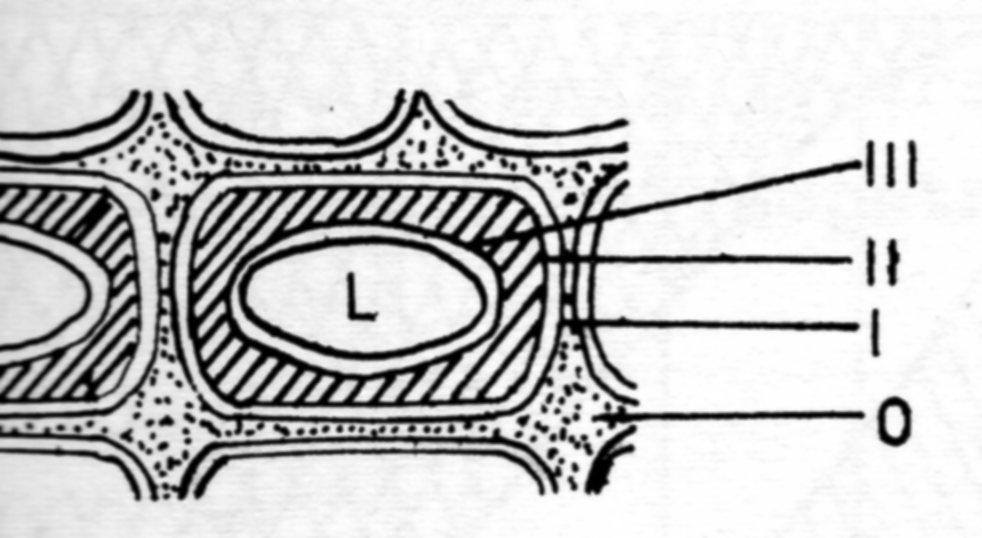 L – lumen buňky (VZDUCH)
SL – střední lamela (LIGNIN)
P – primární stěna
S1, S2 – sekundární stěna
T (S3) – terciární stěna
B – bradavičnatá vrstva
O – střední lamela (LIGNIN)
I – primární stěna (P)
II – sekundární stěna (S)
III –terciární stěna (T)
L – lumen buňky (VZDUCH)
B
L
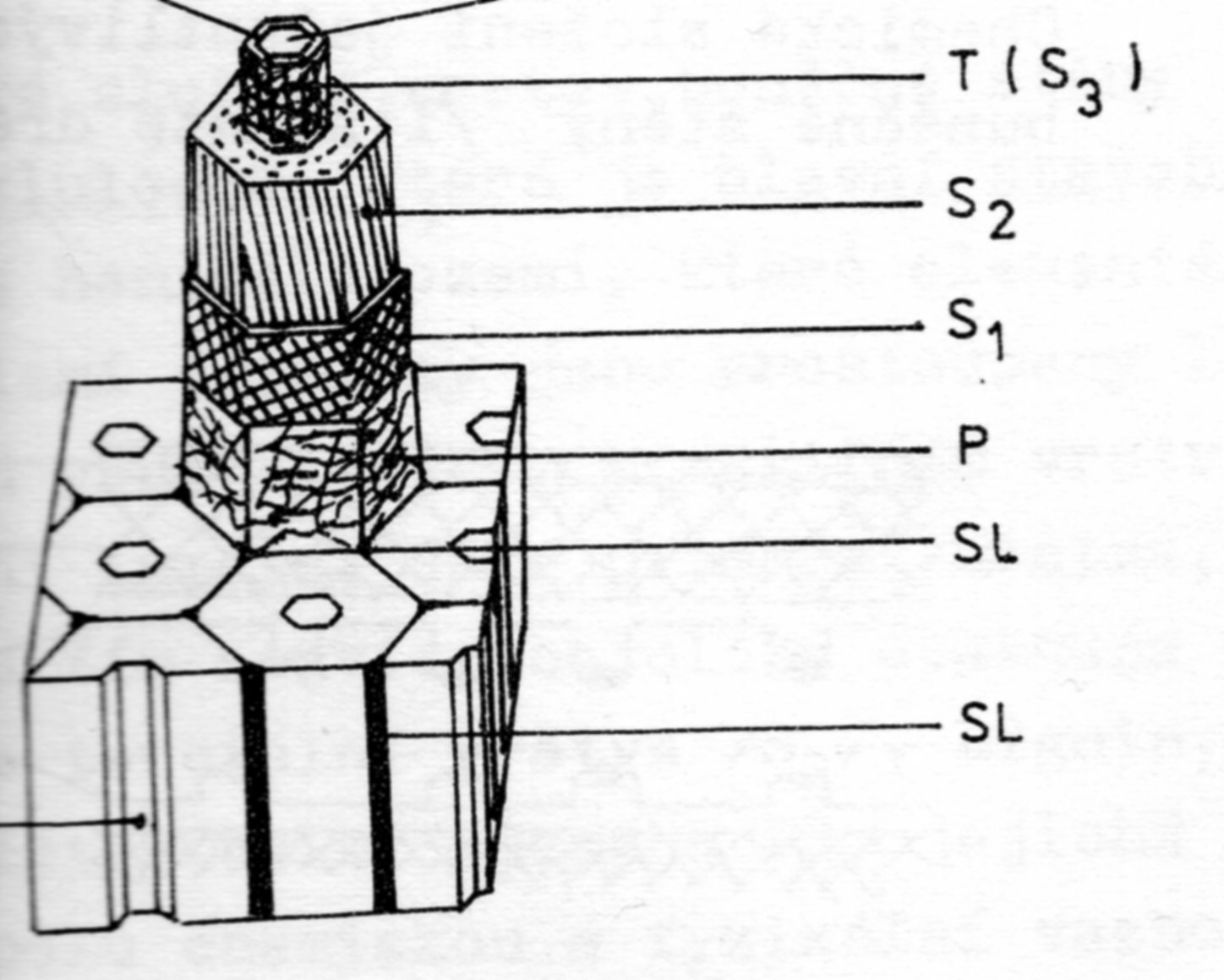 8. 11.  2017
PŘÍRODNÍ POLYMERY CELULÓZA PŘF MU  7 2017
68
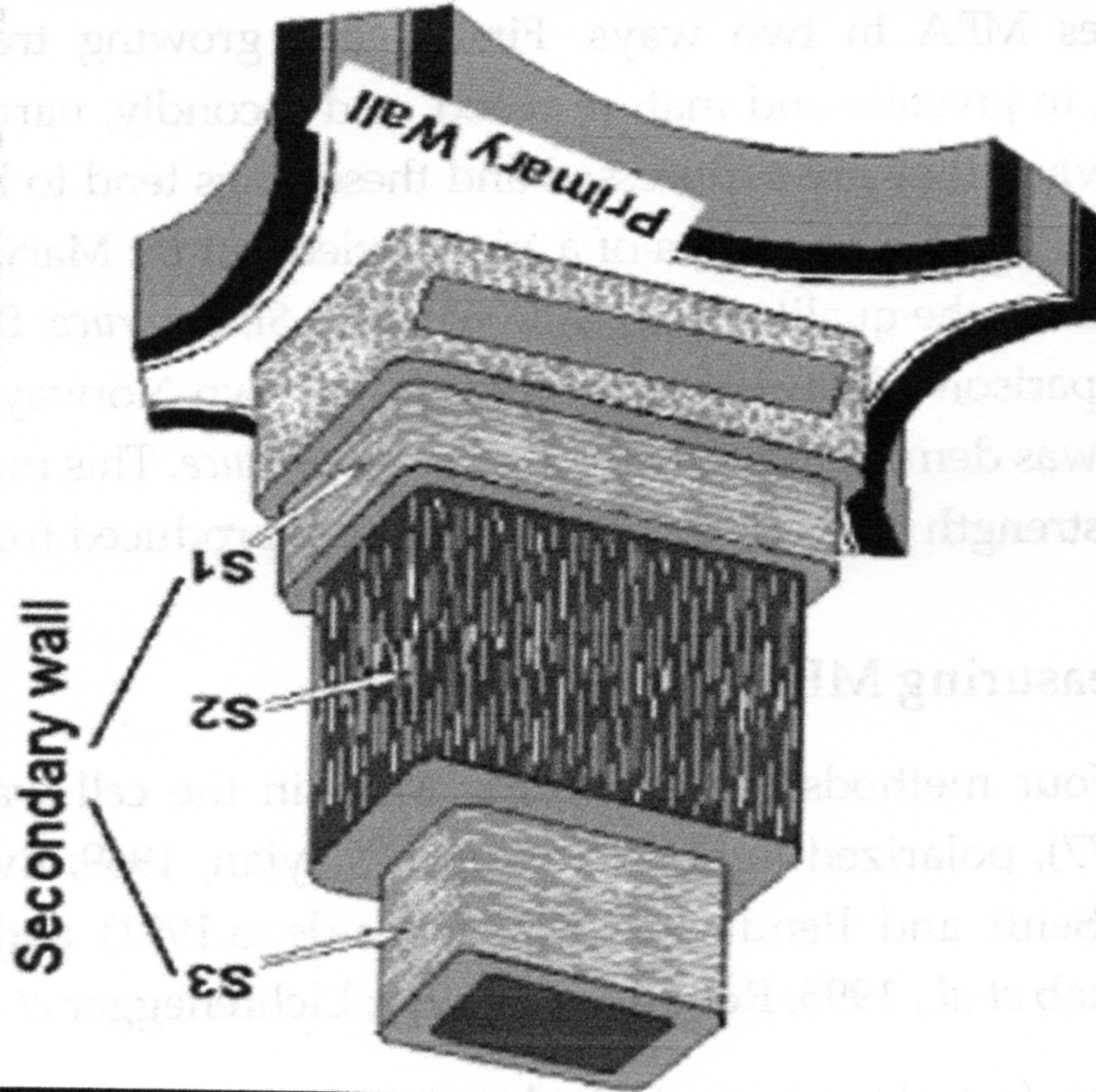 Morfologie dřeva 2
VŠIMNĚTE SI:
 RŮZNÉ orientace fibril  v různých stěnách S1, S2 a S3
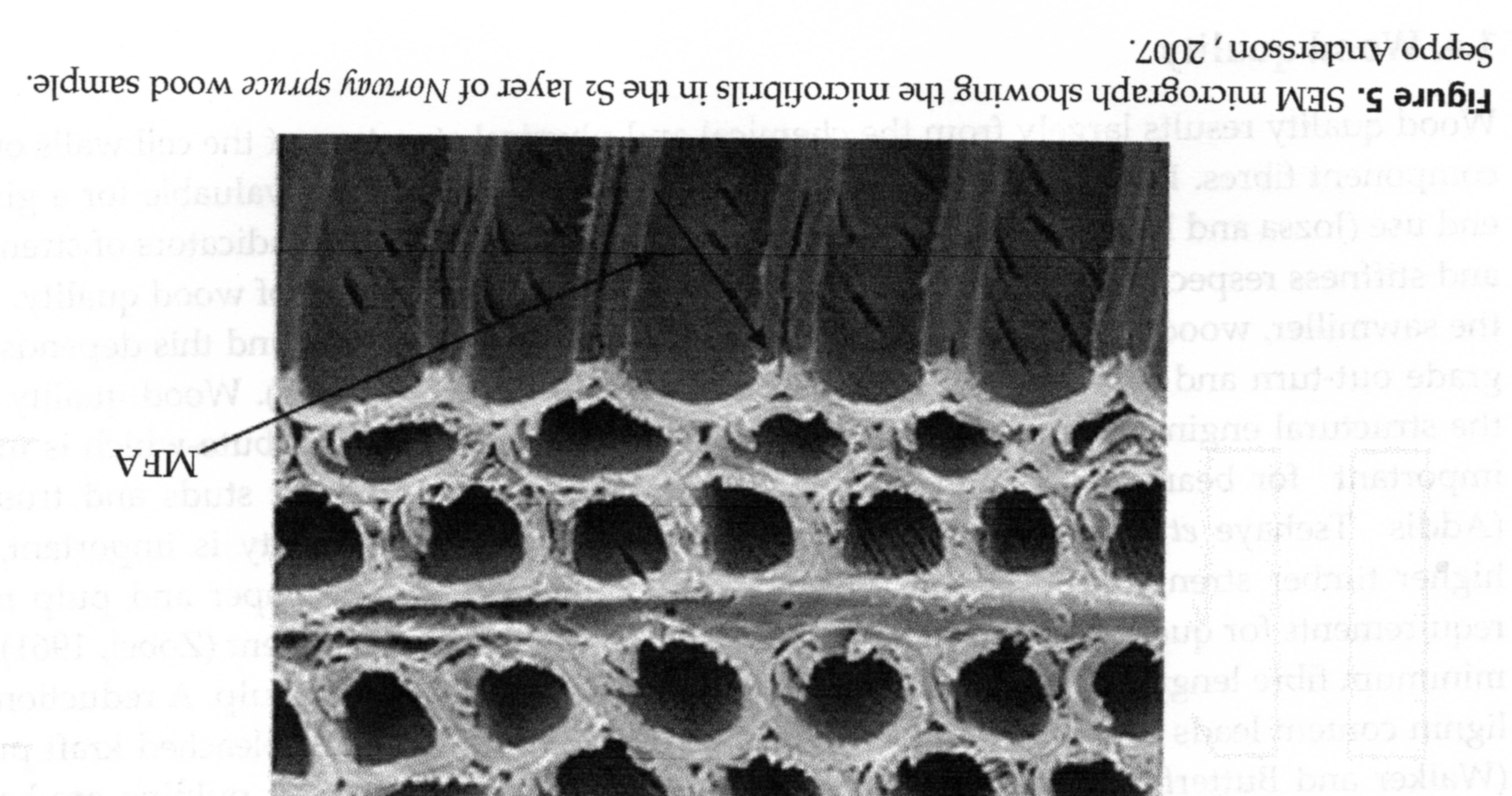 Tracheidy
8. 11.  2017
PŘÍRODNÍ POLYMERY CELULÓZA PŘF MU  7 2017
69
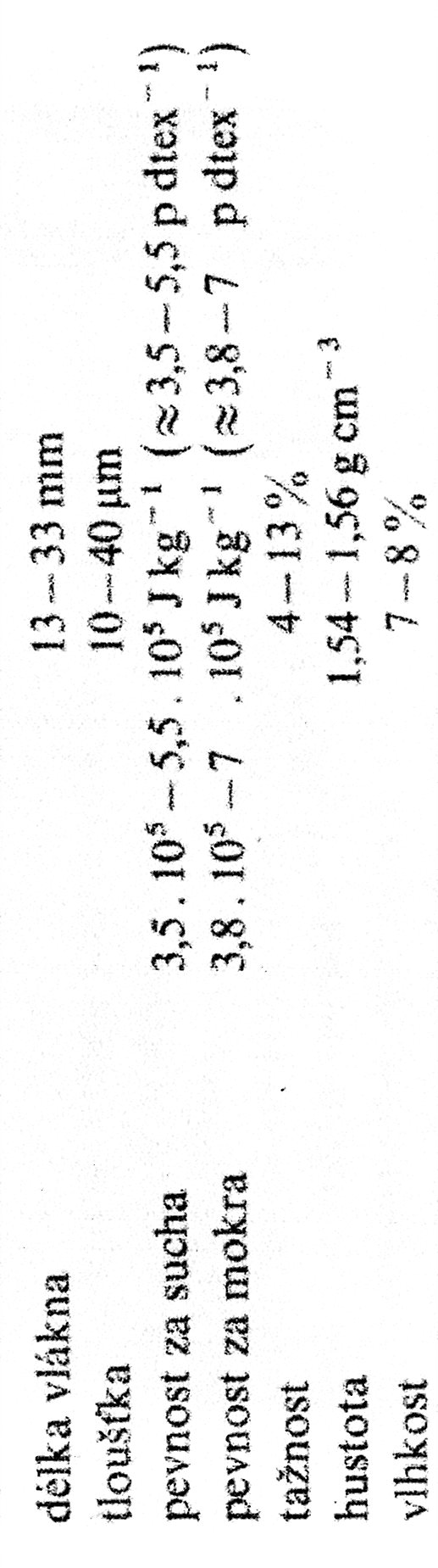 Morfologie celulózového vlákna 4
NOVÉ JEDNOTKY
 cN dtex-1 = 
cca. p dtex-1
STARÉ JEDNOTKY
 p = pond = g*9,81 = 0,0098 N = 0,98 cN
dtex = hmotnost 10 km vlákna vyjádřená v gramech (g)
8. 11.  2017
PŘÍRODNÍ POLYMERY CELULÓZA PŘF MU  7 2017
70
Výroba celulózy III
Stonky bylin – len, konopí, juta
Nutno BIOLOGICKY odstranit dřevovinu 
Vlákno je dlouhé, ale hrubé
Pevnější než bavlna 
Nutno pro textilní účely  ZJEMNIT
VÝTĚŽNOST VLÁKNA JEN cca. 10 % 
 v tuzemsku se už nepěstuje
8. 11.  2017
PŘÍRODNÍ POLYMERY CELULÓZA PŘF MU  7 2017
71
Stonek lnu – příčný řez
The stem varies from 60 to 120 cm in length and consists of fiber bundles lying between the outer BARK and a WOODY CORE. The INDIVIDUAL FIBERS, 10 to 40, are held together in the bundles by PECTINS. The bundles lie around the core and are attached to it and one another by pectins.
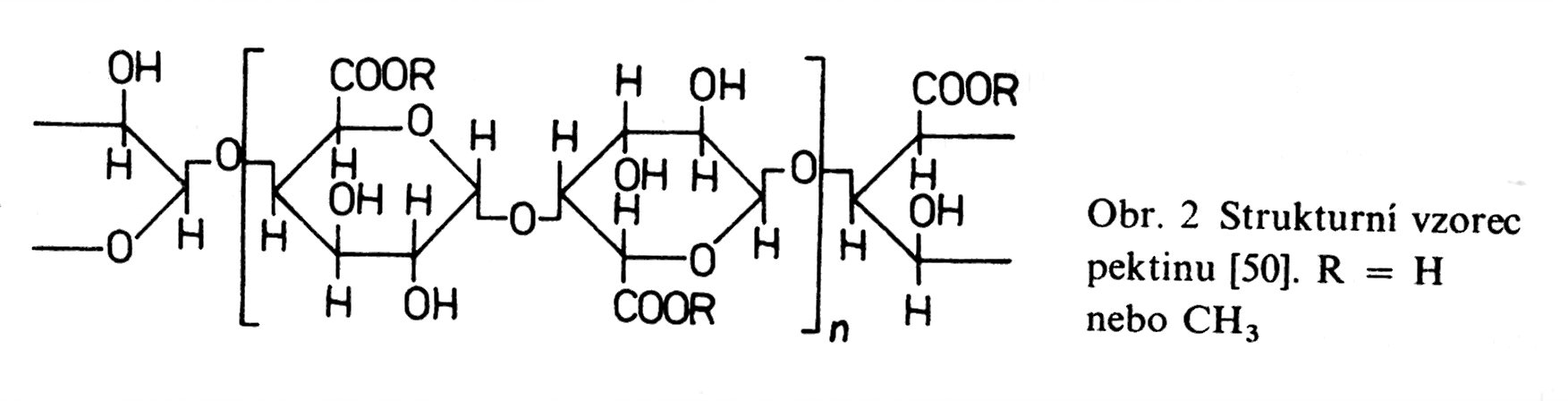 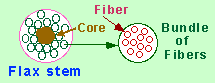 8. 11.  2017
PŘÍRODNÍ POLYMERY CELULÓZA PŘF MU  7 2017
72
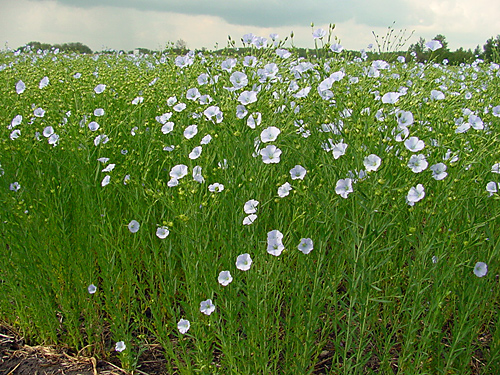 LEN PŘADNÝ  v době květu
V Evropě pěstován už od přelomu tisíciletí, možná i dříve (ROZDÍL PROTI BAVLNĚ)
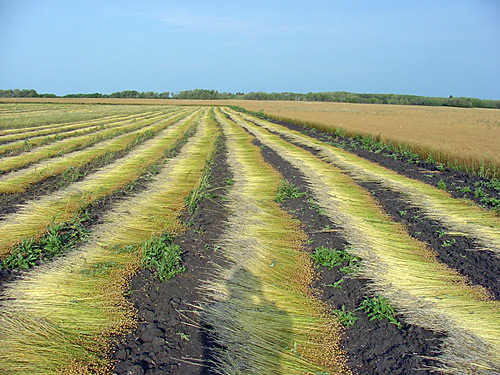 ROSENÍ LNU na poli
8. 11.  2017
PŘÍRODNÍ POLYMERY CELULÓZA PŘF MU  7 2017
73
Výroba celulózy III A historický způsob získávání lněného vlákna
8. 11.  2017
PŘÍRODNÍ POLYMERY CELULÓZA PŘF MU  7 2017
74
Výroba celulózy III B HISTORICKÝ způsob získávání lněného vlákna
Tření lnu
na měďlici, může to být už i hachlování
Potěrání lnu
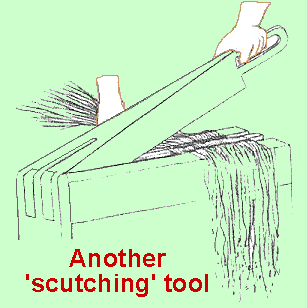 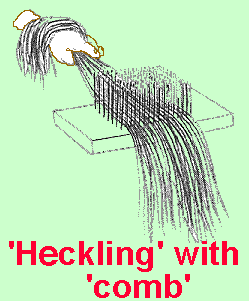 8. 11.  2017
PŘÍRODNÍ POLYMERY CELULÓZA PŘF MU  7 2017
75
Výroba lněného vlákna v České republice
Výroba lněného vlákna v České republice ZANIKLA
Podniky jako byly:
Čemolen,
Moravolen,
Technolen, 
Tatralan (Kežmarok, Slovensko)
UŽ NEEXISTUJÍ
LEN  je pěstován pouze jako olejnina > FERMEŽ
Bude problém se zachováním kulturního dědictví
8. 11.  2017
PŘÍRODNÍ POLYMERY CELULÓZA PŘF MU  7 2017
76
Získávání vlákna ze stonku lnuPRŮMYSLOVĚ
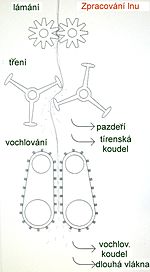 NENÍ OBSAŽENO:
 ODSEMENĚNÍ
 ROSENÍ CELÉHO STONKU
8. 11.  2017
PŘÍRODNÍ POLYMERY CELULÓZA PŘF MU  7 2017
77
LEN:
 stonek,
 vlákno,
 příze,
 tkanina.
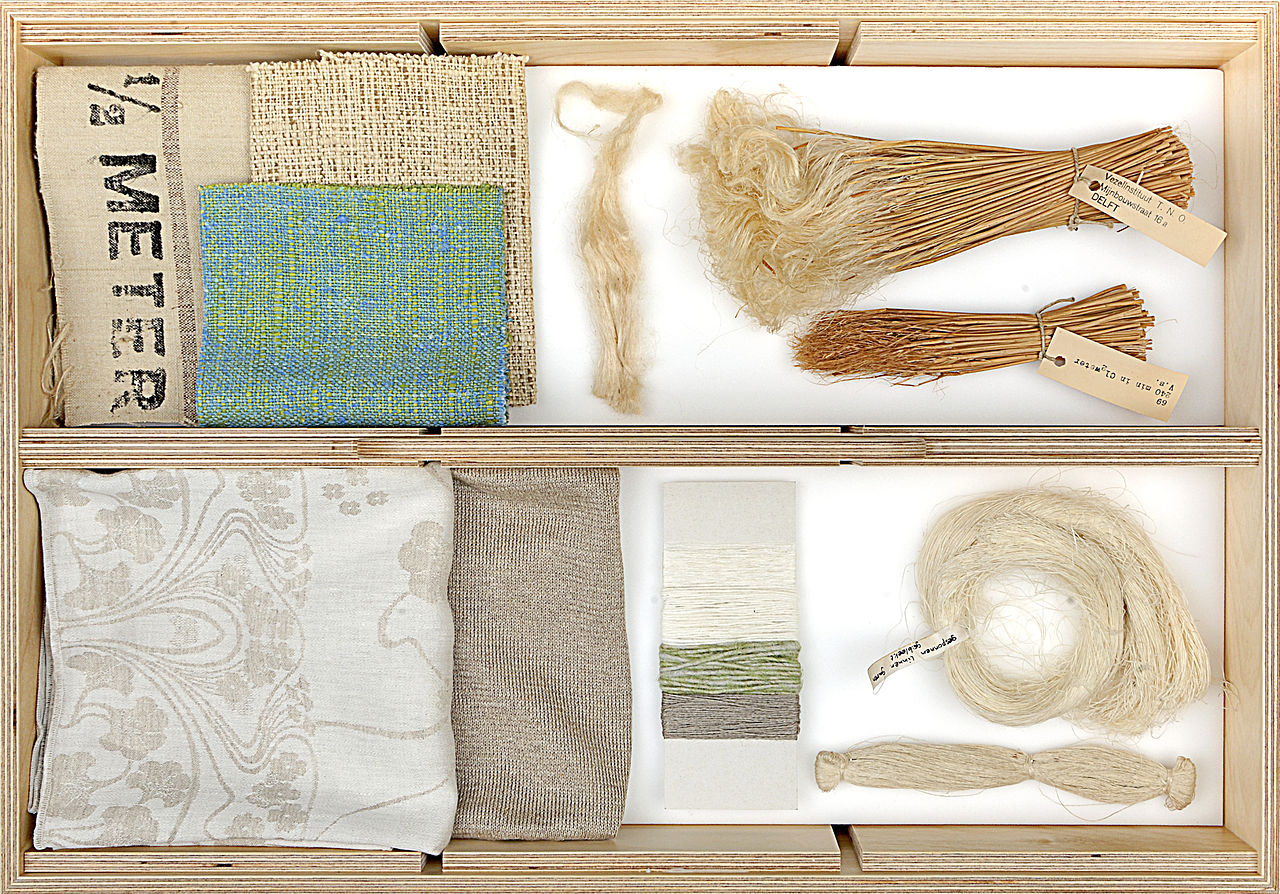 8. 11.  2017
PŘÍRODNÍ POLYMERY CELULÓZA PŘF MU  7 2017
78
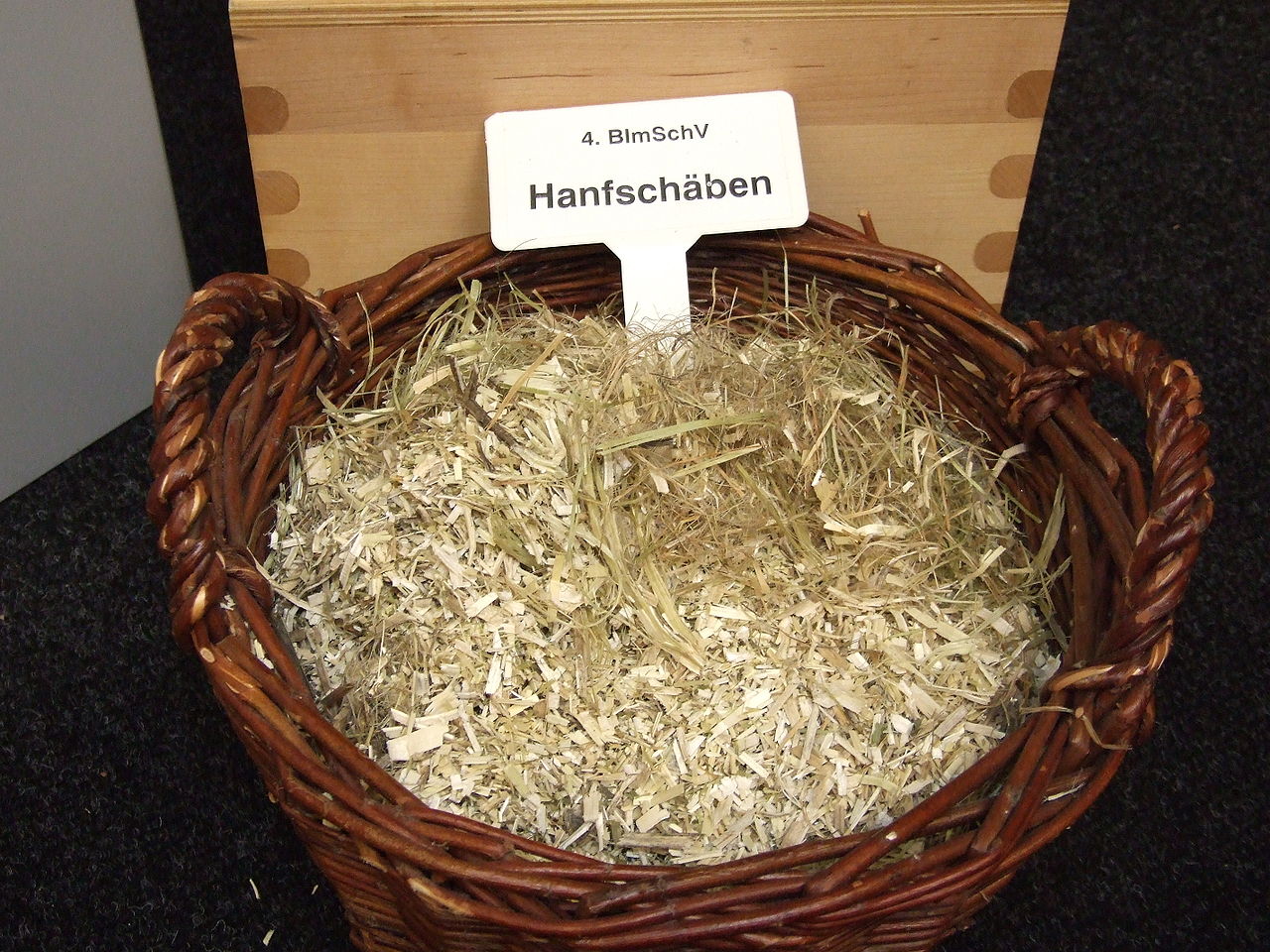 Pazdeří KONOPNÉ
8. 11.  2017
PŘÍRODNÍ POLYMERY CELULÓZA PŘF MU  7 2017
79
Pazdeřová deska KONOPNÁ
Má lepší mechanické vlastnosti než dřevo-vláknitá
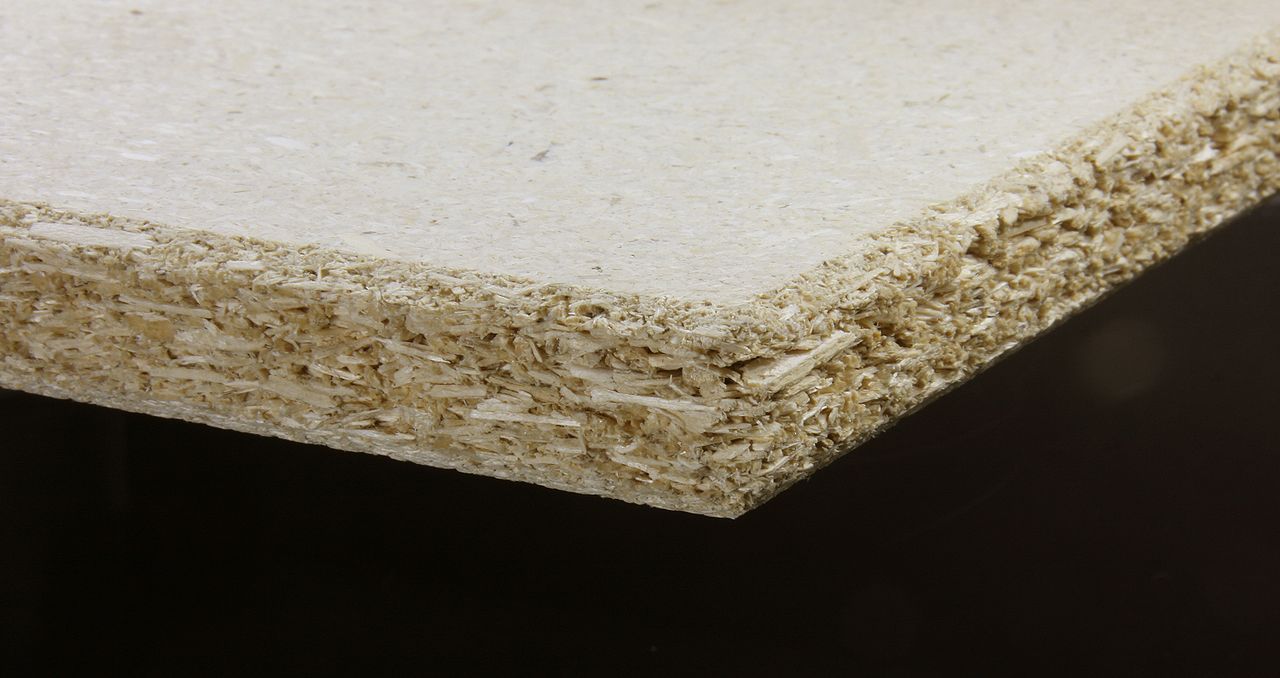 8. 11.  2017
PŘÍRODNÍ POLYMERY CELULÓZA PŘF MU  7 2017
80
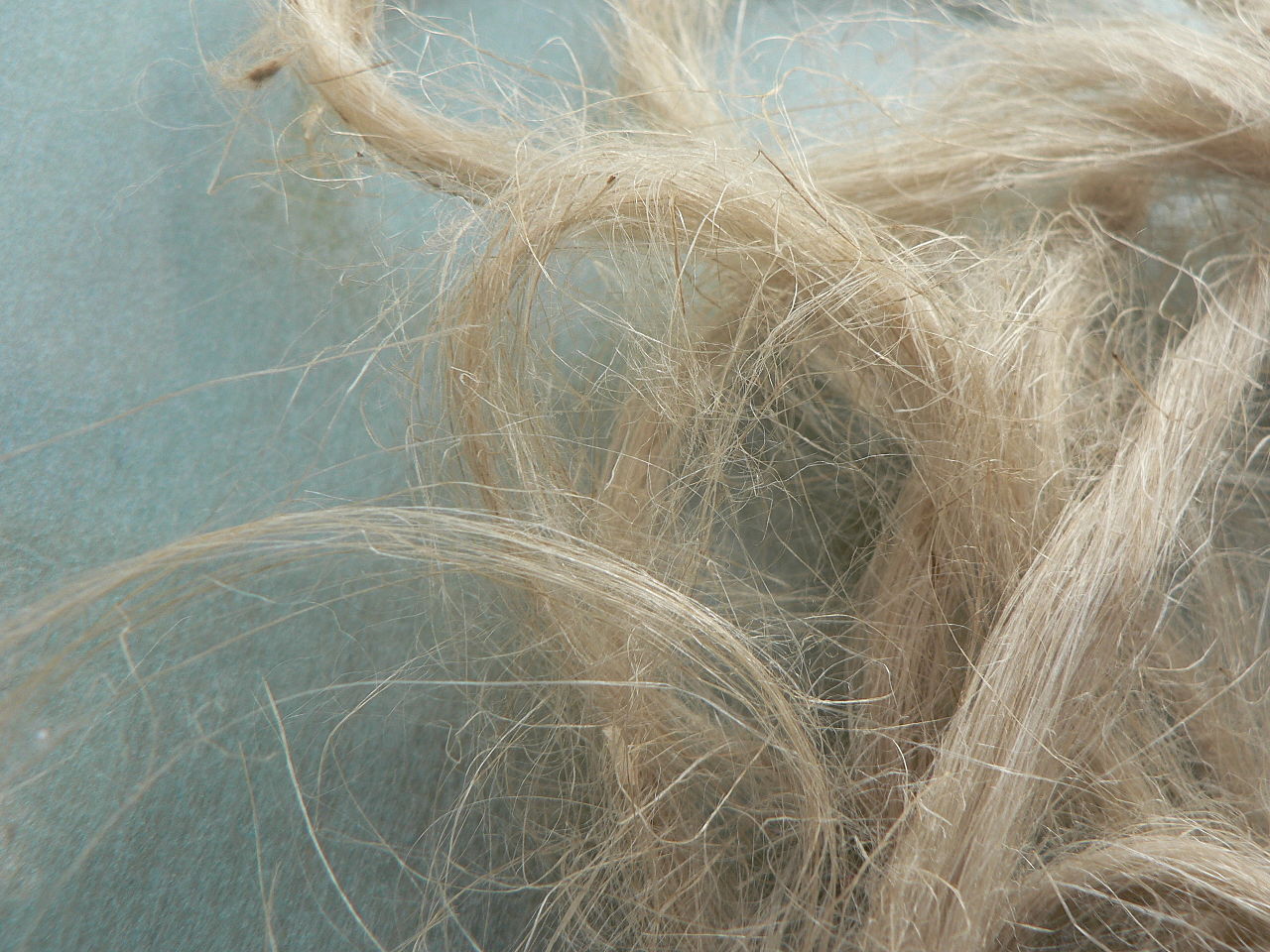 KOUDEL LNĚNÁ
Podobná vlákna, ale konopí má jinou barvu
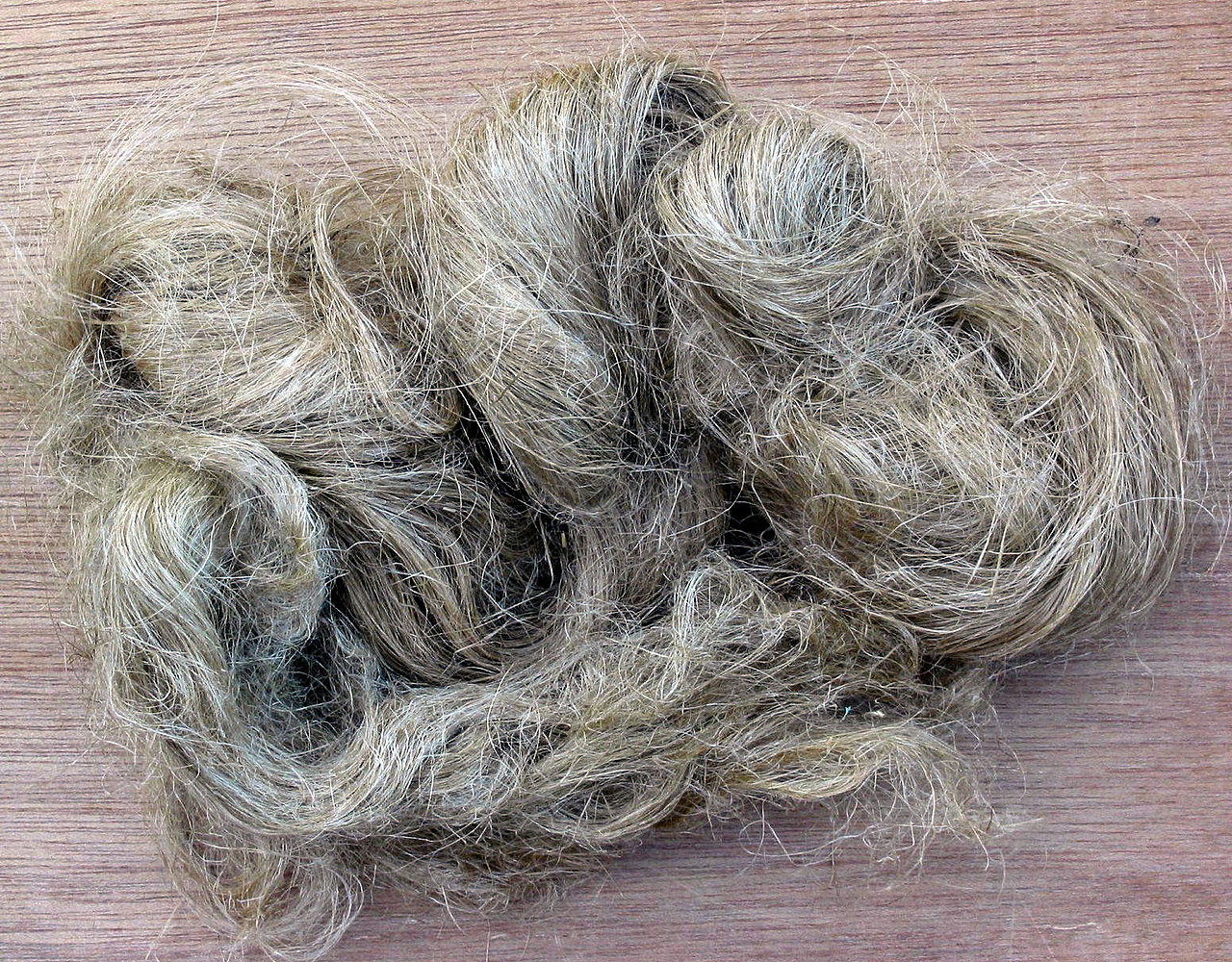 KOUDEL KONOPNÁ
8. 11.  2017
PŘÍRODNÍ POLYMERY CELULÓZA PŘF MU  7 2017
81
Výroba a zpracování bavlněných tkanin & ODPADNÍ VODY
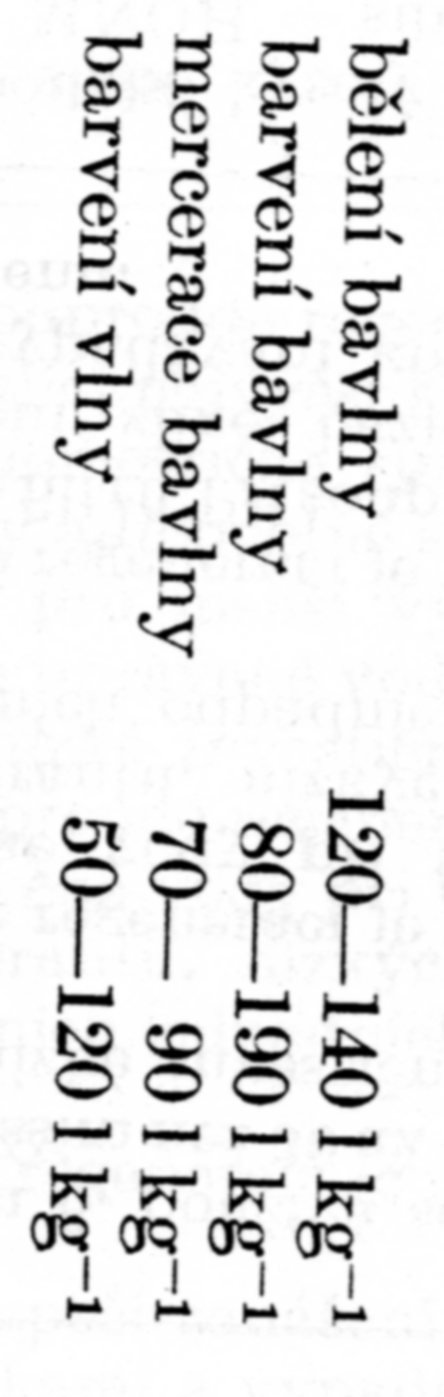 VŠECHNY VODY JSOU SILNĚ ZNEČIŠTĚNÉ A MAJÍ VYSOKÉ HODNOTY bsk I chsk
8. 11.  2017
PŘÍRODNÍ POLYMERY CELULÓZA PŘF MU  7 2017
82
Výroba celulózy IV – ze dřeva
Natronový postup s NaOH (listnaté dřevo, sláma, odpad)
Sulfitový postup (smrk, listnaté dřevo)
Sulfátový postup (buk, bříza, borovice, sláma, odpad) 
Výtěžky jsou jen cca. 25 % hmot. (údaje se liší podle zdroje i podle typu dřeva) z celkové ve dřevě obsažené celulóze
8. 11.  2017
PŘÍRODNÍ POLYMERY CELULÓZA PŘF MU  7 2017
83
Natronový postup s NaOH – ze dřeva
5 – 12 % NaOH
150 – 180 °C
700 – 1000 kPa
3 – 6 hodin
8. 11.  2017
PŘÍRODNÍ POLYMERY CELULÓZA PŘF MU  7 2017
84
Sulfitový postup – ze dřeva
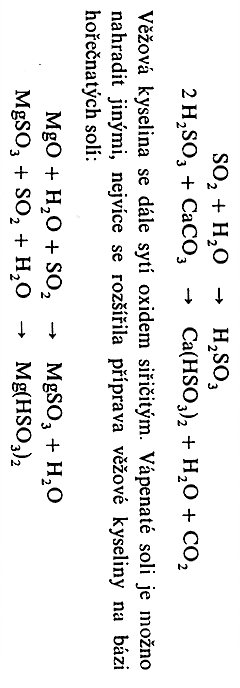 Ca(HSO3)2, SO2
130 °C
300 – 400 kPa
3 – 6 hodin
8. 11.  2017
PŘÍRODNÍ POLYMERY CELULÓZA PŘF MU  7 2017
85
Sulfátový postup – ze dřeva
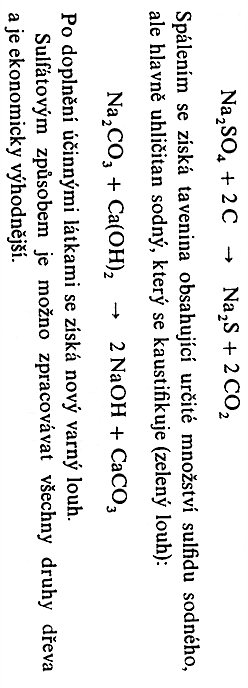 Na2SO4, Na2CO3, Na2S, Na OH
150 – 180 °C
700 – 1000 kPa
3 – 6 hodin
8. 11.  2017
PŘÍRODNÍ POLYMERY CELULÓZA PŘF MU  7 2017
86
Použití celulózy
Výroba papíru
Textilní výroba
Farmacie 
Regenerovaná celulóza
DERIVÁTY CELULÓZY
Estery
Nitráty
Alkyl (aryl)celulóza
Karbaxymethylcelulóza
Hydroxyethylcelulóza
8. 11.  2017
PŘÍRODNÍ POLYMERY CELULÓZA PŘF MU  7 2017
87
Od PAPYRUSU k papíru
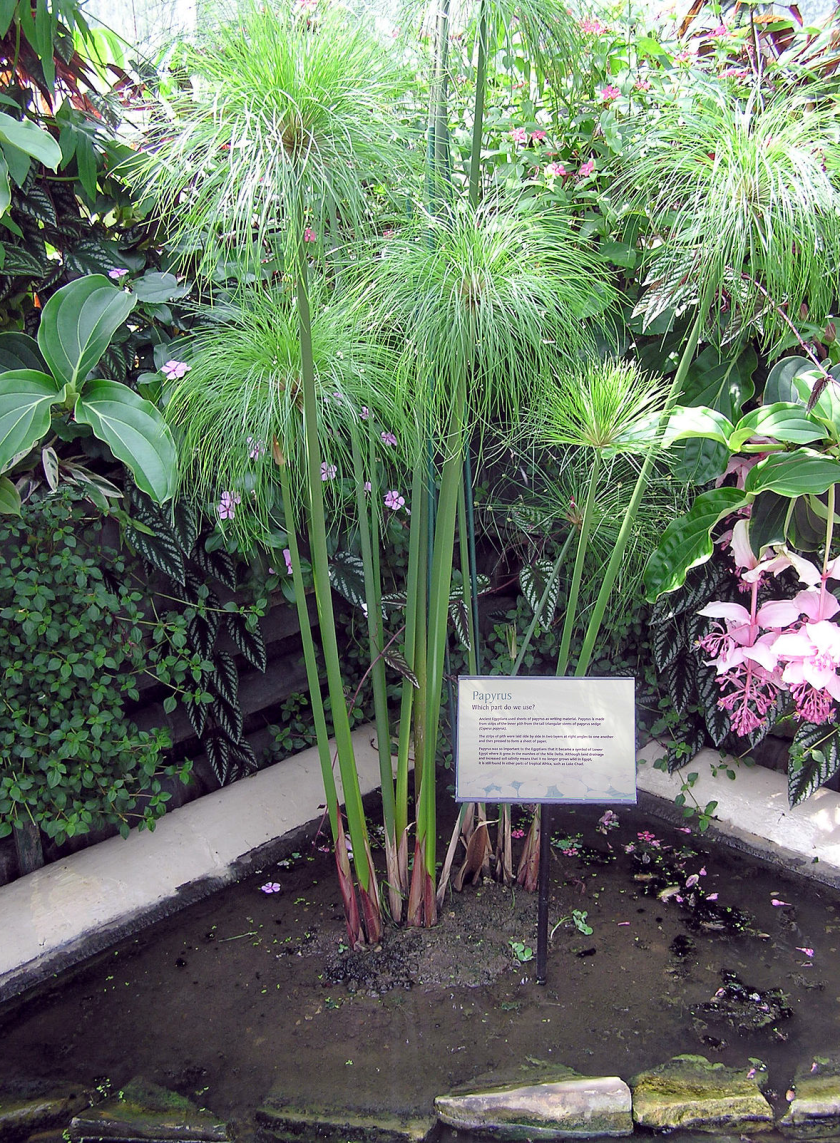 To jsem vyfotil v botanické zahradě na Krétě
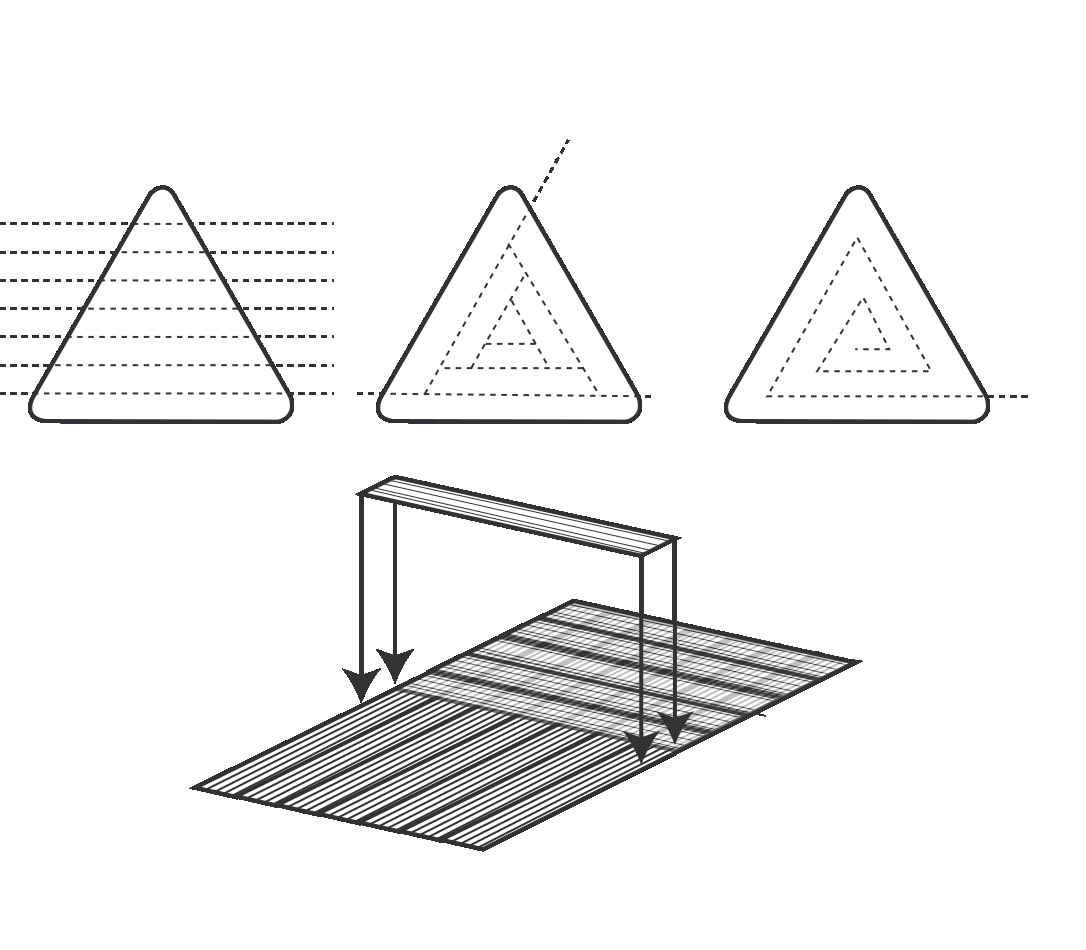 8. 11.  2017
PŘÍRODNÍ POLYMERY CELULÓZA PŘF MU  7 2017
88
Od PAPYRUSU k papíru
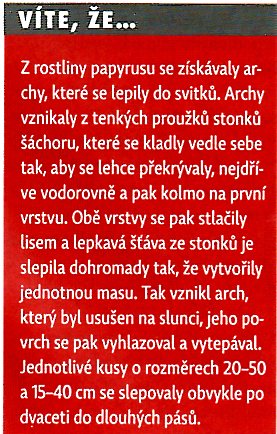 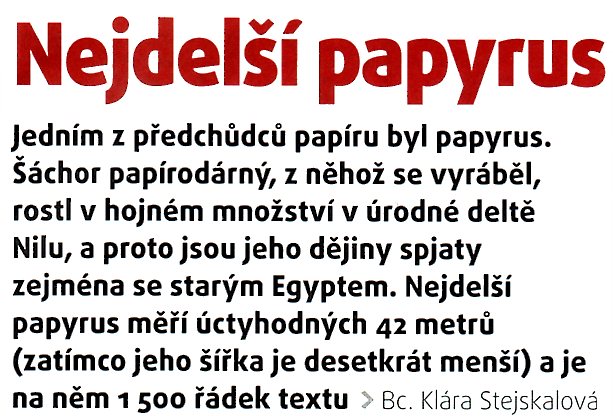 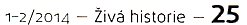 8. 11.  2017
PŘÍRODNÍ POLYMERY CELULÓZA PŘF MU  7 2017
89
Výroba papíru
PAPÍR
Plošný listový materiál s plošnou hmotností do 250 g/m2, složený z vláken a dalších přísad, které určují jeho specifikaci
Kartón a lepenka > 250 g/m2
8. 11.  2017
PŘÍRODNÍ POLYMERY CELULÓZA PŘF MU  7 2017
90
Výroba papíru
PAPÍR
Plošný listový materiál s plošnou hmotností do 250 g/m2, složený z vláken a dalších přísad, které určují jeho specifikaci
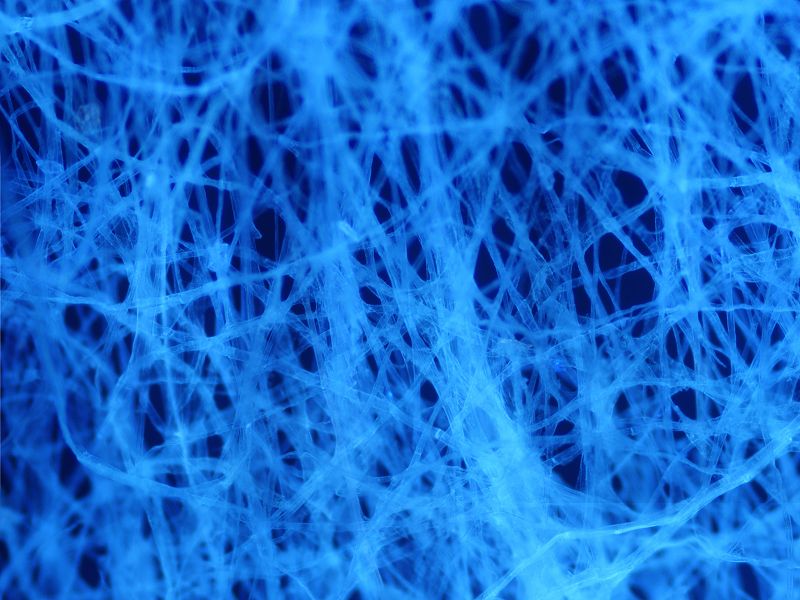 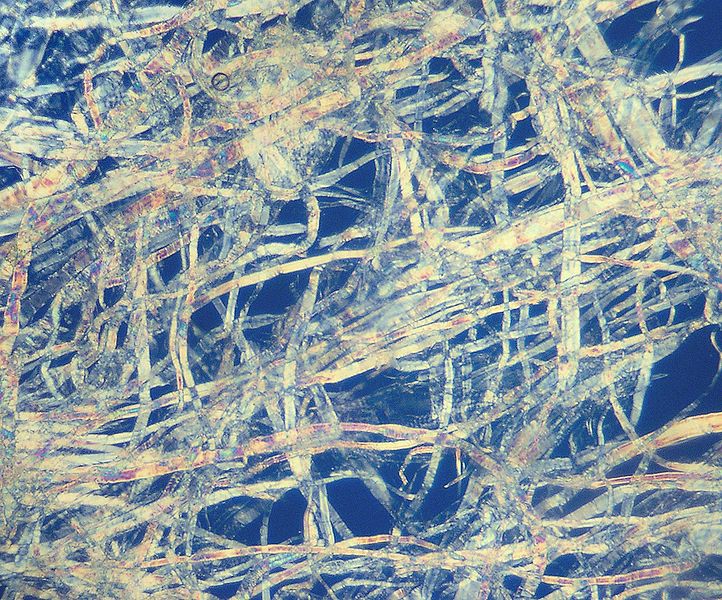 Papír  800x
Buničina 200x
8. 11.  2017
PŘÍRODNÍ POLYMERY CELULÓZA PŘF MU  7 2017
91
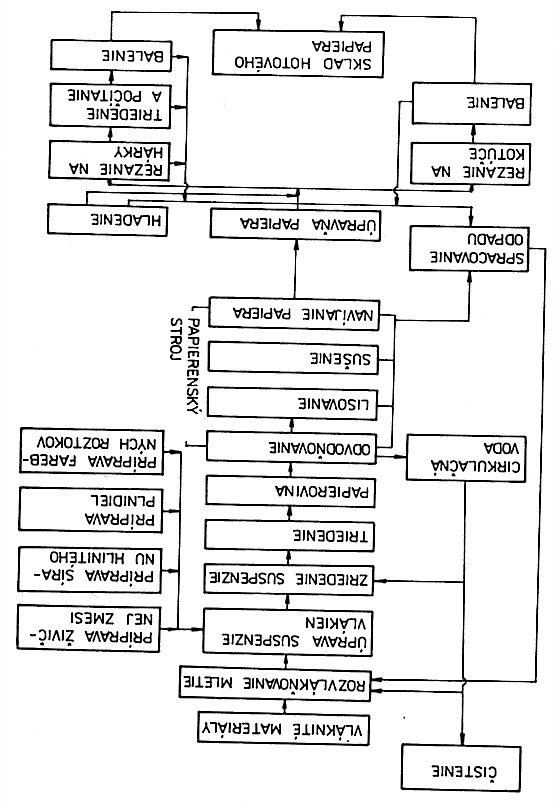 8. 11.  2017
PŘÍRODNÍ POLYMERY CELULÓZA PŘF MU  7 2017
92
Výroba papíru
Dřevovina – mechanické rozvláknění dřeva & třídění vláken & bělení vláken > levné papíry, např. novinový a toaletní
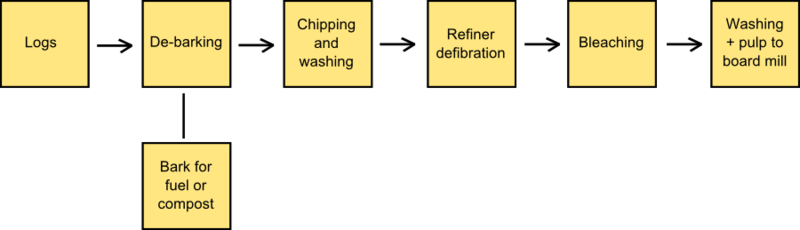 8. 11.  2017
PŘÍRODNÍ POLYMERY CELULÓZA PŘF MU  7 2017
93
Ruční výroba papíru na Znojemsku
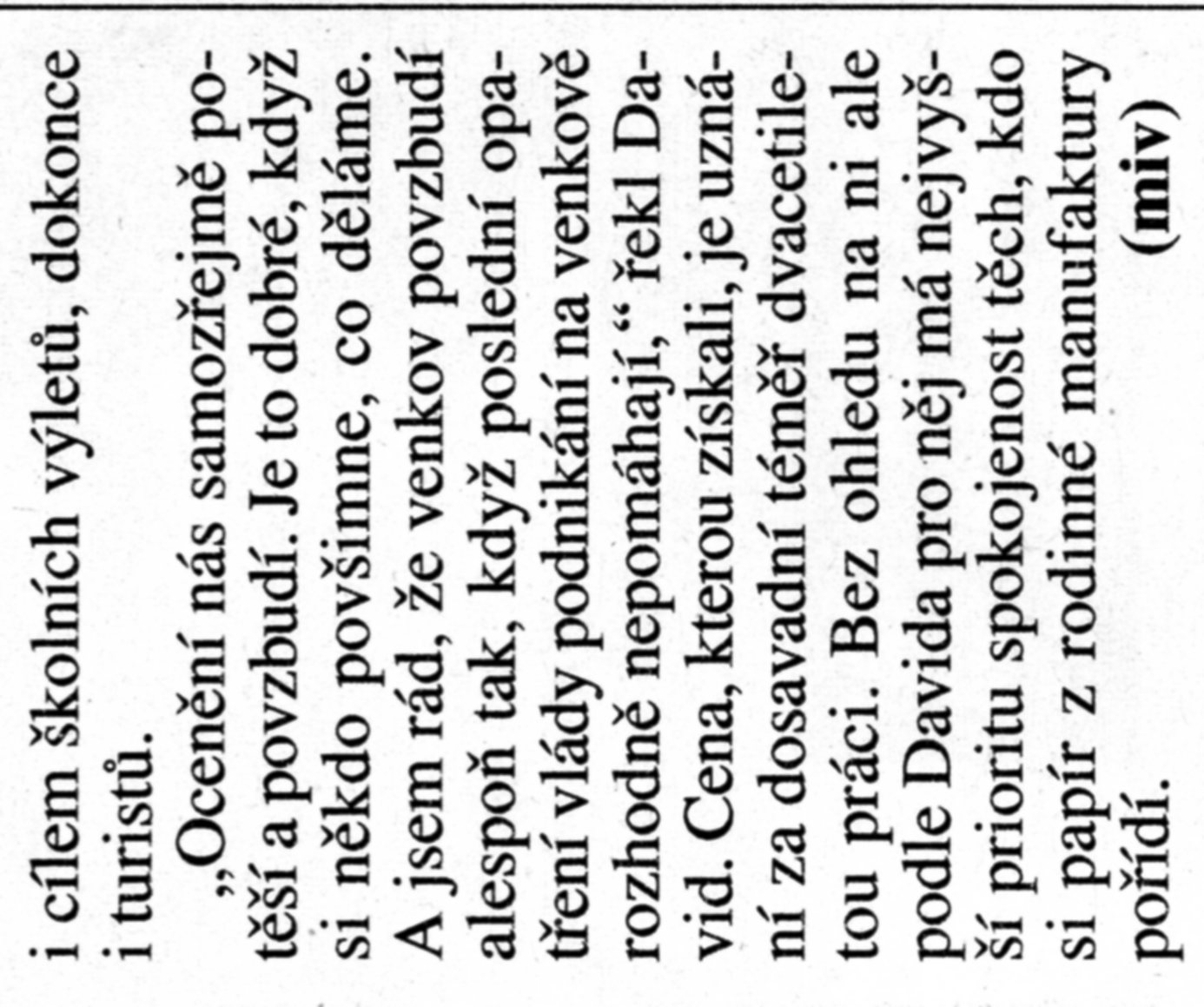 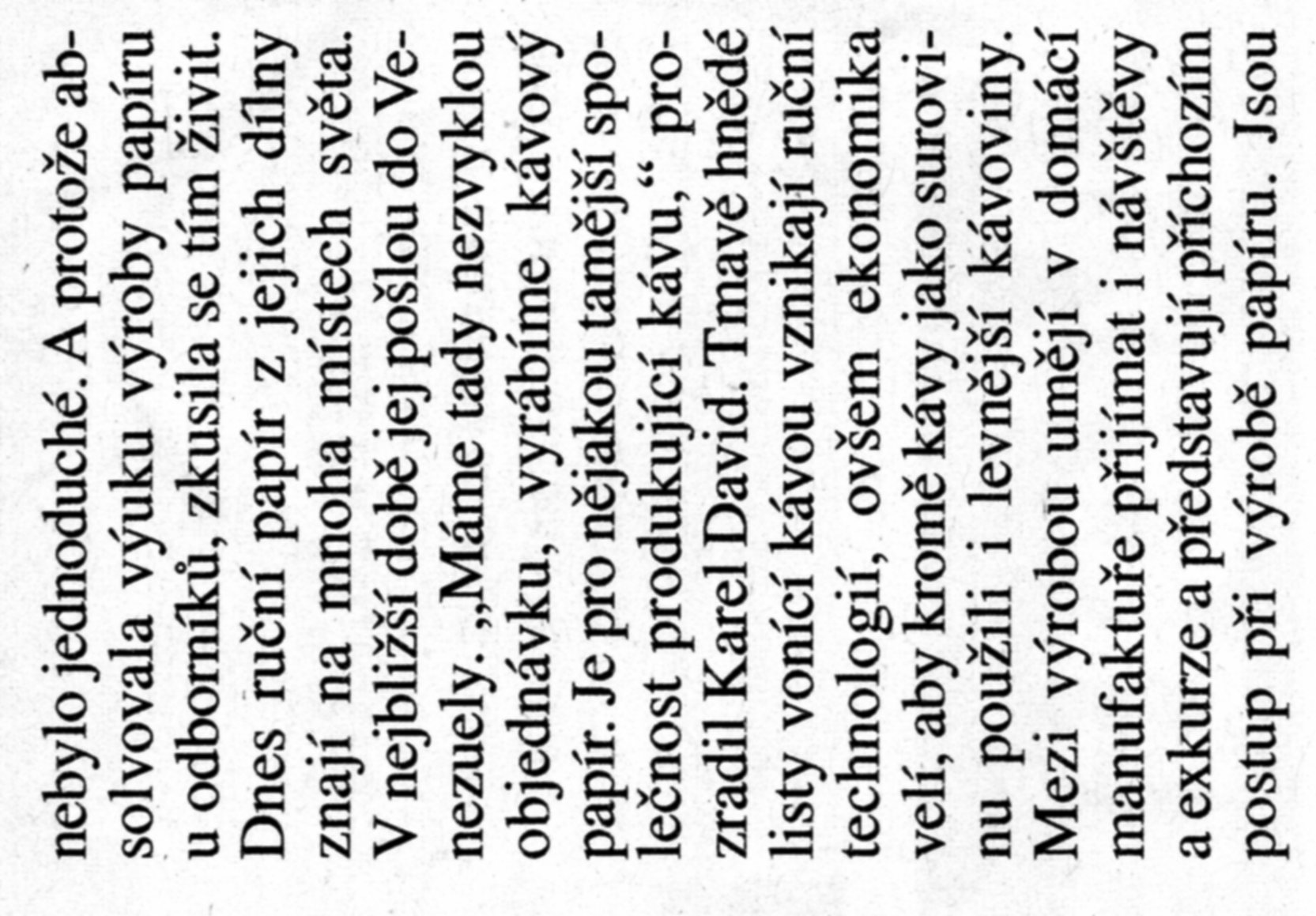 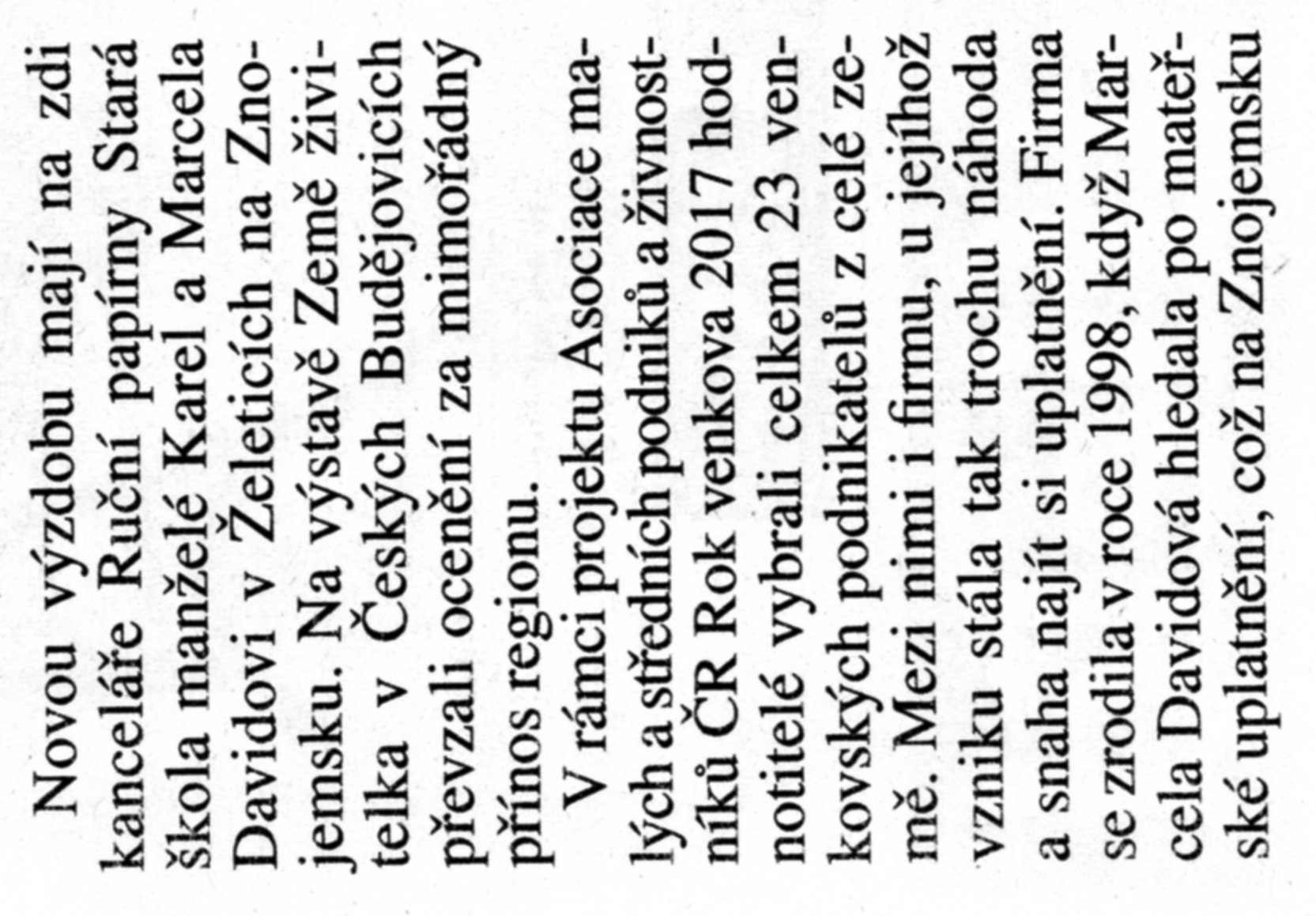 8. 11.  2017
PŘÍRODNÍ POLYMERY CELULÓZA PŘF MU  7 2017
94
Ruční výroba papíru –Velké Losiny
8. 11.  2017
PŘÍRODNÍ POLYMERY CELULÓZA PŘF MU  7 2017
95
STONKOVÉ VLÁKNO 1
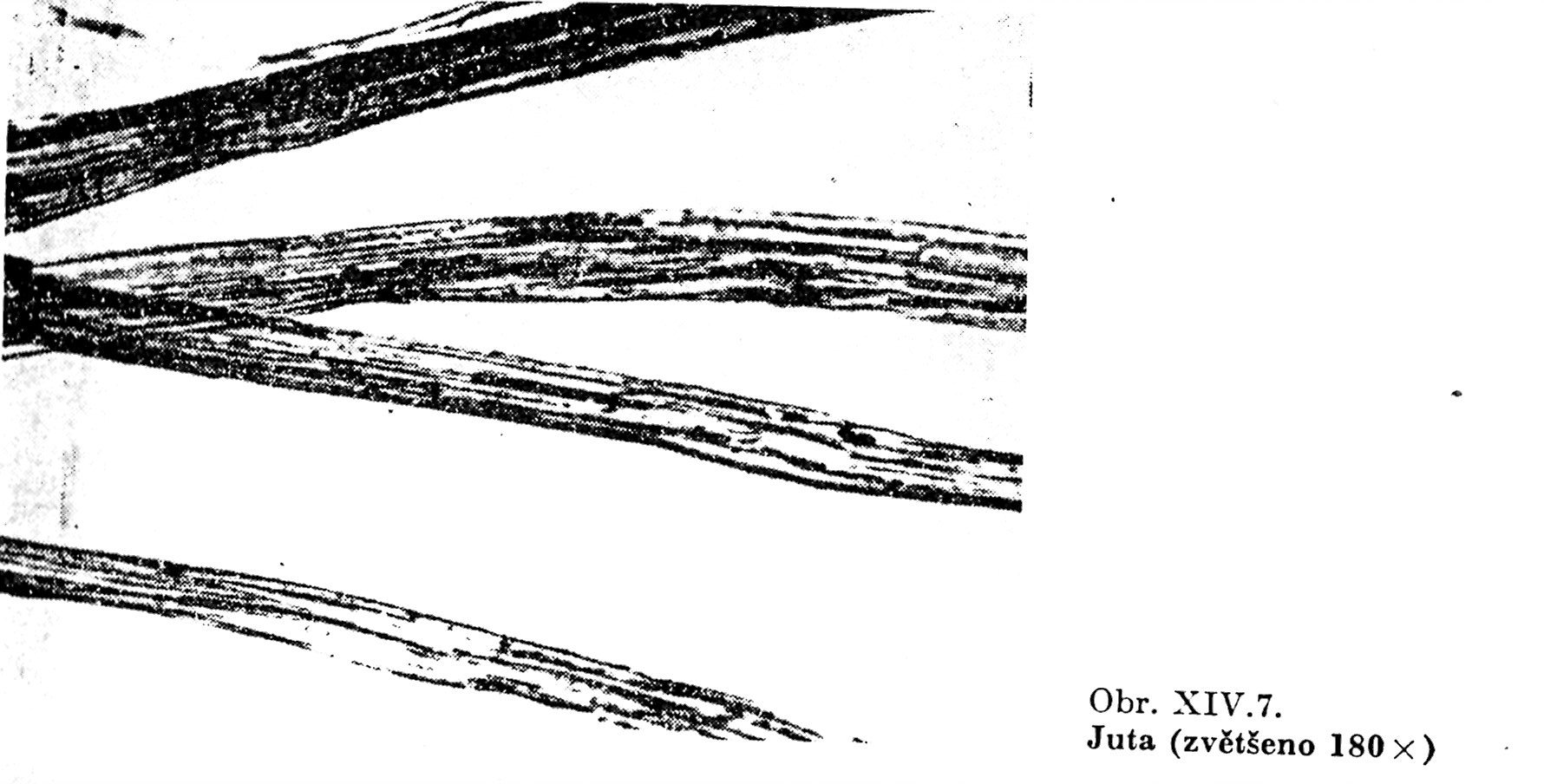 8. 11.  2017
PŘÍRODNÍ POLYMERY CELULÓZA PŘF MU  7 2017
96
STONKOVÁ VLÁKNA 2 & 3
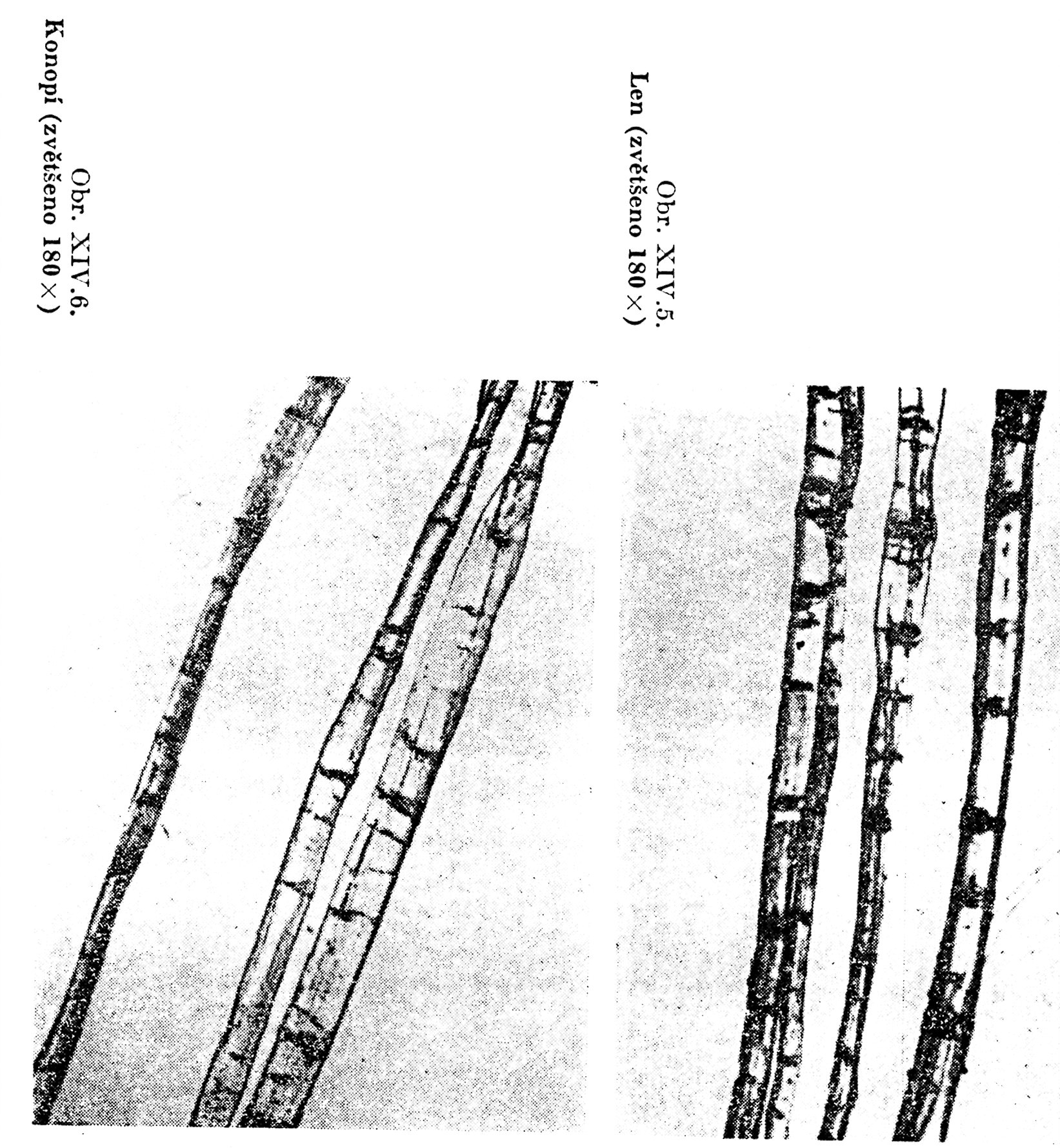 8. 11.  2017
PŘÍRODNÍ POLYMERY CELULÓZA PŘF MU  7 2017
97
LISTOVÉ VLÁKNO 1 – SISAL PŮVODNÍ
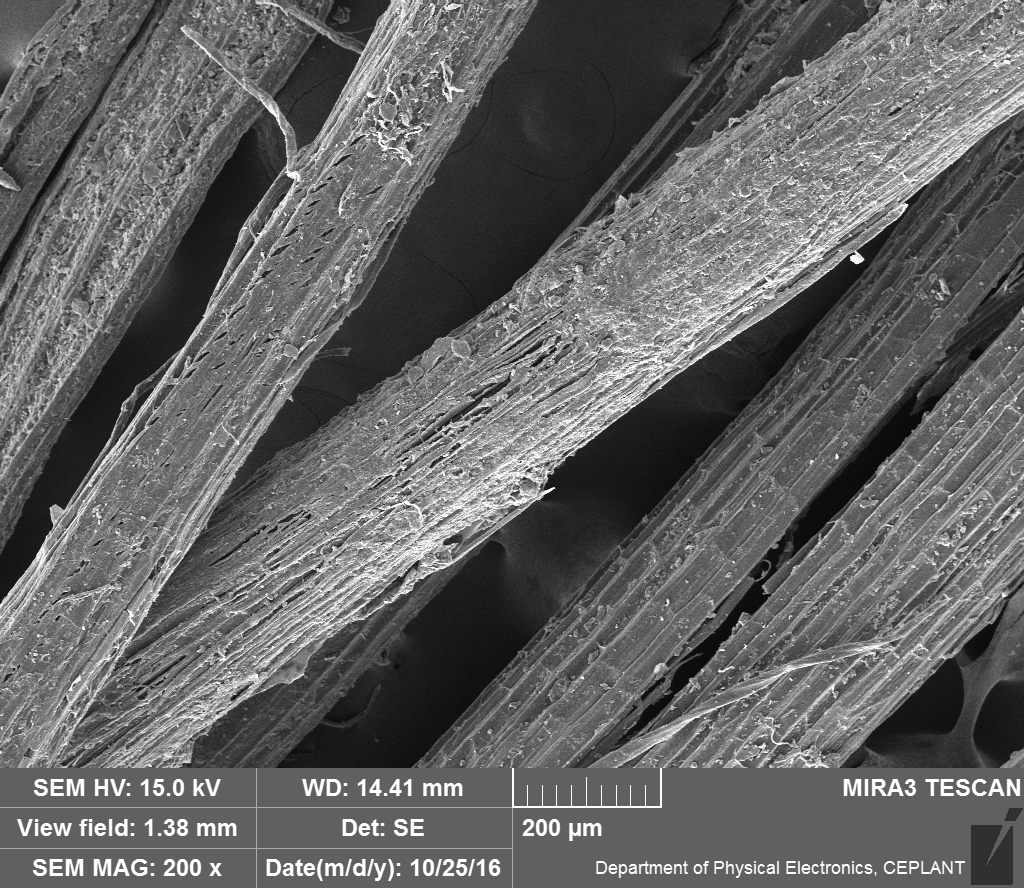 8. 11.  2017
PŘÍRODNÍ POLYMERY CELULÓZA PŘF MU  7 2017
98
LISTOVÉ VLÁKNO 2 – SISAL PŮVODNÍ
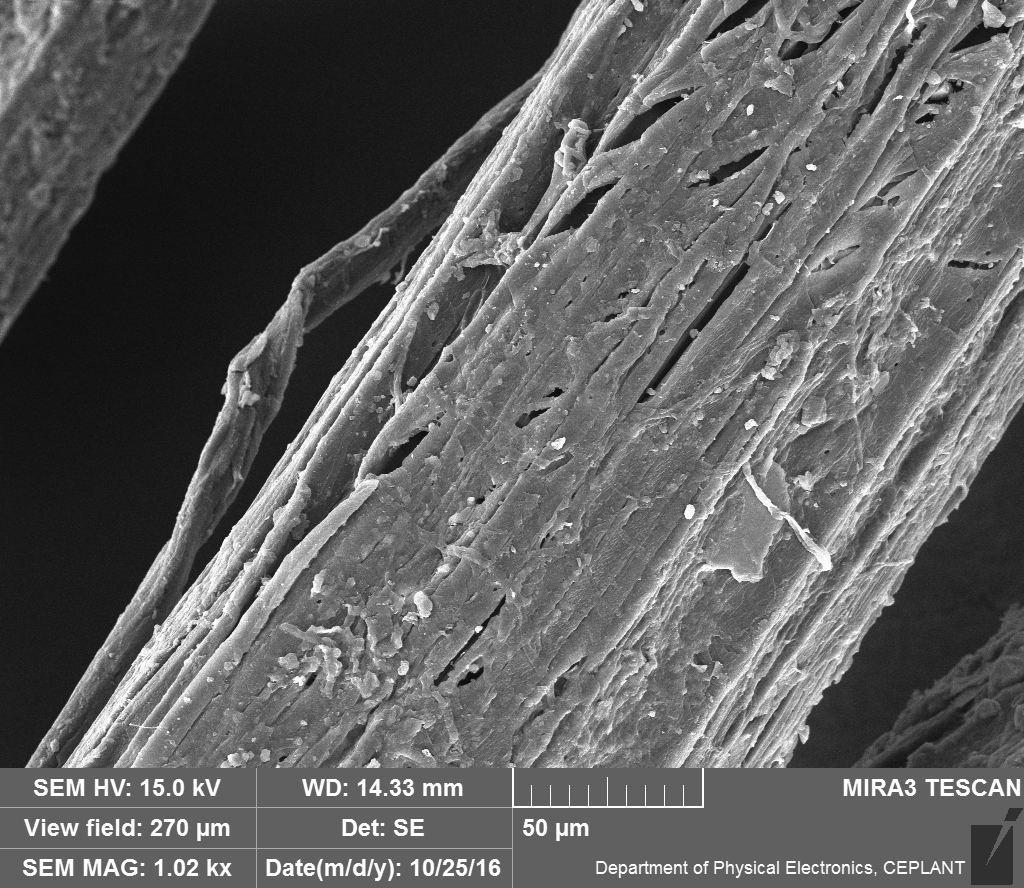 8. 11.  2017
PŘÍRODNÍ POLYMERY CELULÓZA PŘF MU  7 2017
99
LISTOVÉ VLÁKNO 3 – SISAL PO EXPOZICI VENKU cca. 3 roky
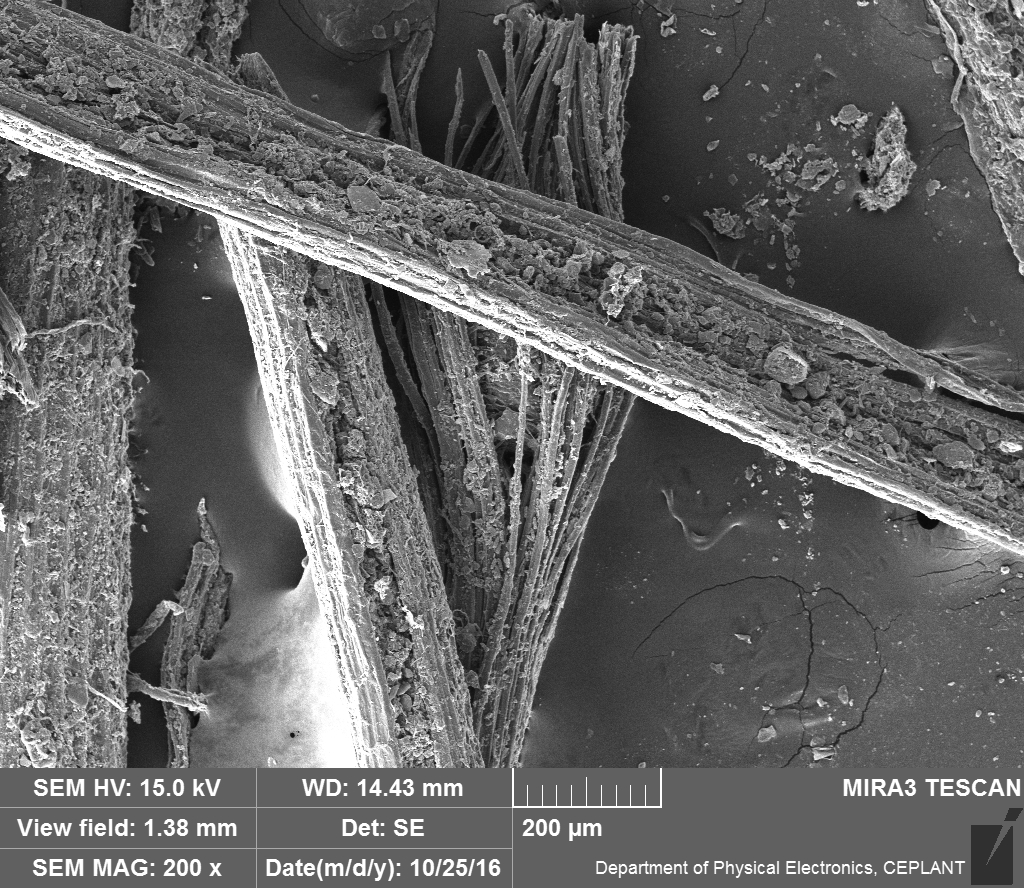 8. 11.  2017
PŘÍRODNÍ POLYMERY CELULÓZA PŘF MU  7 2017
100
LISTOVÉ VLÁKNO 4 – SISAL PO EXPOZICI VENKU cca. 3 roky
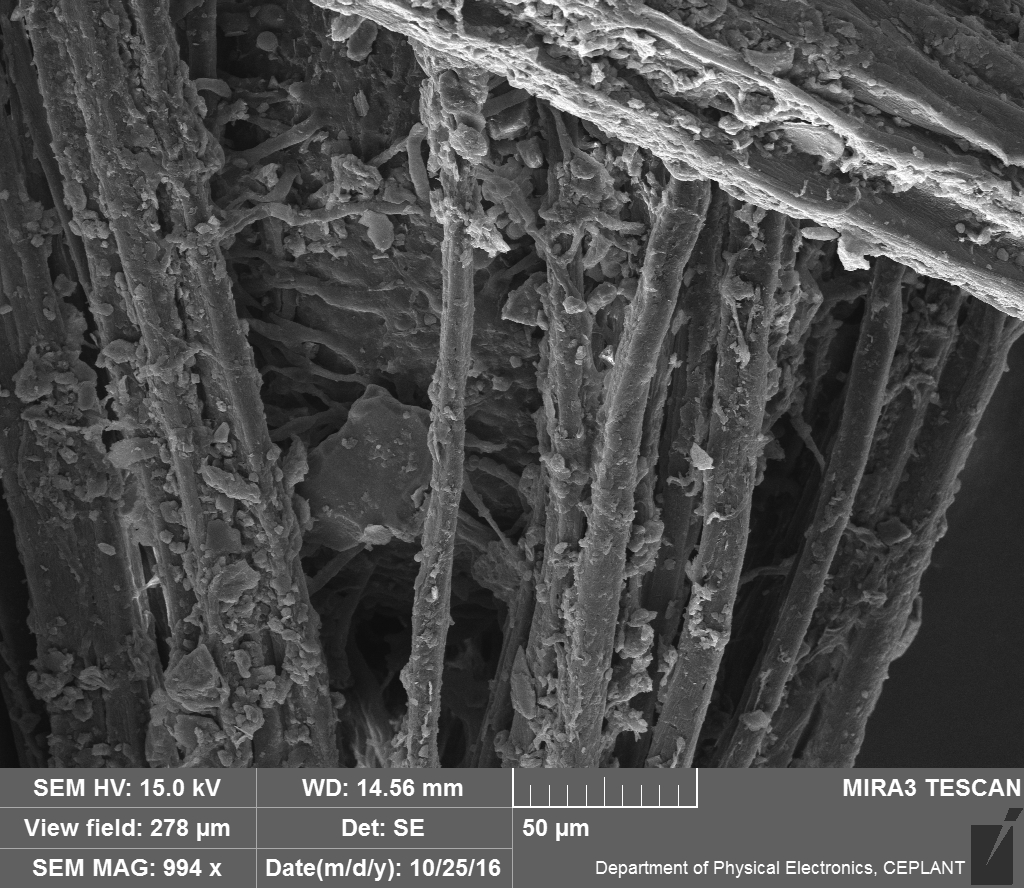 8. 11.  2017
PŘÍRODNÍ POLYMERY CELULÓZA PŘF MU  7 2017
101
LISTOVÉ VLÁKNO 4 – SISAL vliv EXPOZICE
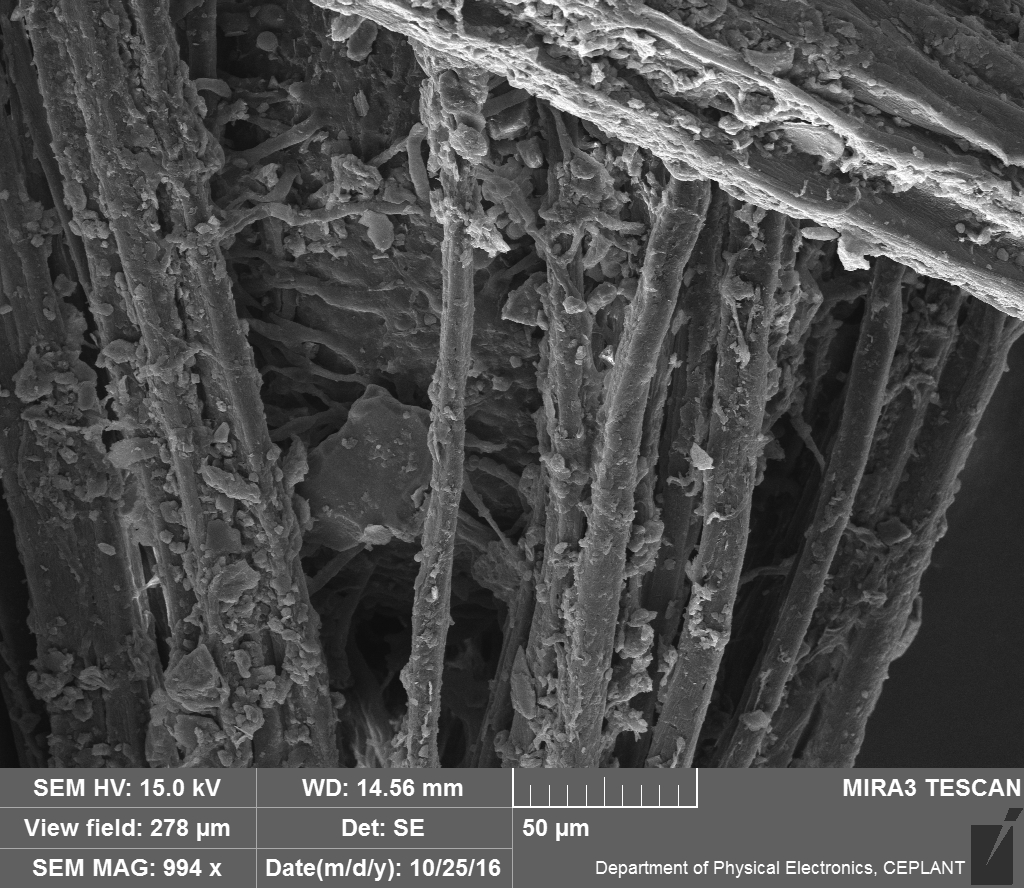 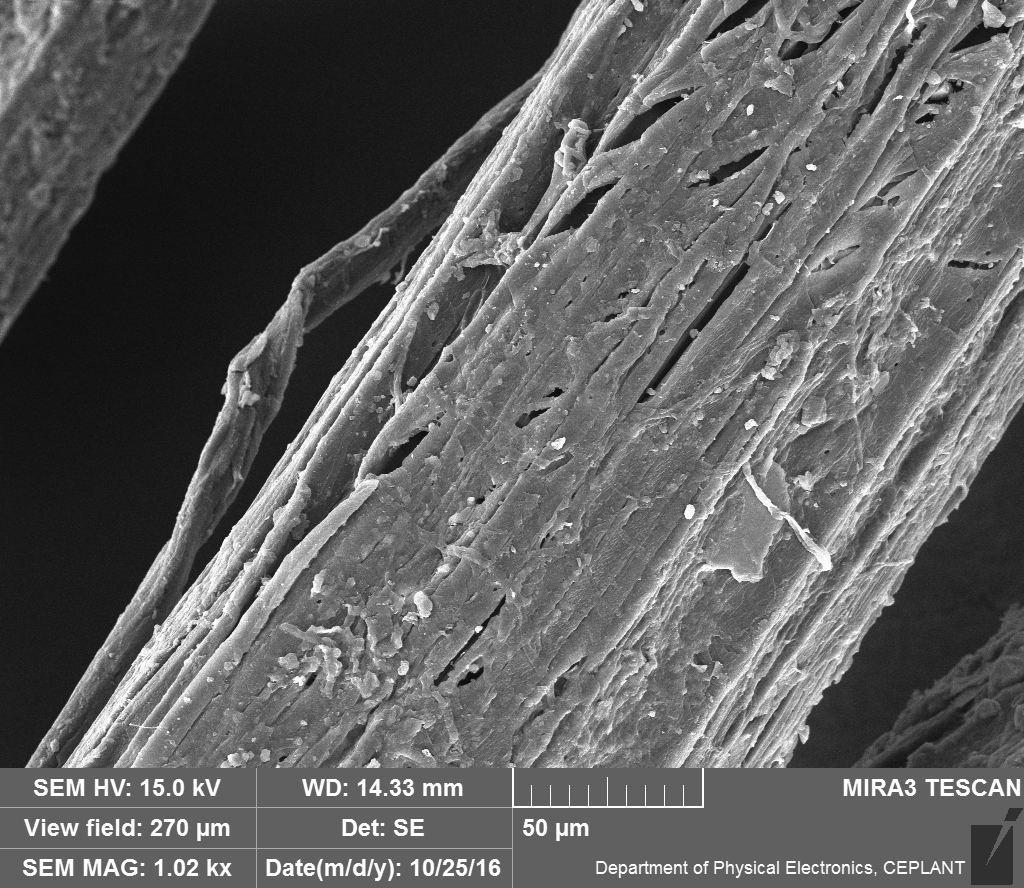 VENKU cca. 3 roky
PŮVODNÍ
ZVĚTŠENÍ 1000x, SEM
8. 11.  2017
PŘÍRODNÍ POLYMERY CELULÓZA PŘF MU  7 2017
102
LISTOVÉ VLÁKNO 5 – SISAL vliv EXPOZICE
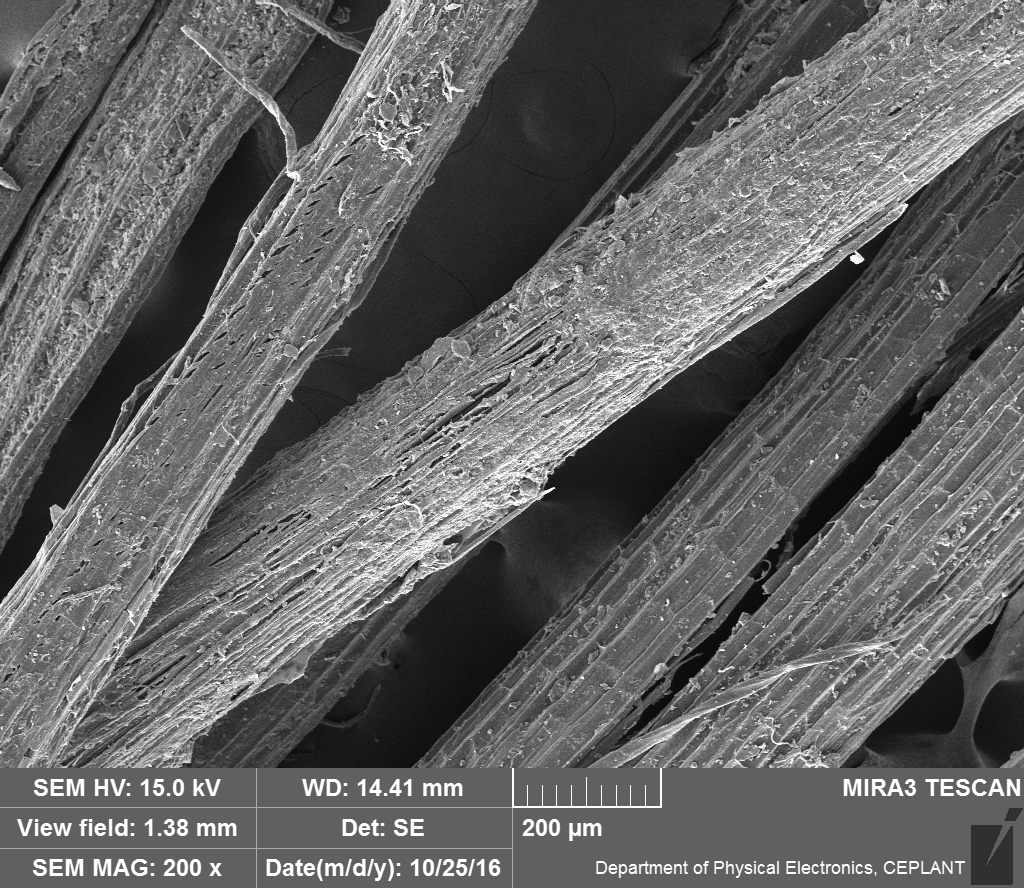 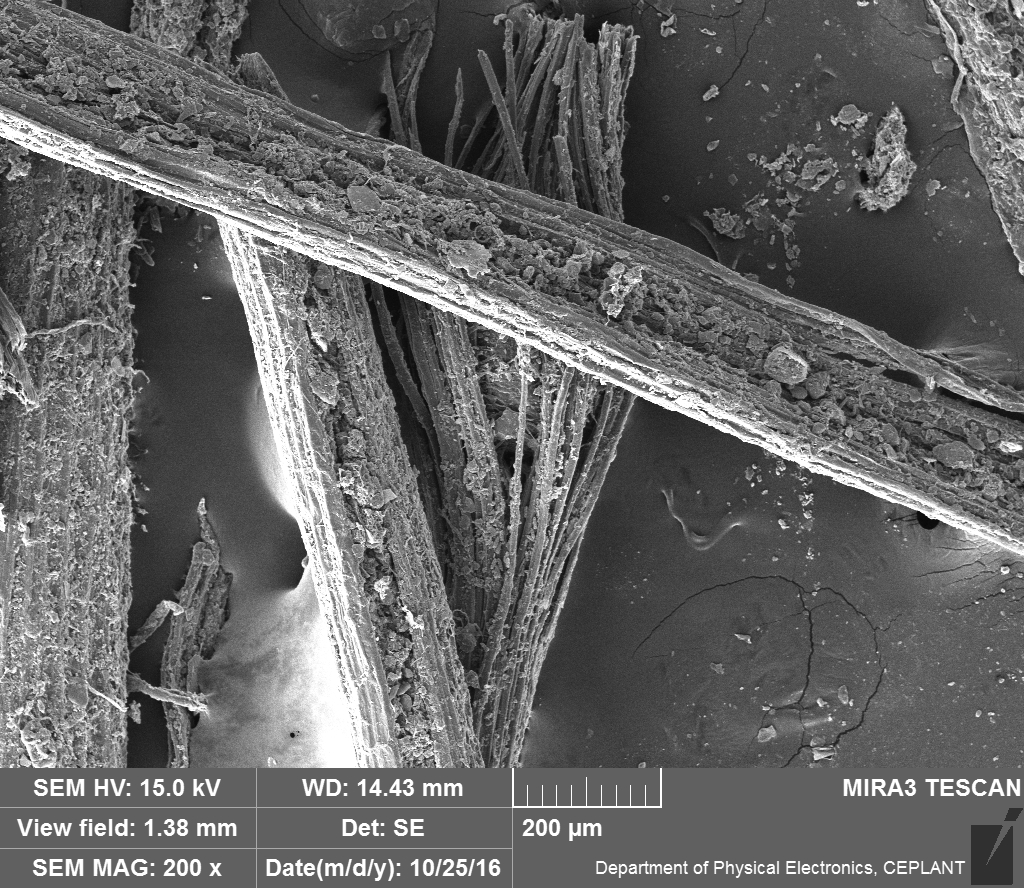 VENKU cca. 3 roky
PŮVODNÍ
ZVĚTŠENÍ 200x, SEM
8. 11.  2017
PŘÍRODNÍ POLYMERY CELULÓZA PŘF MU  7 2017
103
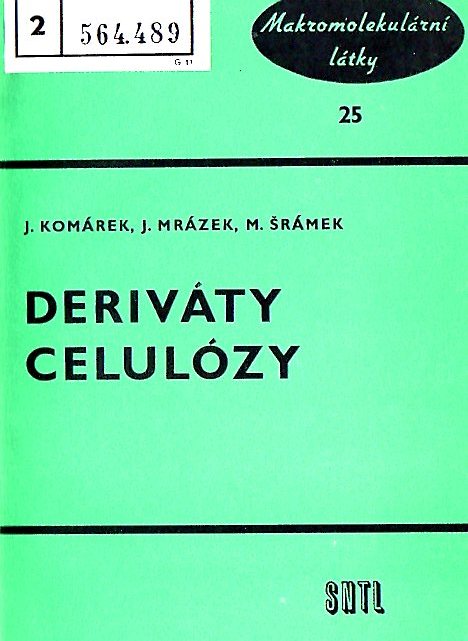 8. 11.  2017
PŘÍRODNÍ POLYMERY CELULÓZA PŘF MU  7 2017
104
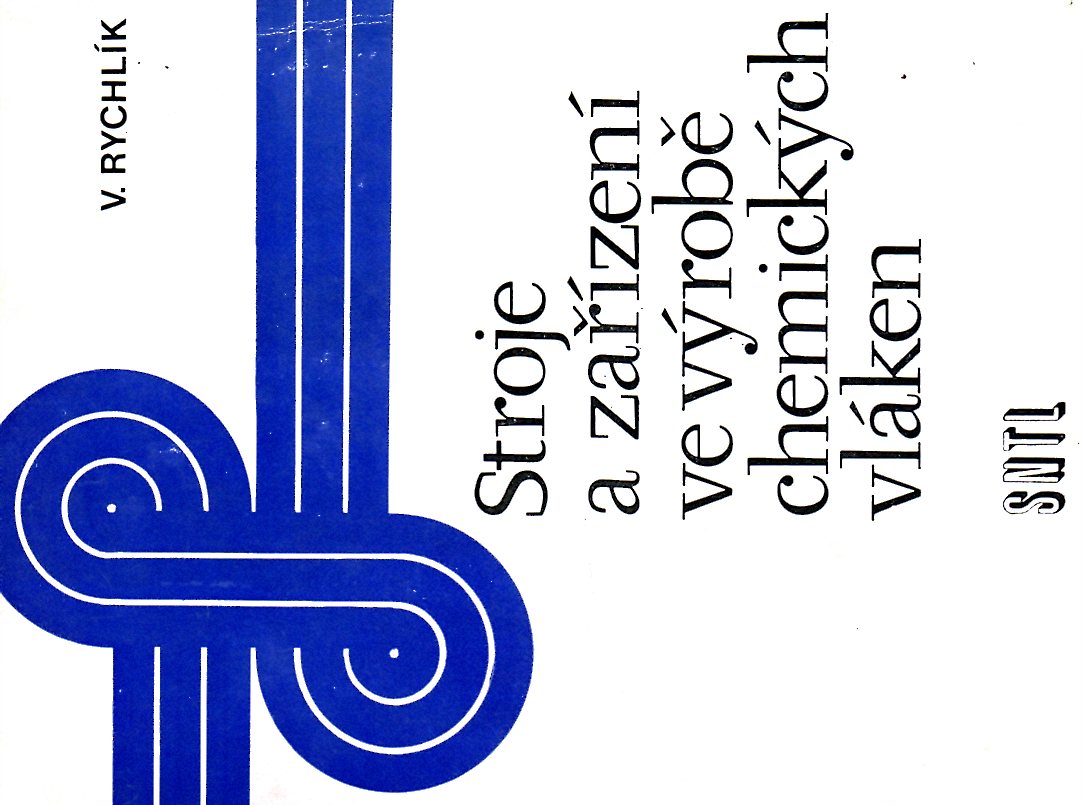 8. 11.  2017
PŘÍRODNÍ POLYMERY CELULÓZA PŘF MU  7 2017
105
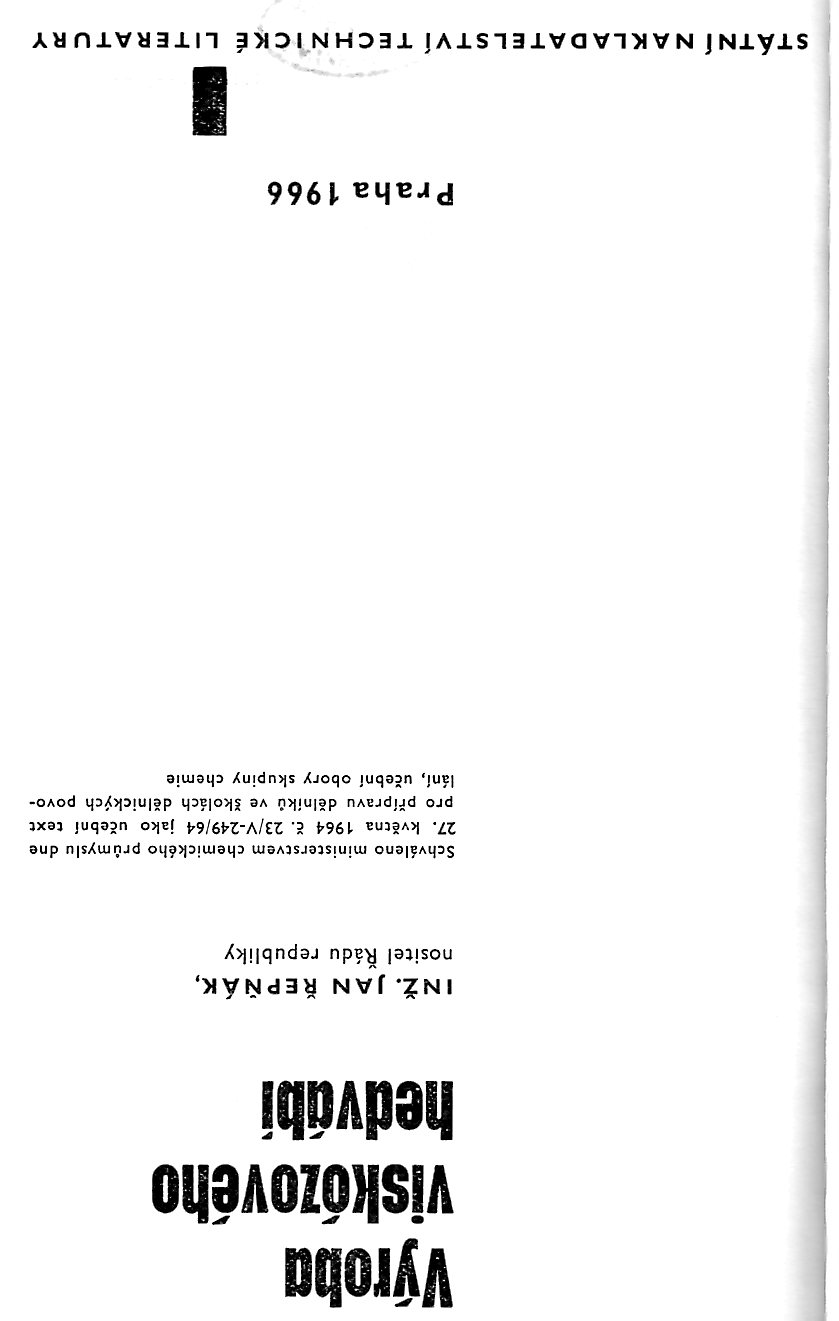 8. 11.  2017
PŘÍRODNÍ POLYMERY CELULÓZA PŘF MU  7 2017
106
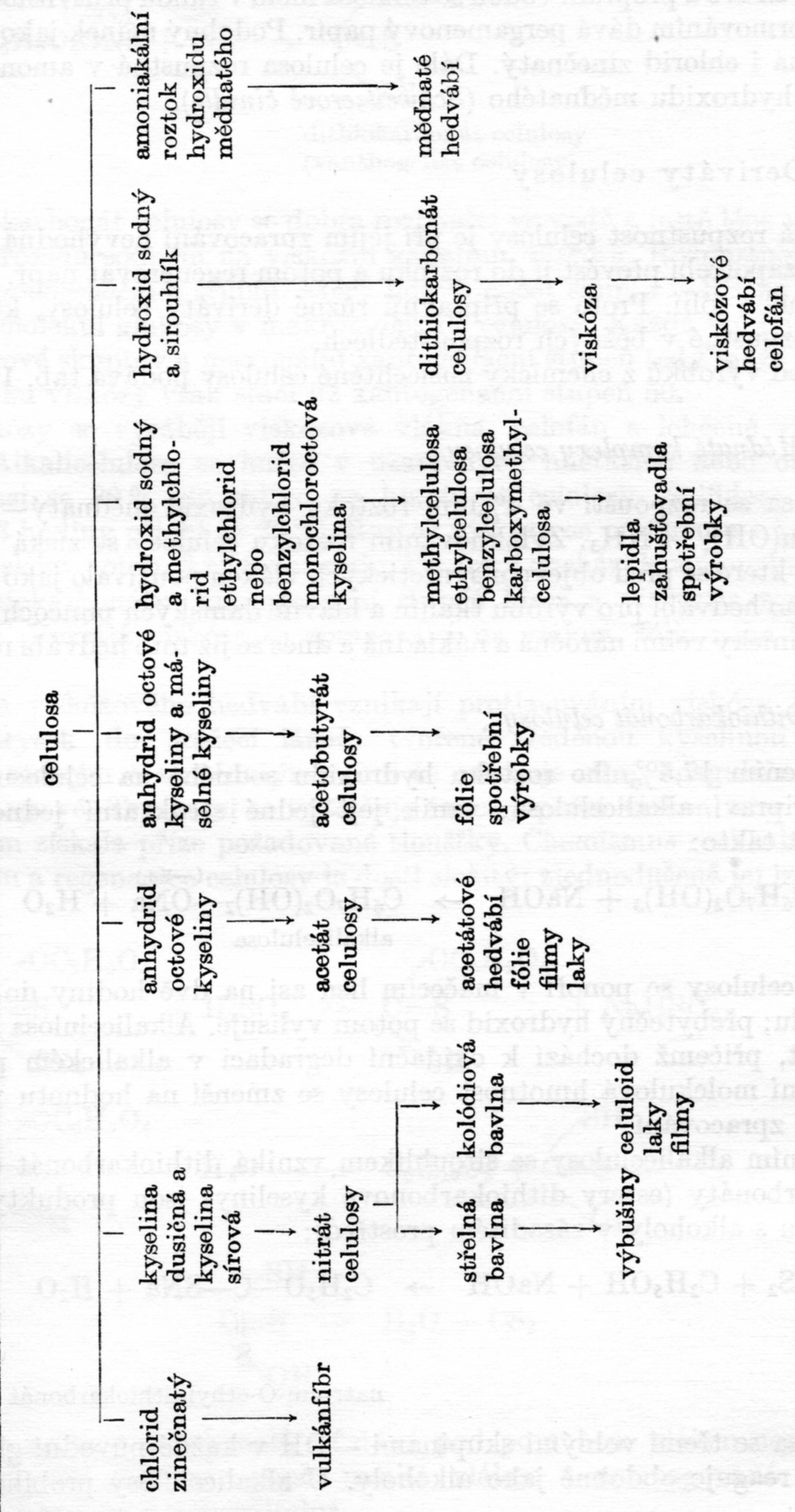 8. 11.  2017
PŘÍRODNÍ POLYMERY CELULÓZA PŘF MU  7 2017
107
Modifikace celulózy I
8. 11.  2017
PŘÍRODNÍ POLYMERY CELULÓZA PŘF MU  7 2017
108
Modifikace celulózy II
8. 11.  2017
PŘÍRODNÍ POLYMERY CELULÓZA PŘF MU  7 2017
109
Modifikace celulózy III
8. 11.  2017
PŘÍRODNÍ POLYMERY CELULÓZA PŘF MU  7 2017
110
Výroba viskózového hedvábí z celulózy v České a Slovenské republice
1919 – Moravská Chrastavá (250 t/rok)
1920 – Senica nad Myjavou
1920 – Rudník u Hostinného nad Labem
1921 – Lovosice (hedvábí) > až do 2000
???? – Neratovice (střiž) > až do 2000
1935 – Svit u Popradu (Slovenská viskózová továreň), vlákna i celofán (fólie)
1951 – Bratislava
V současné době už žádný závod není v provozu (problémy s CS2)
8. 11.  2017
PŘÍRODNÍ POLYMERY CELULÓZA PŘF MU  7 2017
111
Měďnaté hedvábí
Obsah a celulózy musí být extrémní, 95 % hmot.> a více
Proto se používají tzv. LINTRES (lintry) s obsahem a celulózy až 99 % hmot.
Děláme v laborkách
8. 11.  2017
PŘÍRODNÍ POLYMERY CELULÓZA PŘF MU  7 2017
112
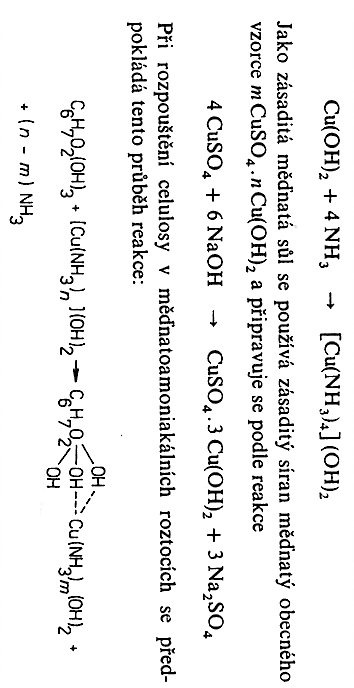 Schweitzerovo činidlo = Kuamox
8. 11.  2017
PŘÍRODNÍ POLYMERY CELULÓZA PŘF MU  7 2017
113
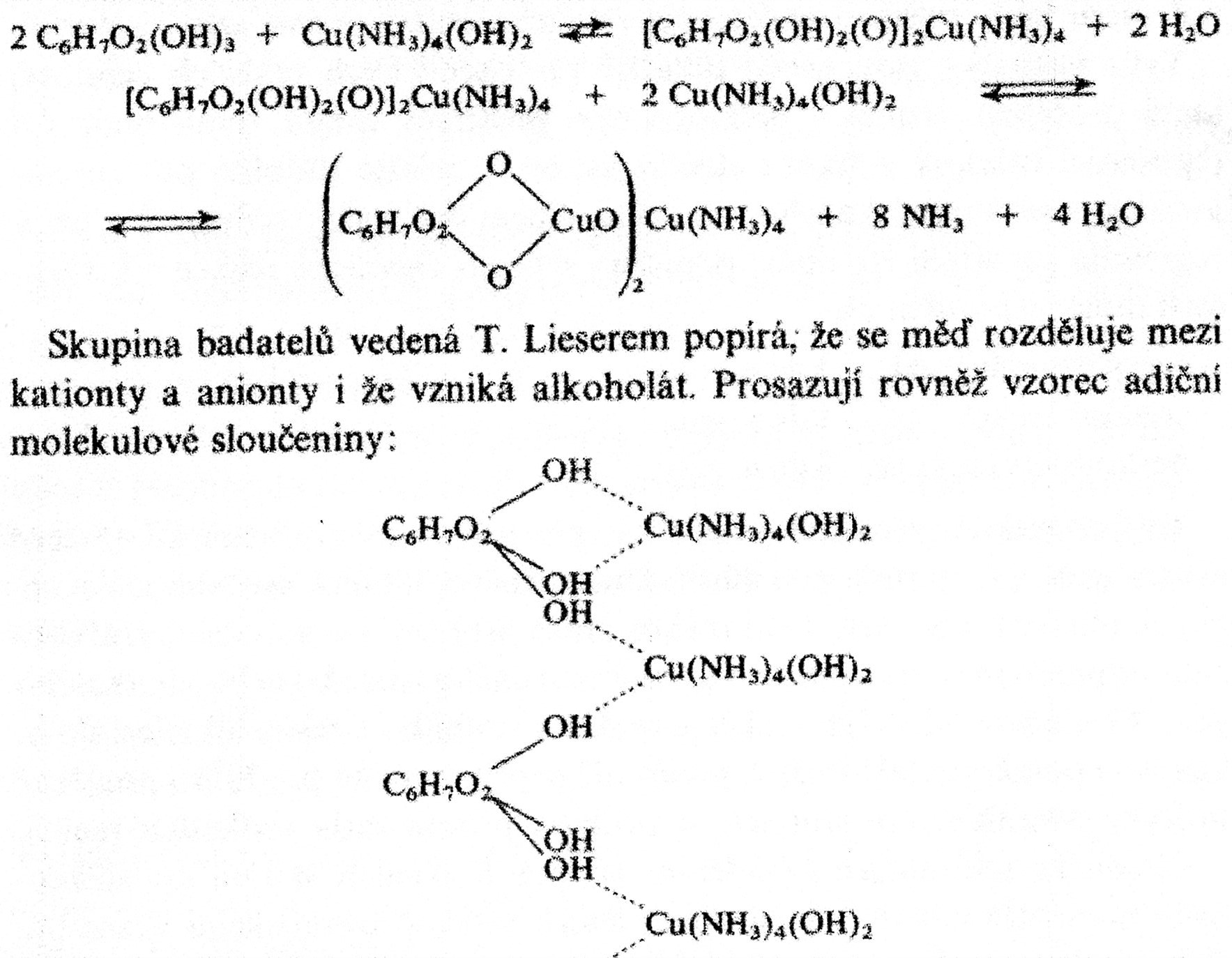 8. 11.  2017
PŘÍRODNÍ POLYMERY CELULÓZA PŘF MU  7 2017
114
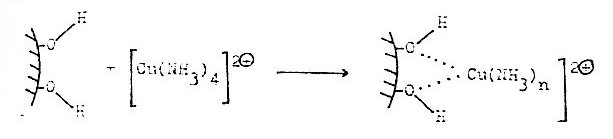 Schweitzerovo činidlo
XANTOGENÁT CELULÓZY
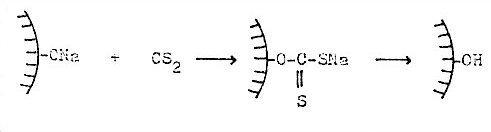 ALKALICELULÓZA
REGREROVANÁ CELULÓZA
Roztok celulózy v NaOH přechází působením CS2 na XANTOGENÁT CELULÓZY
8. 11.  2017
PŘÍRODNÍ POLYMERY CELULÓZA PŘF MU  7 2017
115
ČSN 50 0279:
Určenie primerného polymeračného stupňa buničiny v kuamoxovom roztoku
Metodou je relativní viskozita v kapilárním viskozimetru a empirická rovnice
8. 11.  2017
PŘÍRODNÍ POLYMERY CELULÓZA PŘF MU  7 2017
116
Viskózové vlákno
ALKALICELULÓZA – oddělí se b a g celulózy  LISOVÁNÍM > zbude a celulóza (používá se 18 % NaOH)
NaOH se oddělí od hemicelulóz a nižších MW celulóz DIALÝZOU
Obsah a celulózy má být 90 – 92 % hmot. pro hedvábí, pro kord  > 95 % 
 XANTOGENACE
ALKALICELULÓZA + CS2 >Roztok
Mokré zvlákňování do SRÁŽEDLA
8. 11.  2017
PŘÍRODNÍ POLYMERY CELULÓZA PŘF MU  7 2017
117
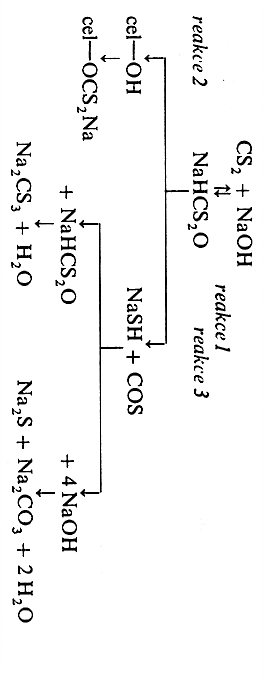 ALKALICELULÓZA
ß
xantogenace
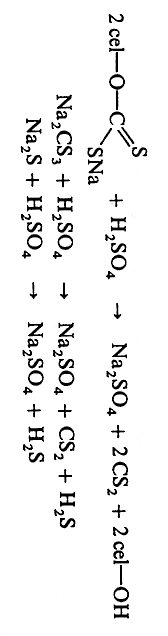 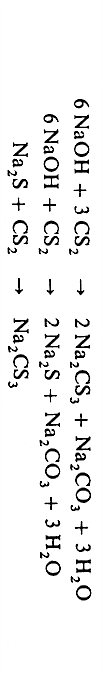 karbonylsulfid
VEDLEJŠÍ REAKCE
REGENERACE
8. 11.  2017
PŘÍRODNÍ POLYMERY CELULÓZA PŘF MU  7 2017
118
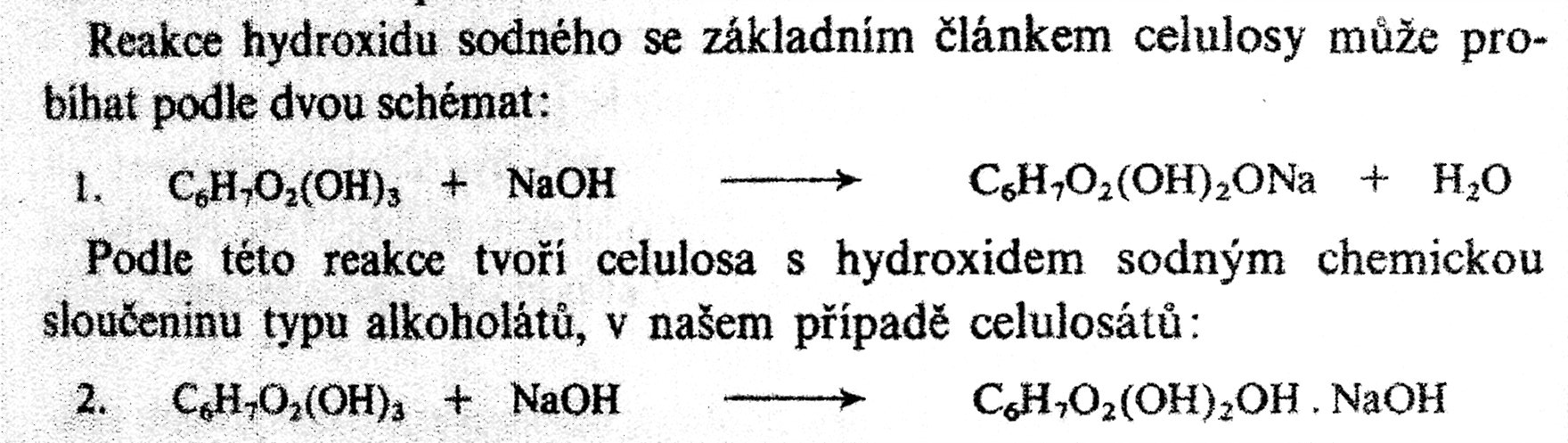 8. 11.  2017
PŘÍRODNÍ POLYMERY CELULÓZA PŘF MU  7 2017
119
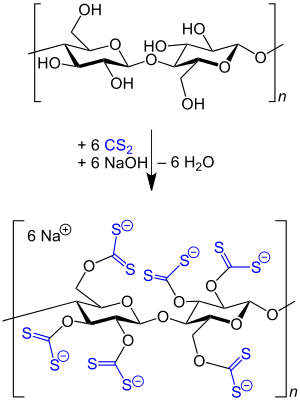 Uhlíky C6 jsou nejreaktivnější, protože jsou nejméně stericky bráněné!
XANTOGENACE CELULÓZY
Z důvodů přístupnosti reakčních míst se daří dělat maximálně TRISUBSTITUOVANÉ deriváty celulózy
8. 11.  2017
PŘÍRODNÍ POLYMERY CELULÓZA PŘF MU  7 2017
120
Před zhruba 50 lety:
 viskózové vlákno bylo dominantním chemickým vláknem
 technologie byla dovedena k téměř dokonalosti
PROČ JE DNES VLÁKNEM MINORITNÍM?
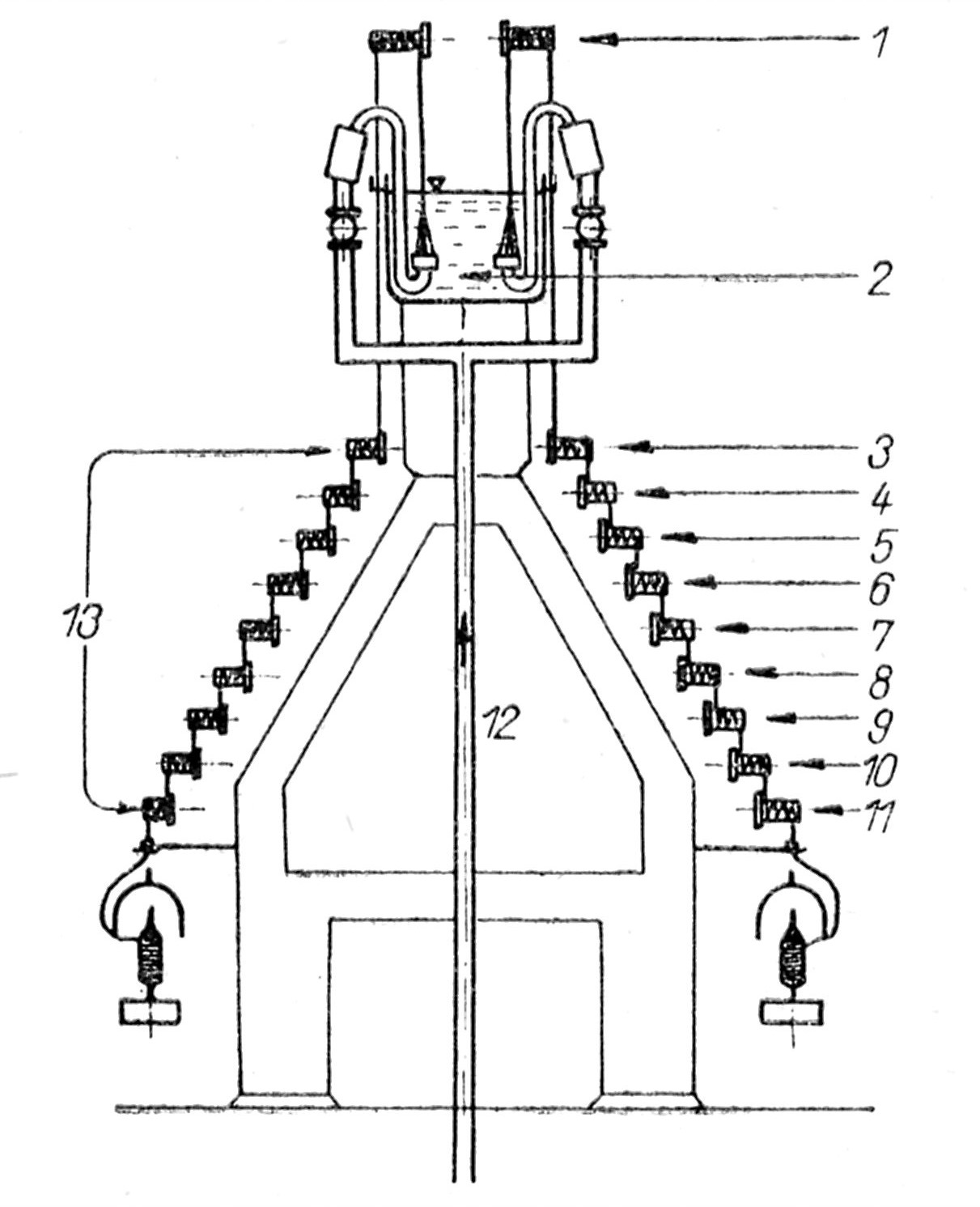 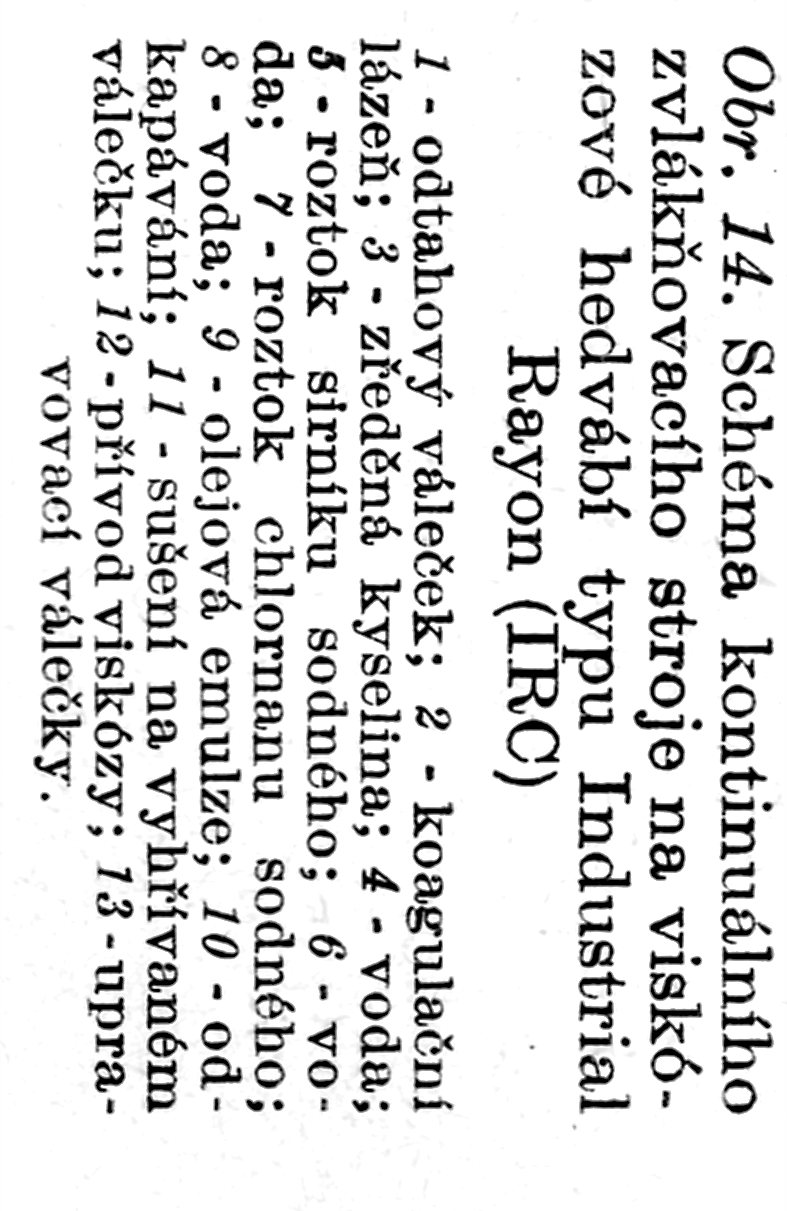 8. 11.  2017
PŘÍRODNÍ POLYMERY CELULÓZA PŘF MU  7 2017
121
PROČ JE DNES VLÁKNEM MINORITNÍM?
Technologická náročnost
Mnoho kroků výroby
Časově náročné
Rozpouštědla nutná regenerovat
Náklady
Zařízení má mnoho strojů
Regenerace rozpouštědel
Ochrana životního prostředí
Sirouhlík (CS2)
Evropa nechtěla investovat do např. víceplášťových budov a záchytu CS2
8. 11.  2017
PŘÍRODNÍ POLYMERY CELULÓZA PŘF MU  7 2017
122
Pomalé srážení > stejnoměrná struktura napříč vláknem > VYŠŠÍ PEVNOST > KORDOVÉ HEDVÁBÍ
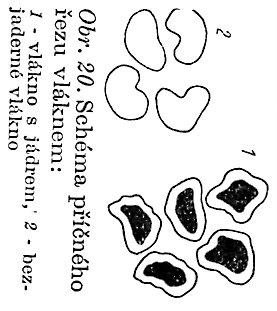 SLUPKA
Jádro s jinou strukturou
8. 11.  2017
PŘÍRODNÍ POLYMERY CELULÓZA PŘF MU  7 2017
123
KDE MÁ VISKÓZOVÝ KORD JEŠTĚ DNES ŠANCI?
KORD = hedvábí s extrémně vysokou pevností
VÝROBA UHLÍKOVÝCH VLÁKEN
PAN (polyakrylonitril) – hlavní surovina
Smoly z karbonizace černého uhlí (vedlejší produkt v koksovně) – minoritní surovina
Viskózový kord – nyní spíše opomíjená surovina > ŠANCE PRO VÁS!
Viskózový kord -  dříve kostry pneumatik
Ukázka sekaných vláken
8. 11.  2017
124
PŘÍRODNÍ POLYMERY CELULÓZA PŘF MU  7 2017
Viskózové hedvábí (vlákno na bázi polysacharidu) bylo prvním konkurentem PŘÍRODNÍHO HEDVÁNÍ (bílkovinné vlákno)V Československu dostupné už v roce 1934!
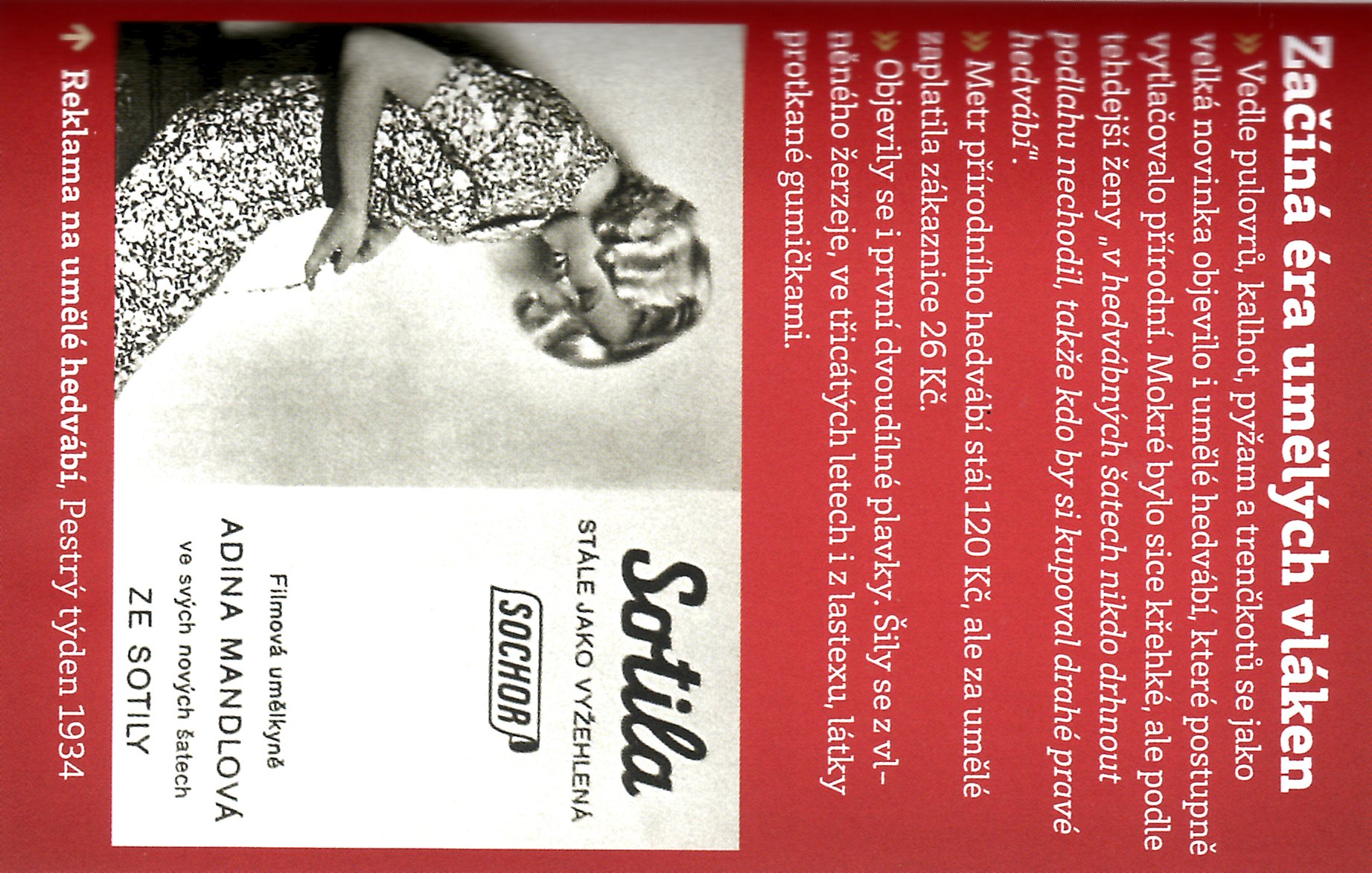 8. 11.  2017
PŘÍRODNÍ POLYMERY CELULÓZA PŘF MU  7 2017
125
CO SE DŘÍVE VYRÁBĚLO V ČESKOSLOVENSKU Z VISKÓZY
Celková kapacita byla v roce 1985
 57 000 t !
8. 11.  2017
PŘÍRODNÍ POLYMERY CELULÓZA PŘF MU  7 2017
126
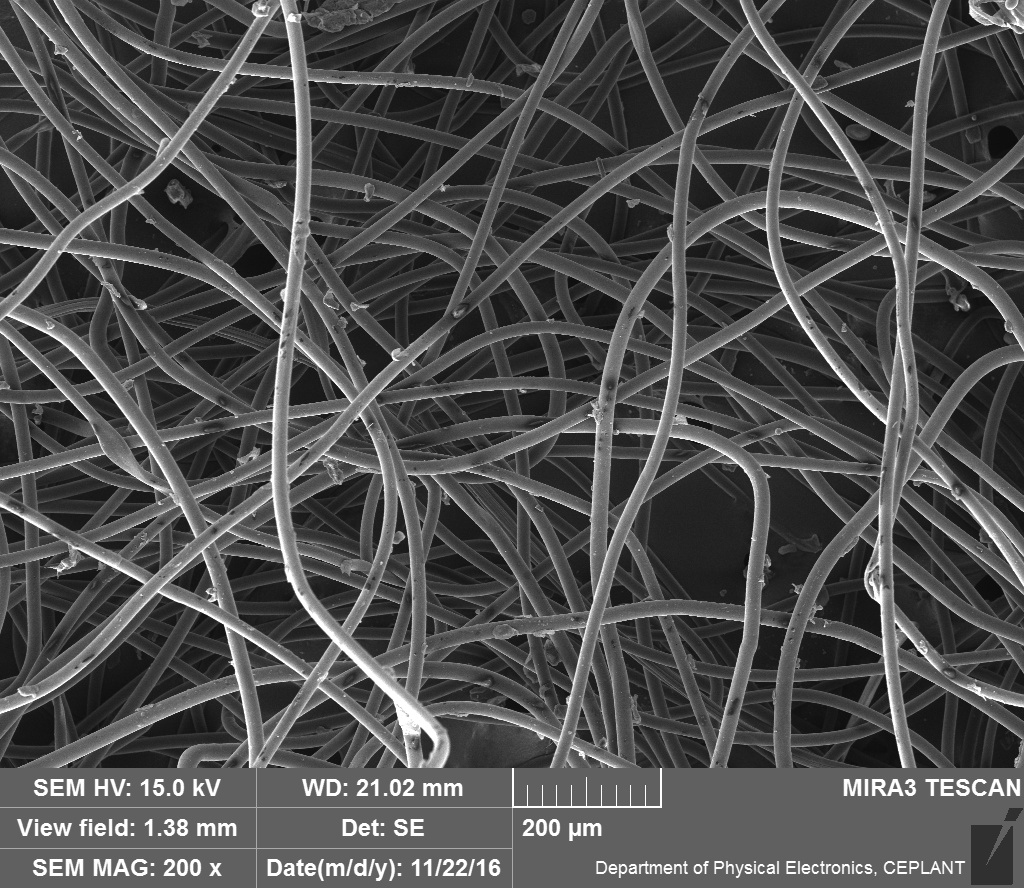 VISKÓZOVÉ VLÁKNO 
Netkaná textilie
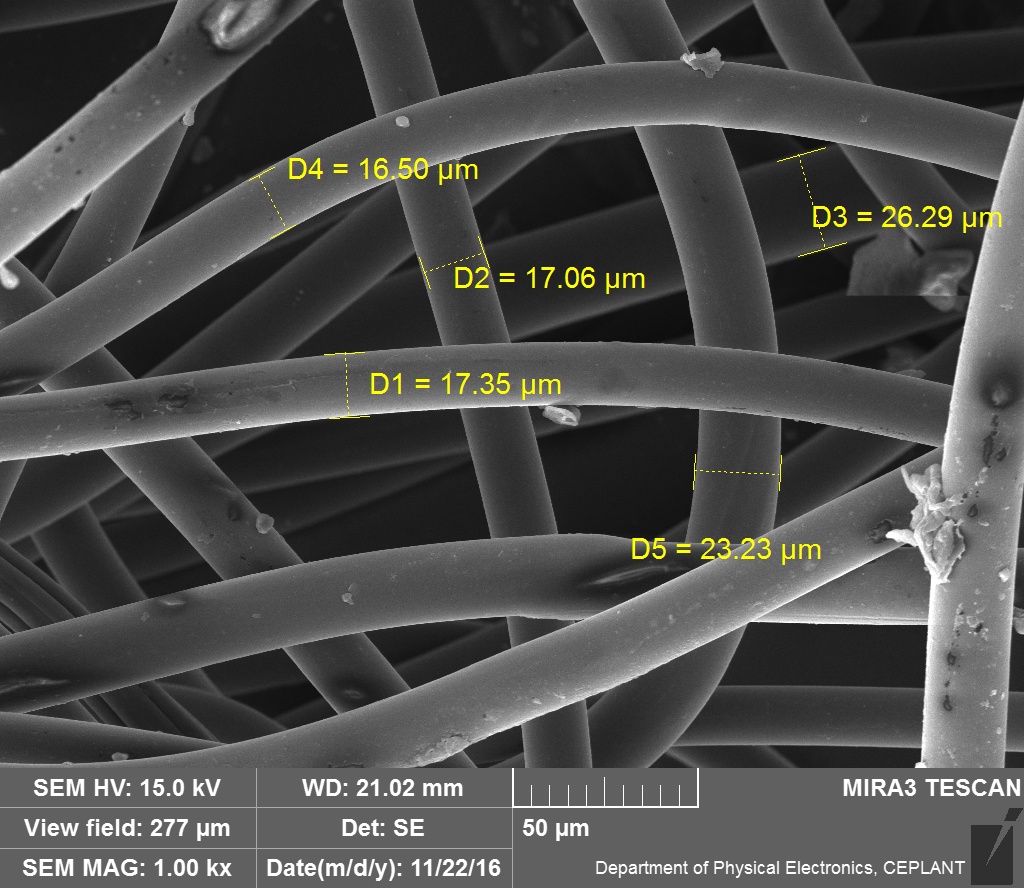 8. 11.  2017
PŘÍRODNÍ POLYMERY CELULÓZA PŘF MU  7 2017
127
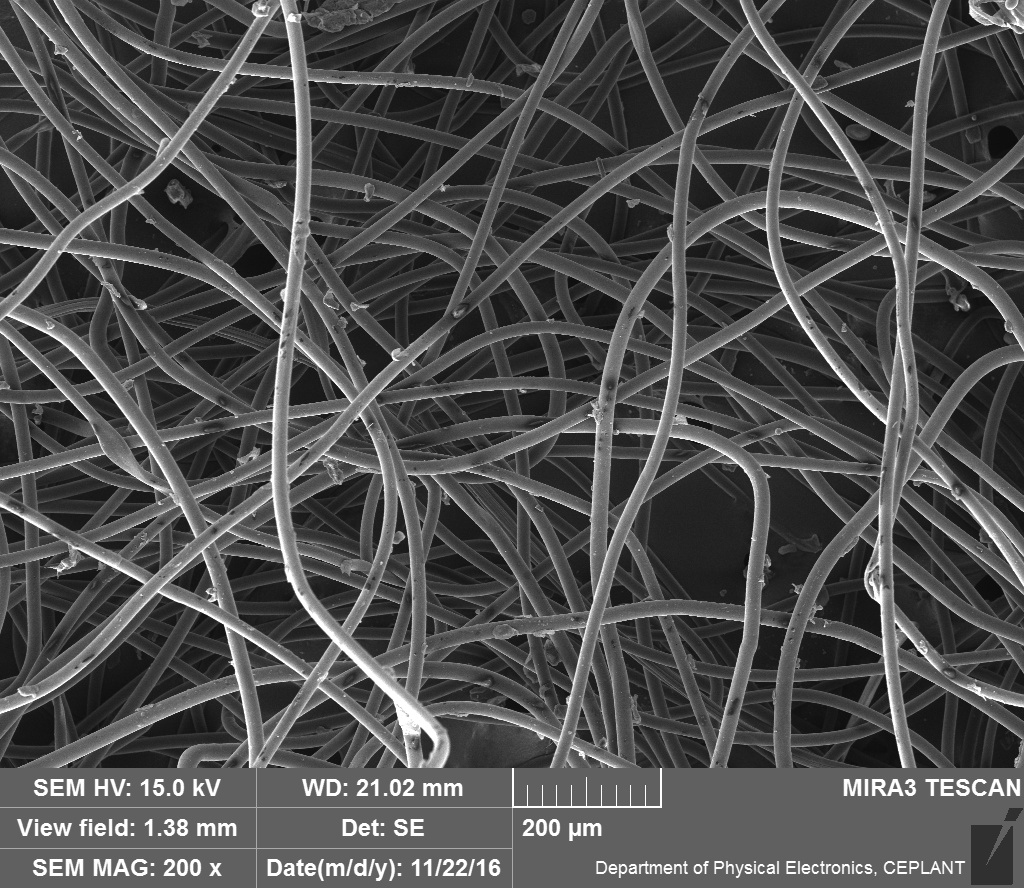 VISKÓZOVÉ VLÁKNO 
Netkaná textilie
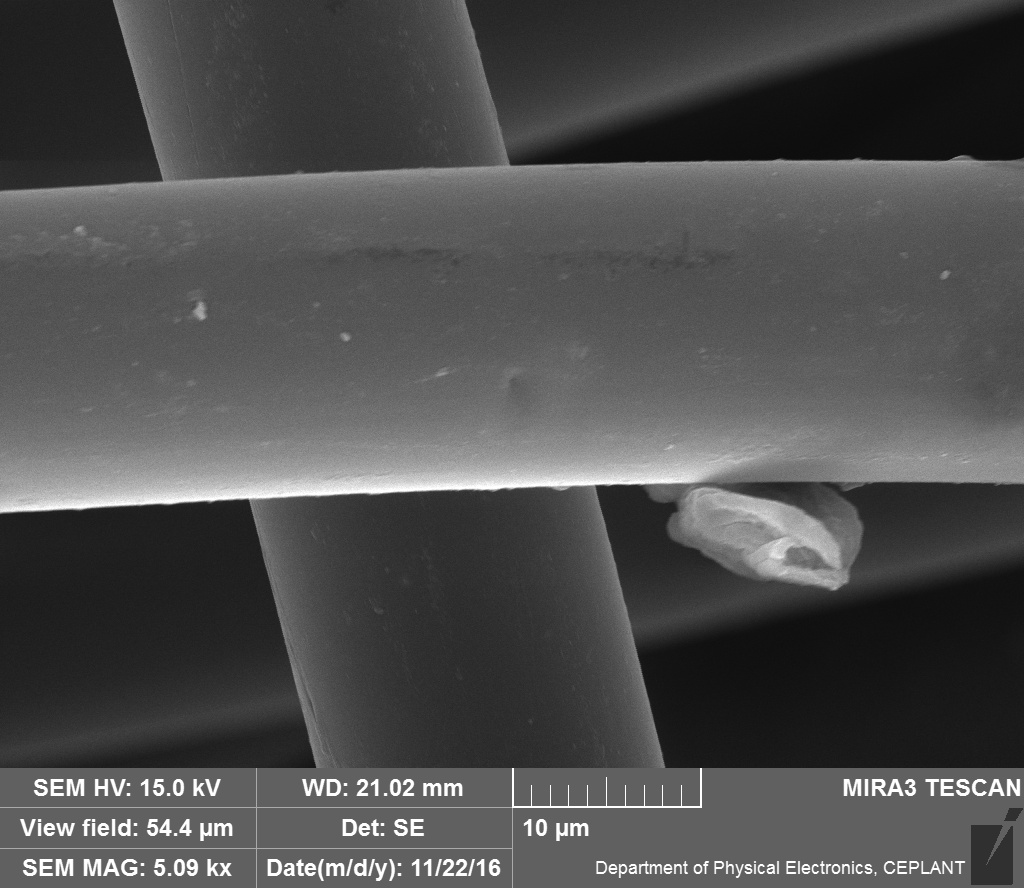 8. 11.  2017
PŘÍRODNÍ POLYMERY CELULÓZA PŘF MU  7 2017
128
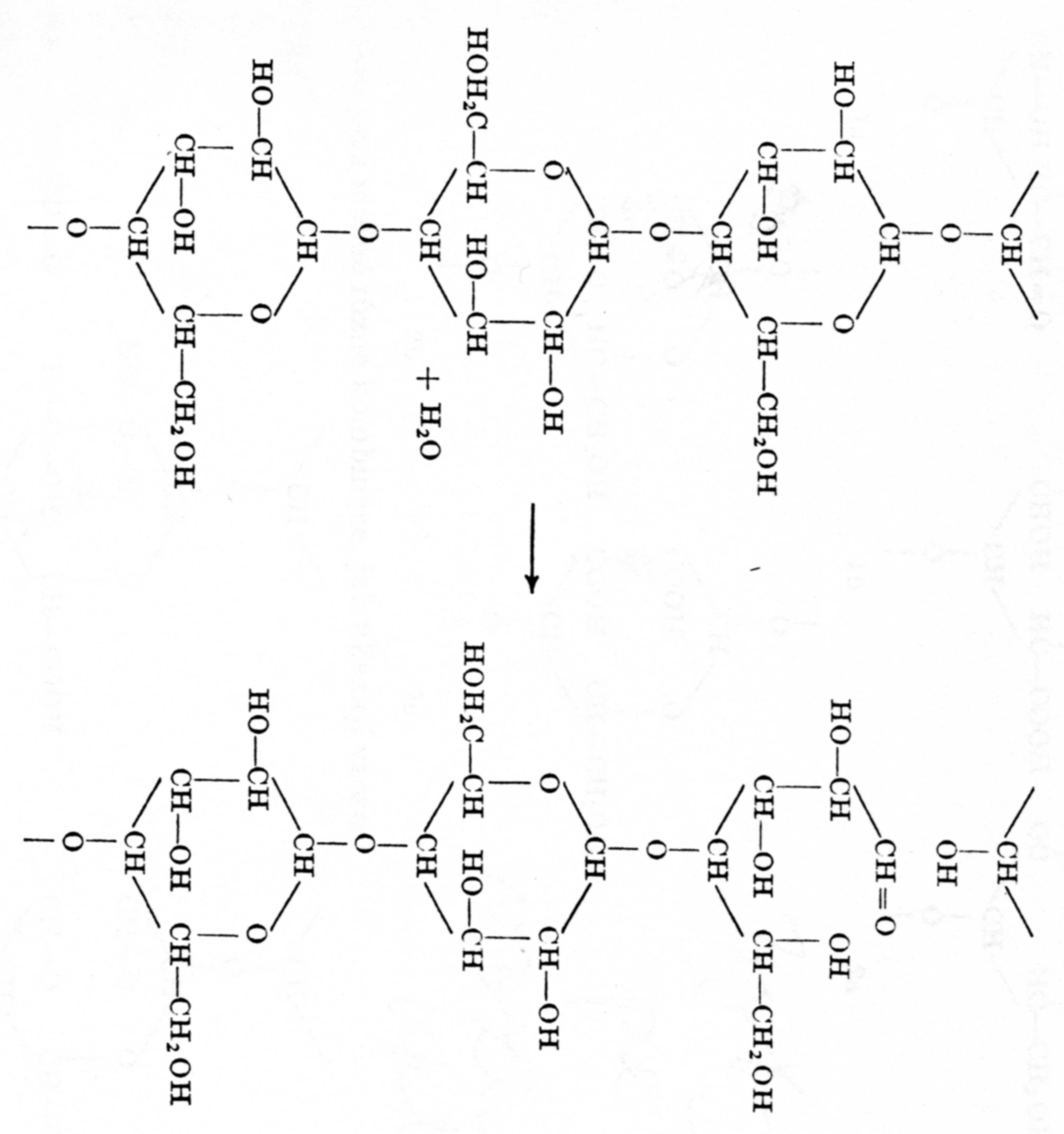 Hydrolýza celulózy 1
Katalyzováno hlavně ANORGANICKÝMI KYSELINAMI (HCl, H2SO4)
Štěpení řetězce
8. 11.  2017
PŘÍRODNÍ POLYMERY CELULÓZA PŘF MU  7 2017
129
Hydrolýza celulózy 2
Katalyzováno hlavně ANORGANICKÝMI KYSELINAMI (HCl, H2SO4)
Stačí napreparovat celulózu 1 % roztokem těchto kyselin a usušit při 60 – 70 °C
Výsledkem je tzv. HYDROCELULÓZA, která má nižší polymerační stupeň > viz minulý snímek
HYDROCELULÓZA má tyto jiné vlastnosti:
 dává reakci na redukující cukry > koncové skupiny po štěpení jsou aldehydické,
 má, závislosti na výsledném polymeračním stupni, vyšší rozpustnosti v alkáliích (NaOH)
8. 11.  2017
PŘÍRODNÍ POLYMERY CELULÓZA PŘF MU  7 2017
130
ROZPOUŠTĚDLA celulózy
Většinou se jedná o DERIVÁTY CELULÓZY nebo o ČÁSTEČNOU ROZPUSTNOST (NaOH)!
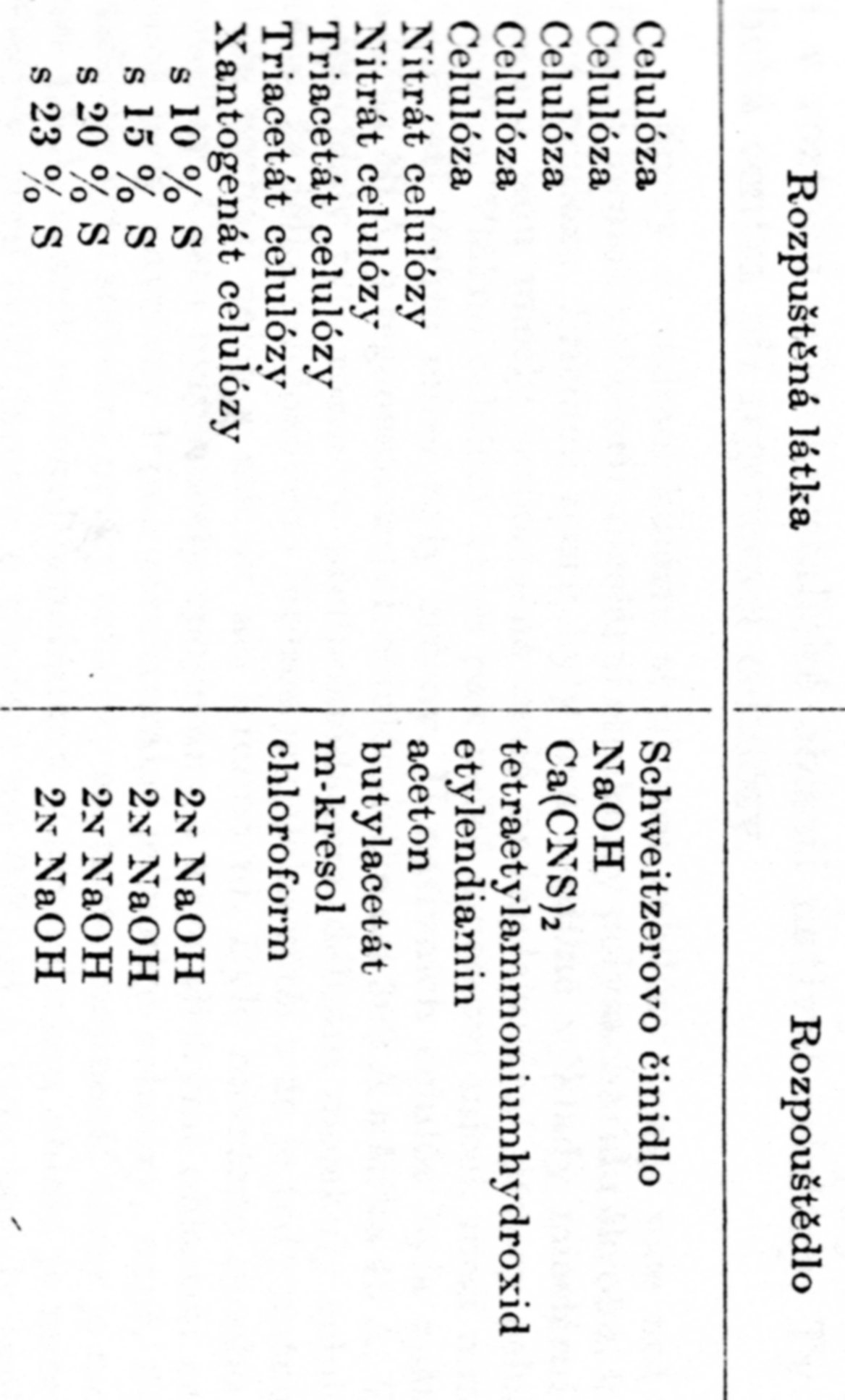 Toto jsem našel jen v původní literatuře!
Nejnovější trendy:
 IONTOVÉ KAPALINY,
 TAVENIVY SOLÍ (např. ZnCl2 . 4H2O.
8. 11.  2017
PŘÍRODNÍ POLYMERY CELULÓZA PŘF MU  7 2017
131
Proč se ASI  začalo vyrábět VISKÓZOVÉ VLÁKNO?
NEKONEČNÉ VLÁKNO
Náhrada přírodního hedvábí
Barvení ve hmotě
Možnost různých průměrů
Možnost ovlivnit mechanické vlastnosti dloužením atd.
Využití celulózy jiného původu než je bavlna
???????????????
8. 11.  2017
PŘÍRODNÍ POLYMERY CELULÓZA PŘF MU  7 2017
132
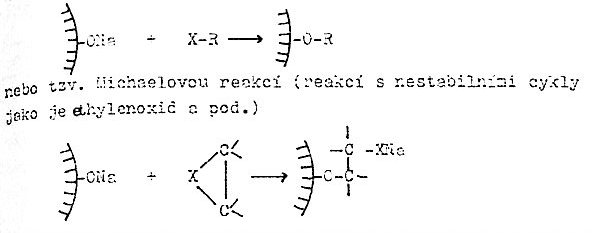 Působením ALKYLAČNÍCH ČINIDEL na ALKALICELULÓZU vznikají C-ALKYLDERIVÁTY CELULÓZY
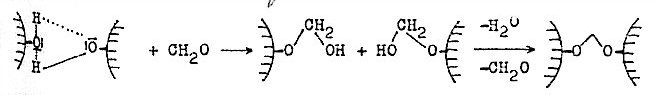 Působením aldehydu vzniká POLOACETAL  a pak může reagovat na  ACETAL.
8. 11.  2017
PŘÍRODNÍ POLYMERY CELULÓZA PŘF MU  7 2017
133
Oxidovaná celulóza
SYNTHESIA  Pardubice > OKCEL
PRÁŠEK
TEXTILIE
Použití
Medicína – hemostatikum, vstřebatelné pokryvy ran
Technické – laky, fólie, ……..
Technologie výroby
Oxidace bavlny
H2O2, HNO3, CHLORNANY, …
Druhy oxidované celulózy
Dělení podle toho, co způsobí oxidace na hlavním řetězci
Různé rozpustnosti ve vodě a v roztoku NaOH
8. 11.  2017
PŘÍRODNÍ POLYMERY CELULÓZA PŘF MU  7 2017
134
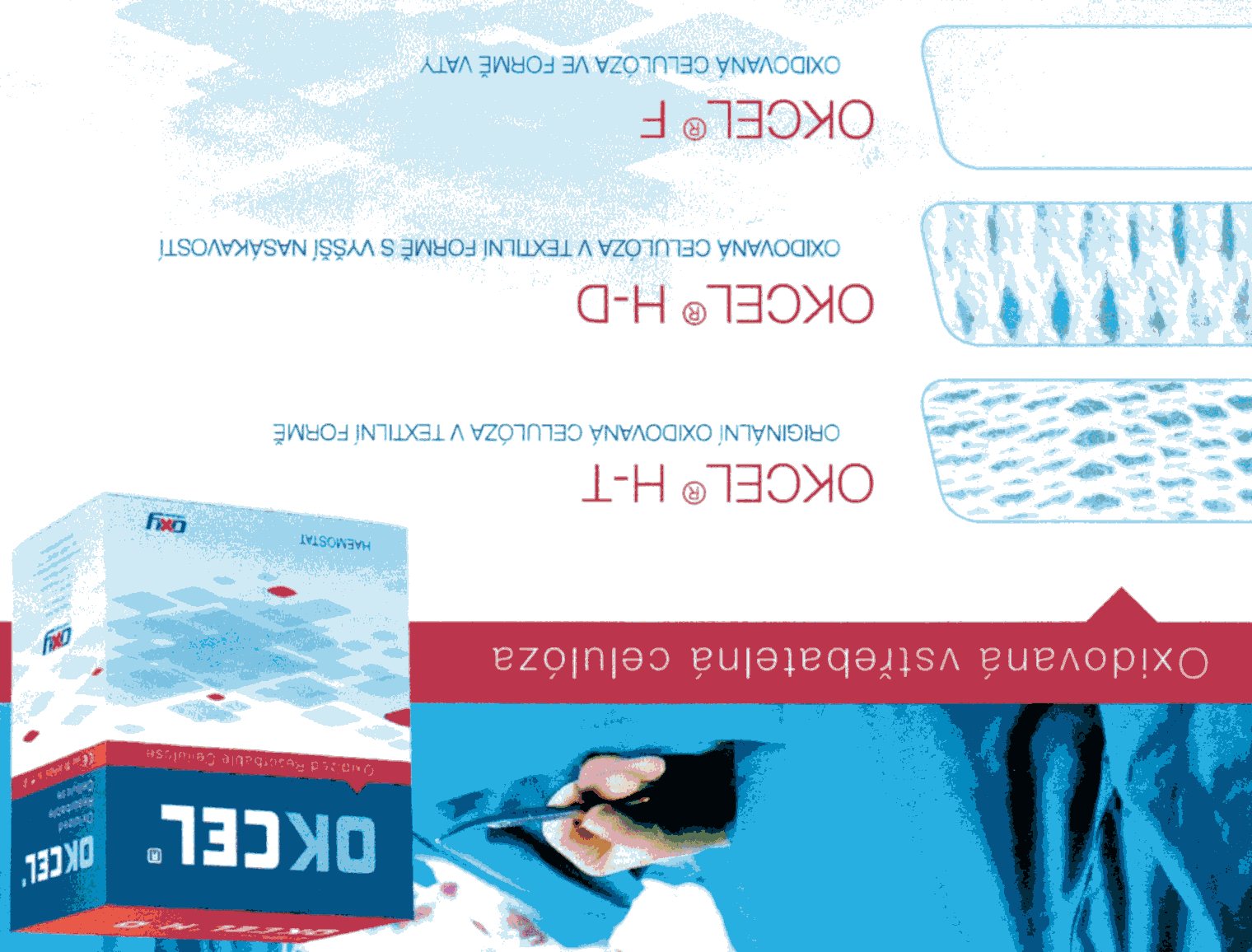 8. 11.  2017
PŘÍRODNÍ POLYMERY CELULÓZA PŘF MU  7 2017
135
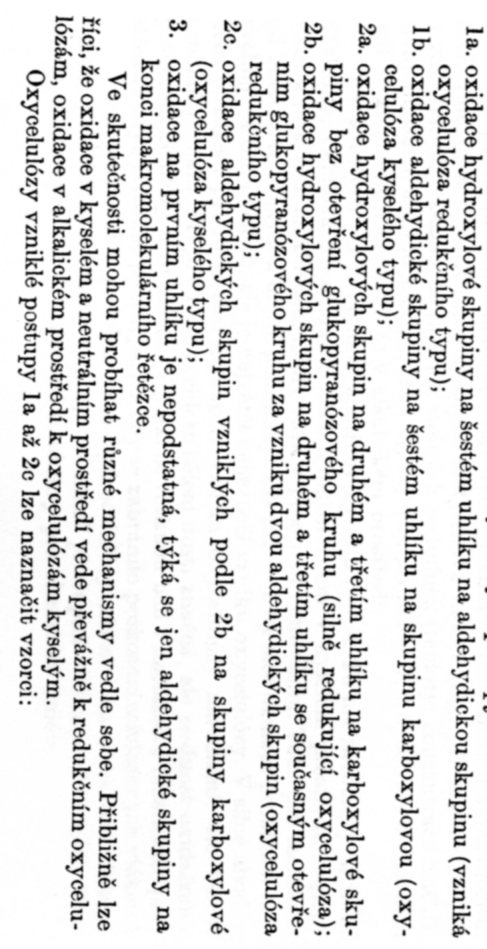 Základní schéma oxidace celulózy 1
8. 11.  2017
PŘÍRODNÍ POLYMERY CELULÓZA PŘF MU  7 2017
136
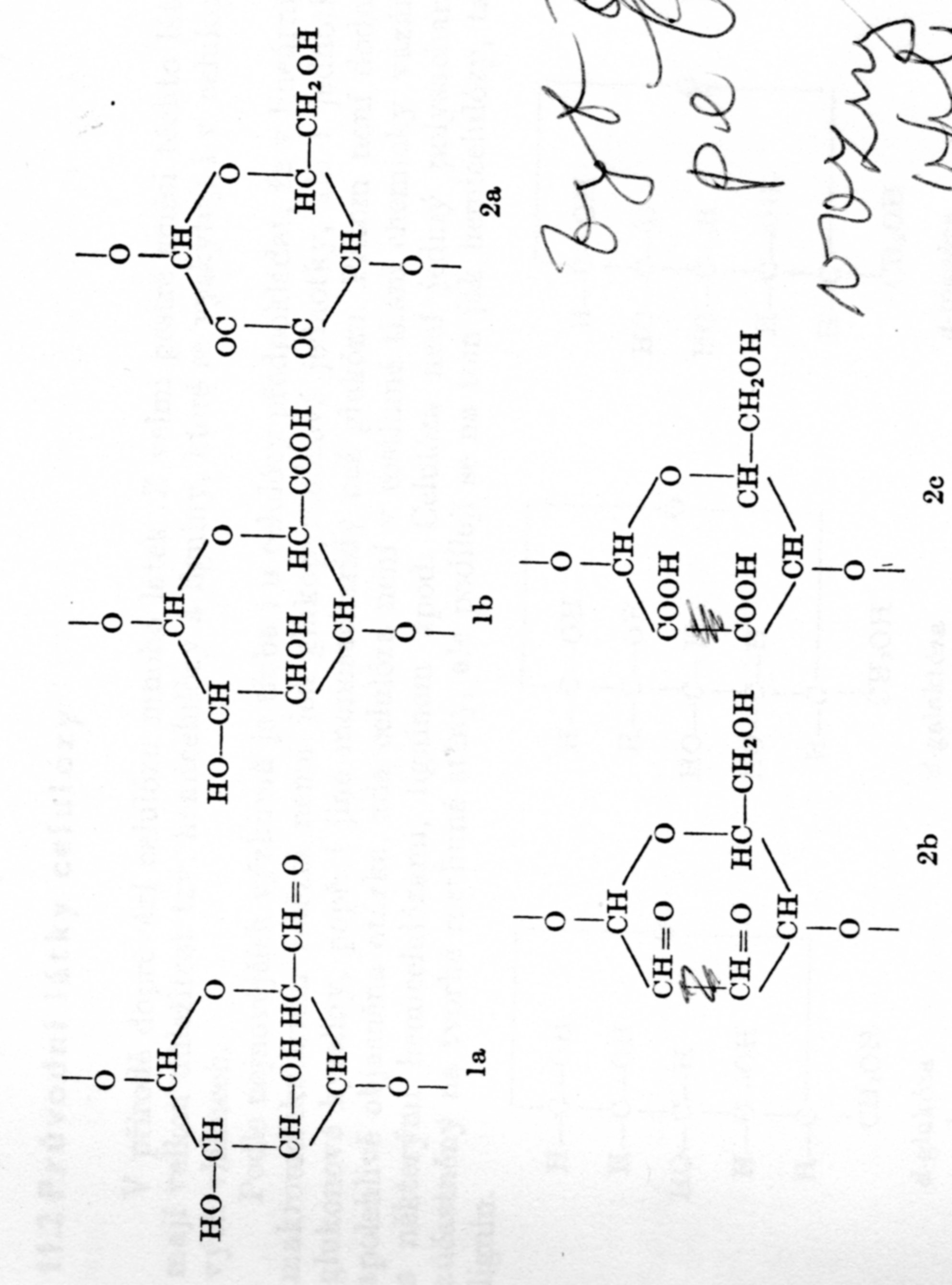 Základní schéma oxidace celulózy 2
8. 11.  2017
PŘÍRODNÍ POLYMERY CELULÓZA PŘF MU  7 2017
137
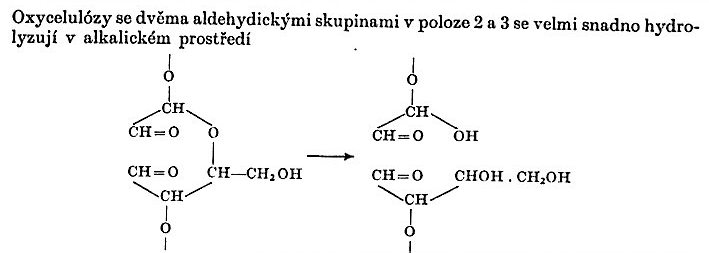 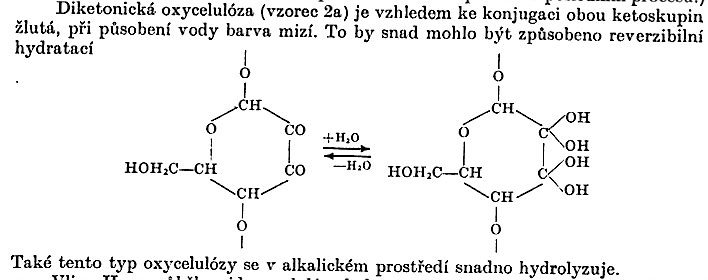 8. 11.  2017
PŘÍRODNÍ POLYMERY CELULÓZA PŘF MU  7 2017
138
Celulóza pro zastavování krve
XStat® is a first-in-kind hemostatic device for the treatment of gunshot and shrapnel wounds. XStat works by injecting a group of small, rapidly-expanding sponges into a wound cavity using a syringe-like applicator. Each sponge contains an x-ray detectable marker. In the wound, the XSTAT sponges expand and swell to fill the wound cavity within 20 seconds of contact with blood. This creates a temporary barrier to blood flow and provides hemostatic pressure.
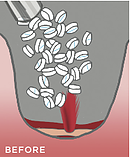 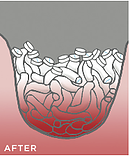 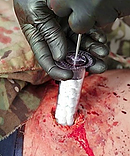 US Patent 8,828,050 B2
8. 11.  2017
PŘÍRODNÍ POLYMERY CELULÓZA PŘF MU  7 2017
139
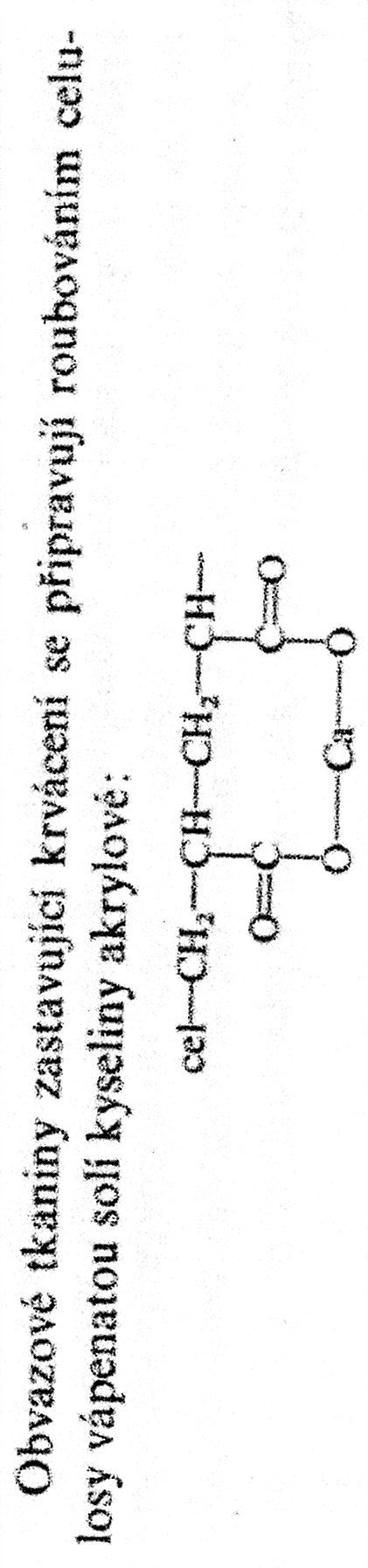 Podrobný popis výrobku Kompres Medicomp nester.10x10cm/100ks 4218251
Kompres z netkaného textilu Medicomp může být v mnoha oblastech na oddělení i v ambulanci vhodnou alternativou ke klasickému mulovému kompresu.
Kompresy z netkaného textilu Medicomp z 60 % viskózy a 34 % polyesterových vláken mají otevřenou, mulu podobnou strukturu. Proto mají velmi dobrou savou schopnost, jsou měkké a prodyšné. Netkaný textil je čistě mechanicky stabilizován a bez pojidel i optických bělicích látek. Pro hospodárné použití jsou k dispozici kompresy z netkaného textilu Medicomp s různým počtem vrstev a s rozdílnými rozměry, sterilizované pro přímé použití i nesterilizované. Speciálně k ošetření ran s drenáží, při tracheotomiích a extenzích i jako ochrana při aplikaci kanyl a sond jsou k dispozici kompresy z netkaného textilu Medicomp Drain ve tvaru Y.
Ke všeobecnému ošetření ran; jako tampon a jako kompres při ambulantních a stacionárních zásazích.
8. 11.  2017
PŘÍRODNÍ POLYMERY CELULÓZA PŘF MU  7 2017
140
Nitrocelulóza 1
SYNTHESIA  Pardubice 
Dodává se jako zvlhčená (voda, alkoholy) pevná látka
Použití
Vojenské 
Civilní – plasty, laky, fólie, ……..
Technologie výroby
Oxidace buničiny nebo bavlny (starý název „střelná bavlna“)
HNO3
Druhy nitrocelulózy
Dělení podle toho, kolik je obsah dusíku a jaká je viskozita roztoku v acetonu
Různé rozpustnosti v organických rozpouštědlech
8. 11.  2017
PŘÍRODNÍ POLYMERY CELULÓZA PŘF MU  7 2017
141
Nitrocelulóza 2
Kolodium je roztok nitrocelulózy v etheru a ethanolu mající sirupovitou konzistenci, používaný v chirurgii jako "tekutý obvaz" a pro udržení krytí na místě. Natře-li se na kůži, zasychá do podoby pružného celulózového filmu. 
Dnes se k tomuto účelu používají hlavně  AKRYLÁTY, např. AKUTOL Spray.
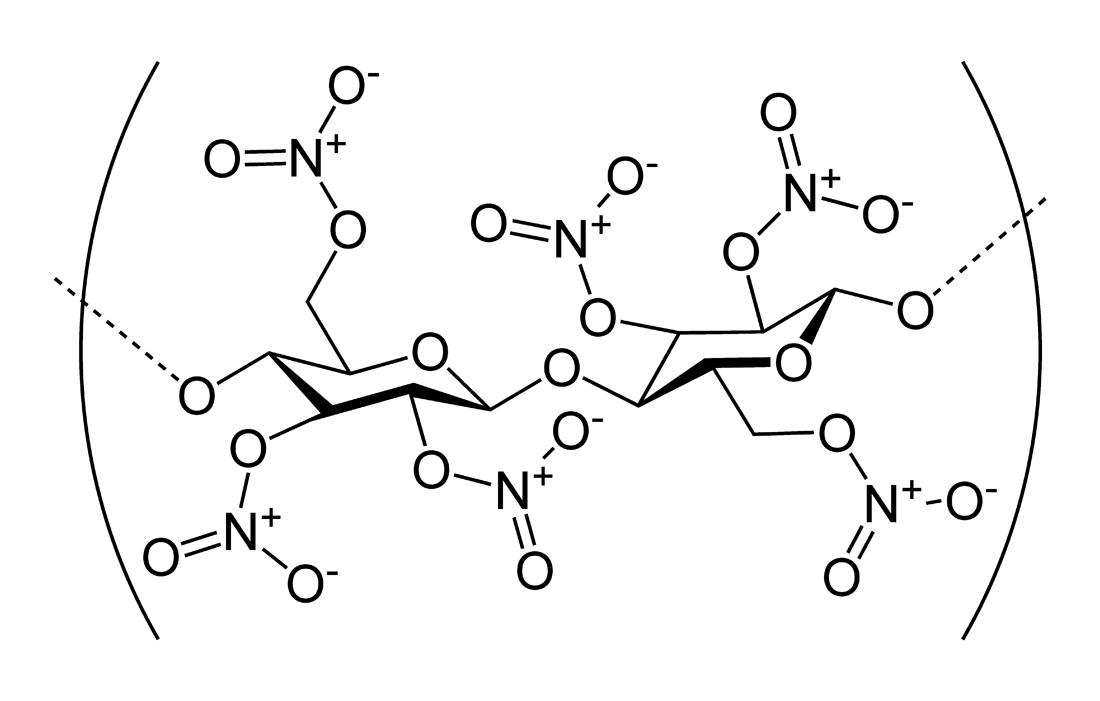 Nitrocelulóza o vysokém stupni nitrace
Pyroxylin = jiný  ANGLICKÝ název pro Nitrocelulózu
8. 11.  2017
PŘÍRODNÍ POLYMERY CELULÓZA PŘF MU  7 2017
142
Nitrocelulóza 3
Rozpouštědlové laky
Nižší obsah dusíku > rozpustnost v EtOH a aromátech > politury
Střední obsah dusíku > nitrolaky > v ethylacetátu & butylacetátu > rychle schnoucí > PRUŽNÉ
PŘI POTŘEBĚ MĚKČÍCH FILMŮ > FTALÁTOVÁ ZMĚKČOVADLA 
DŘÍVĚJŠÍ POUŽITÍ
Automobilové laky na karosérie
Laky na skluznice lyží (HISTORICKÝ POSTUP)
8. 11.  2017
PŘÍRODNÍ POLYMERY CELULÓZA PŘF MU  7 2017
143
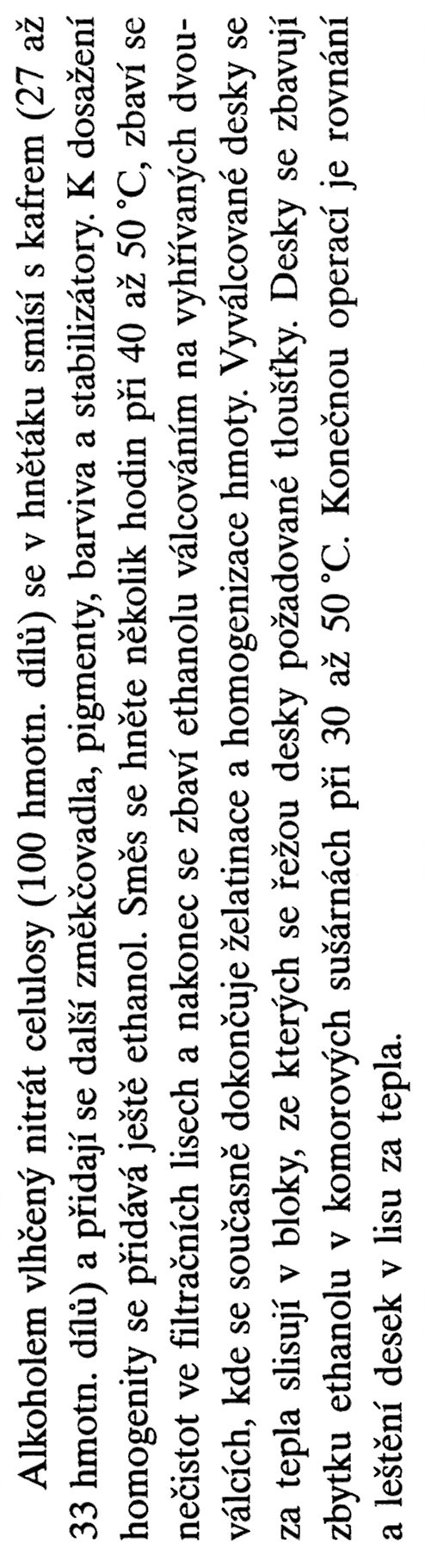 Nitrocelulóza 4/1 - CELULOID
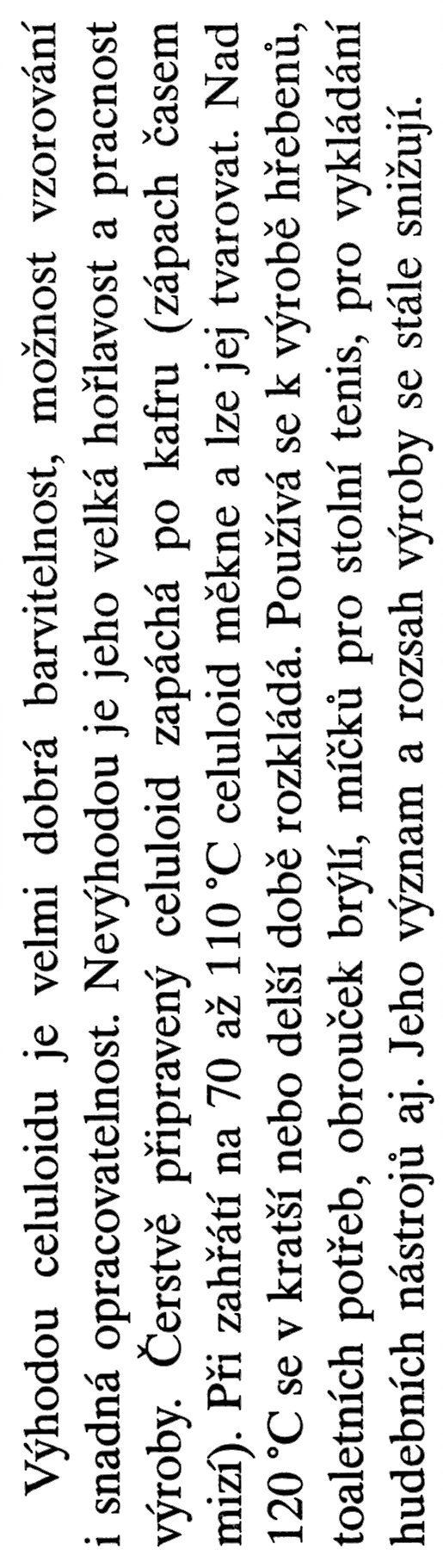 8. 11.  2017
PŘÍRODNÍ POLYMERY CELULÓZA PŘF MU  7 2017
144
Nitrocelulóza 4/2 - CELULOID
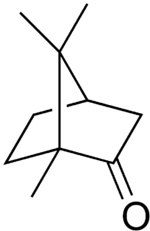 8. 11.  2017
PŘÍRODNÍ POLYMERY CELULÓZA PŘF MU  7 2017
145
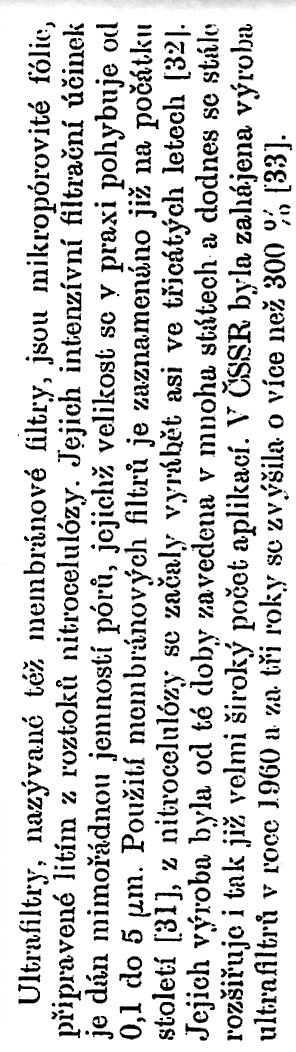 Nitrocelulóza 5 - ULTRAFILTRACE
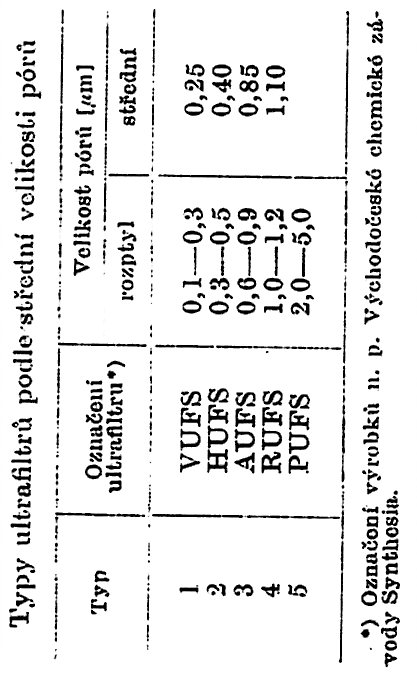 8. 11.  2017
PŘÍRODNÍ POLYMERY CELULÓZA PŘF MU  7 2017
146
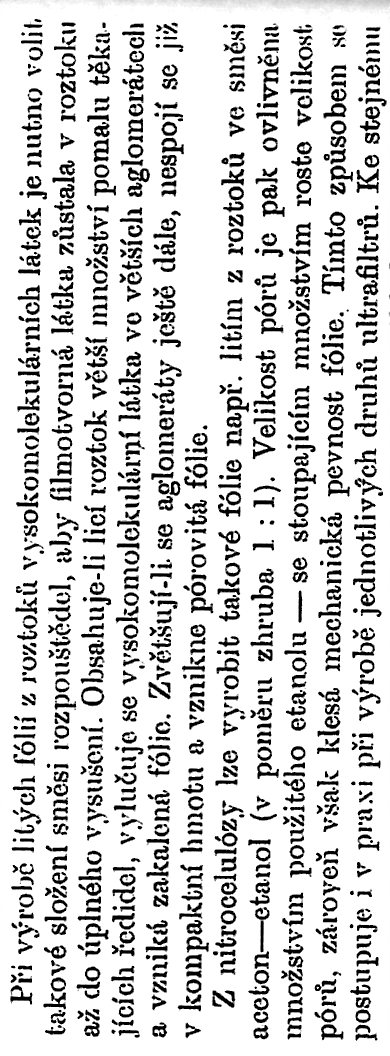 Nitrocelulóza 6 - ULTRAFILTRACE
Už v roce 1969 to ale nebylo v katalogu SYNTHESIA. Patrně se to ale ve světě někde vyrábí.
8. 11.  2017
PŘÍRODNÍ POLYMERY CELULÓZA PŘF MU  7 2017
147
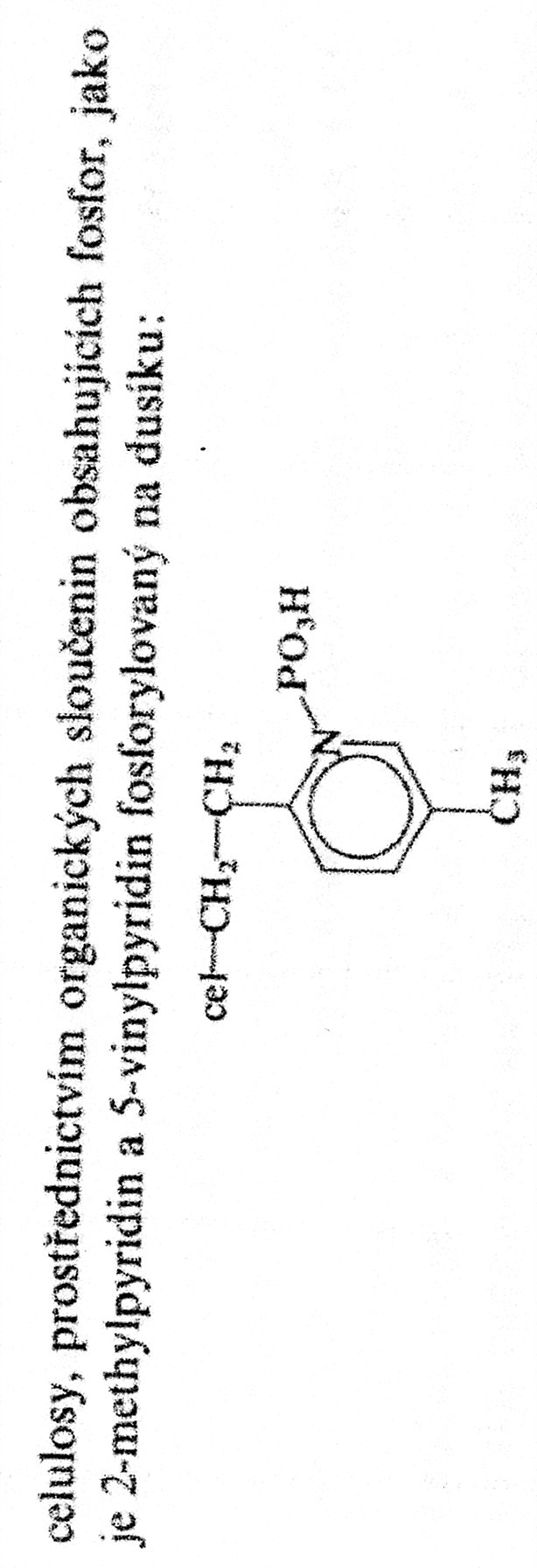 Snížená hořlavost viskózových vláken vnesením FOSFORU do makromolekuly celulózy
8. 11.  2017
PŘÍRODNÍ POLYMERY CELULÓZA PŘF MU  7 2017
148
CELOFÁN
Postup jako u viskózového vlákna, ale lití z PLOCHÉ HUBICE  do srážedla
Křehká fólie > měkčení glycerolem (cca. 10 – 15 % hmot.)
Často lakován nitrocelulózovými laky > potravinářské obaly a obaly na cigarety (nyní BOPP – biaxiálně orientovaná polypropylénová fólie)
Po zvlhčení tvarovatelný > uzavírání sklenic se zavařeninami atd.
Po zvlhčení POLOPROPUSTNÁ MEMBRÁNA > HEMOdialýza (dříve)
8. 11.  2017
PŘÍRODNÍ POLYMERY CELULÓZA PŘF MU  7 2017
149
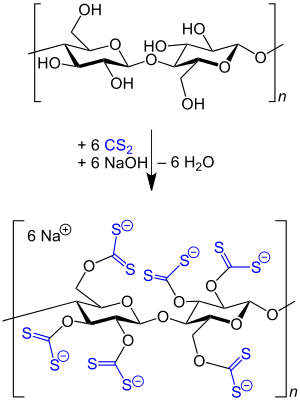 Pro celofán musí být obsah a celulózy vysoký, cca. 89 – 90 % hmot.
XANTOGENACE CELULÓZY
Ještě jednou toto schéma
8. 11.  2017
PŘÍRODNÍ POLYMERY CELULÓZA PŘF MU  7 2017
150
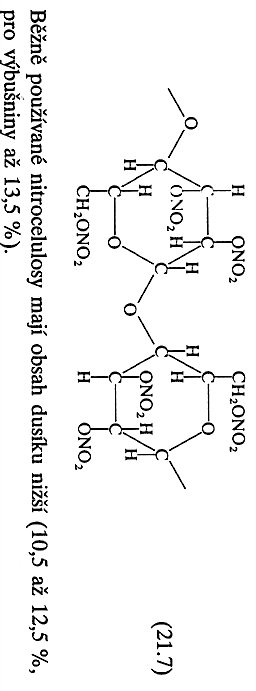 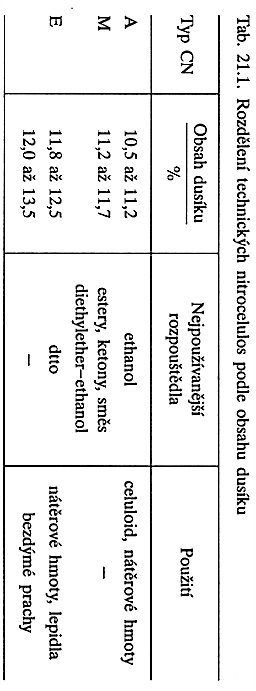 8. 11.  2017
PŘÍRODNÍ POLYMERY CELULÓZA PŘF MU  7 2017
151
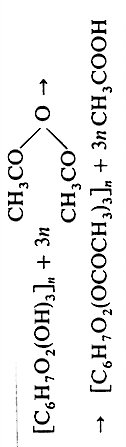 Acetát celulózy > vlákna, plasty
Kdysi vyráběla SYNTHESIA  Pardubice
Nyní např. www.mazzucchelli.it > pro designové výrobky, např. brýle
8. 11.  2017
PŘÍRODNÍ POLYMERY CELULÓZA PŘF MU  7 2017
152
Vlákna na bázi celulózy výrobní schémata I
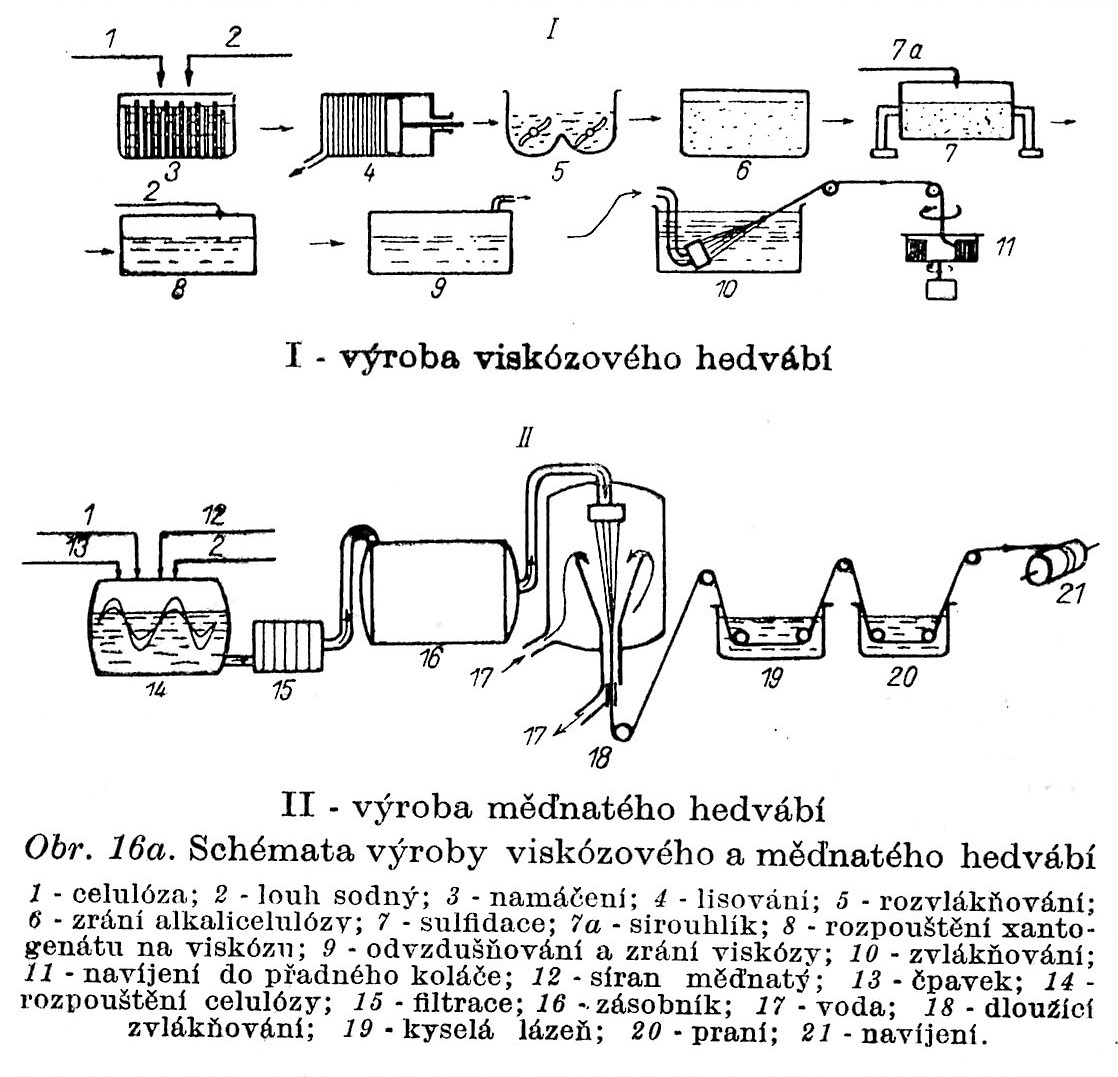 8. 11.  2017
PŘÍRODNÍ POLYMERY CELULÓZA PŘF MU  7 2017
153
Vlákna na bázi celulózy výrobní schéma II
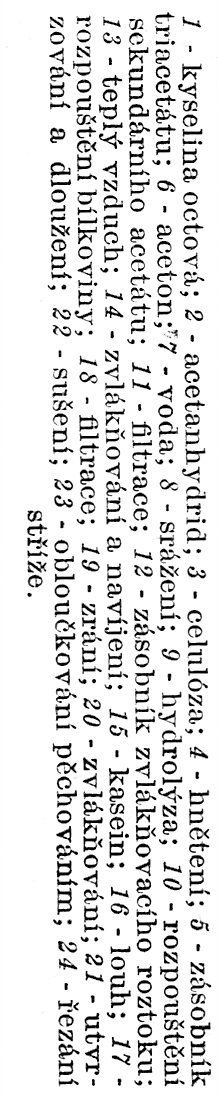 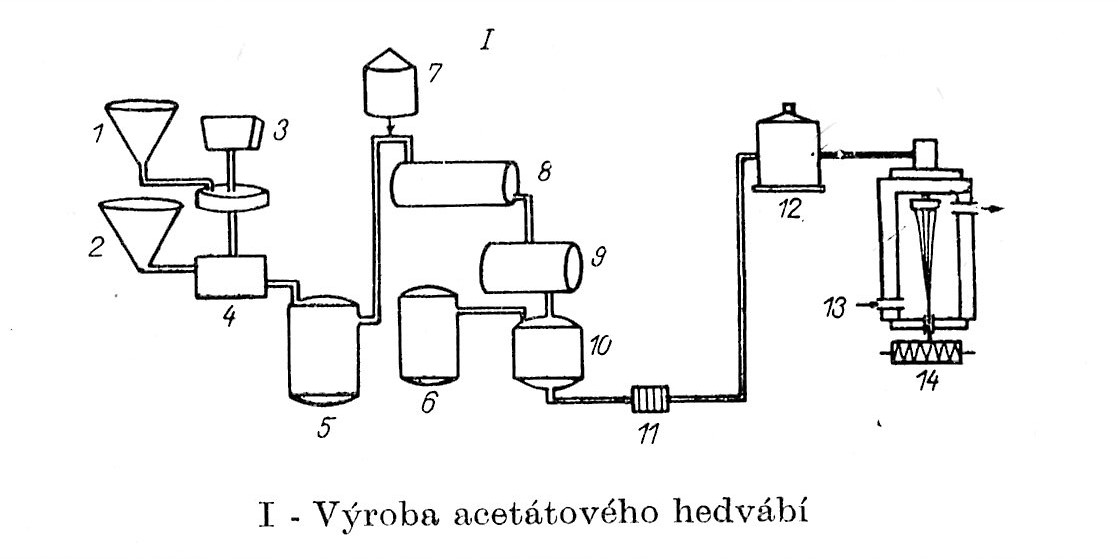 8. 11.  2017
PŘÍRODNÍ POLYMERY CELULÓZA PŘF MU  7 2017
154
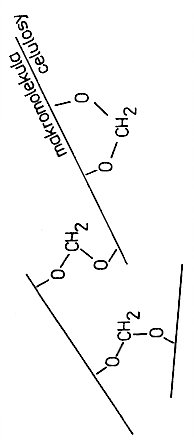 Vazba molekul celulózy > sesíťovaná vlákna
Vazba přes –OH skupiny na RŮZNÝCH ŘETĚZCÍCH JE ŽÁDOUCÍ
Vazba přes –OH skupiny na jednom řetězci není žádoucí
Umělý pergamen – H2SO4 > balení tuků
Vulkánfíbr – ZnCl2 > kufry, složky
8. 11.  2017
PŘÍRODNÍ POLYMERY CELULÓZA PŘF MU  7 2017
155
Mikrokrystalická celulóza
Inertní látka pro přenos účinné látky léčiv a potravinových doplňků
Nakypřovací prostředek v potravinách
Vláknitá přísada do potravin
8. 11.  2017
PŘÍRODNÍ POLYMERY CELULÓZA PŘF MU  7 2017
156
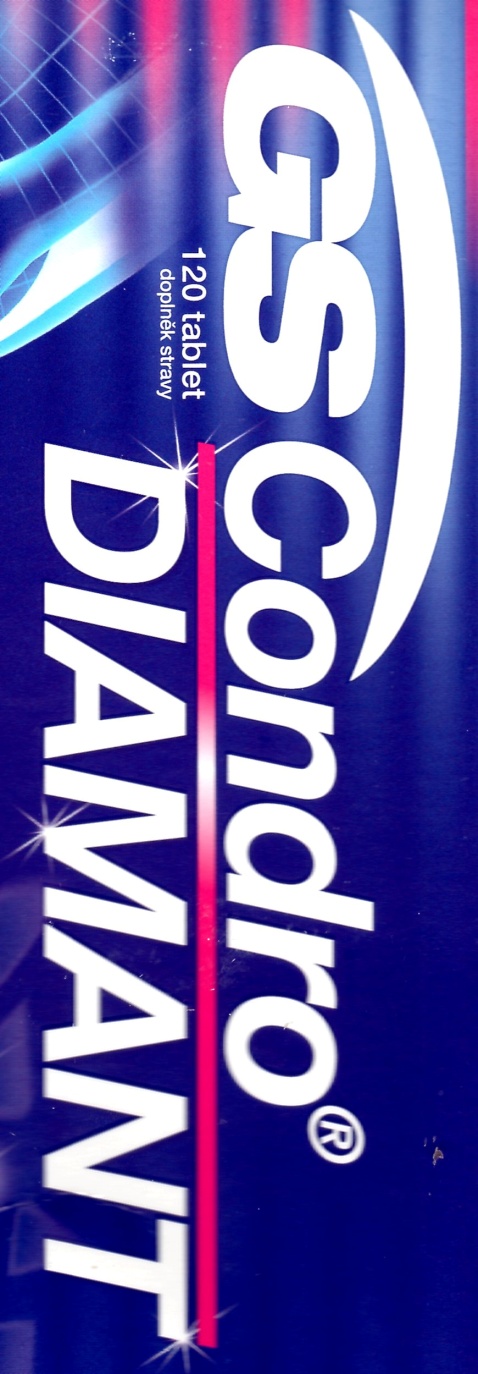 Deriváty celulózy ve farmacii
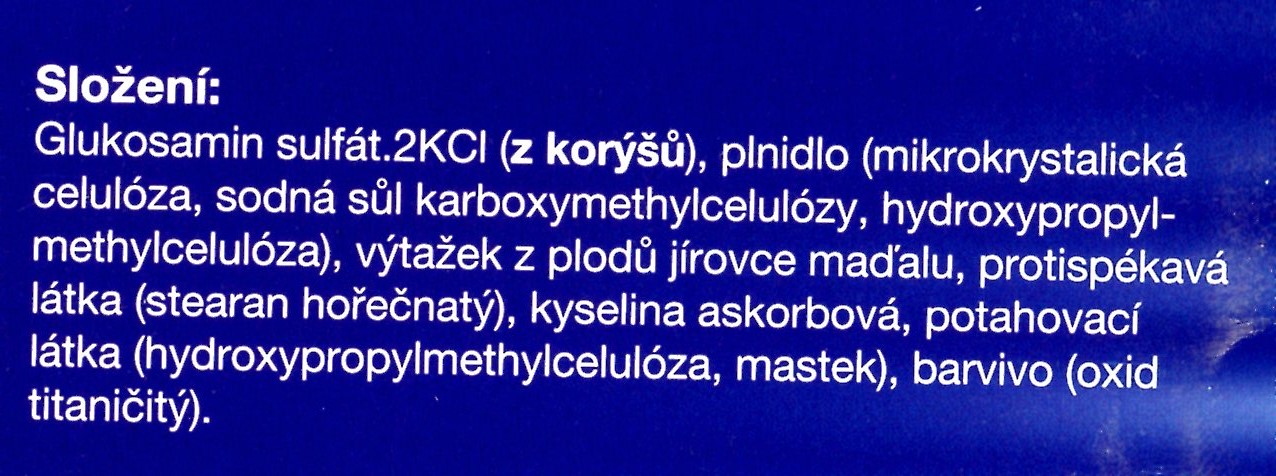 8. 11.  2017
PŘÍRODNÍ POLYMERY CELULÓZA PŘF MU  7 2017
157
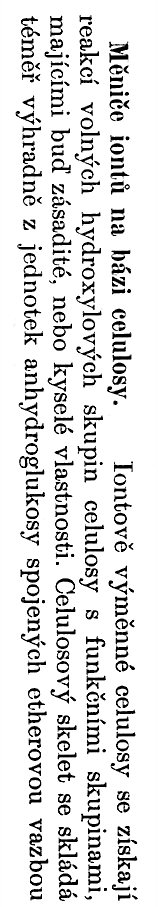 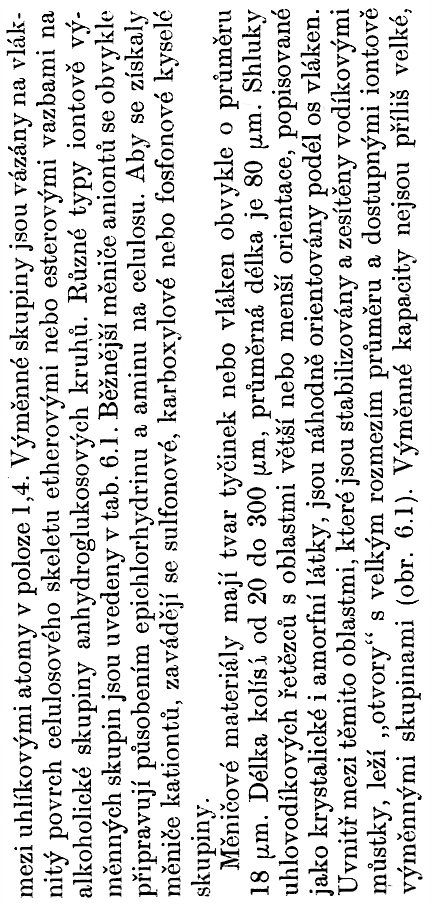 Celulóza jako  MĚNIČ IONTŮ
8. 11.  2017
PŘÍRODNÍ POLYMERY CELULÓZA PŘF MU  7 2017
158
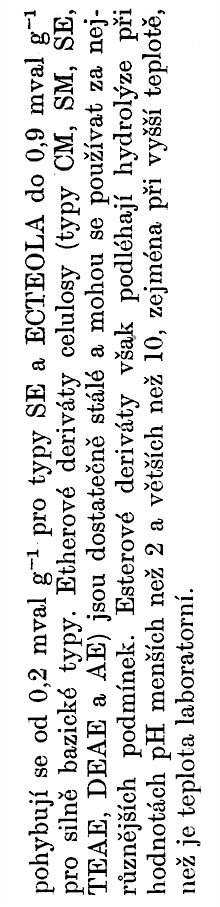 Celulóza jako  MĚNIČ IONTŮ
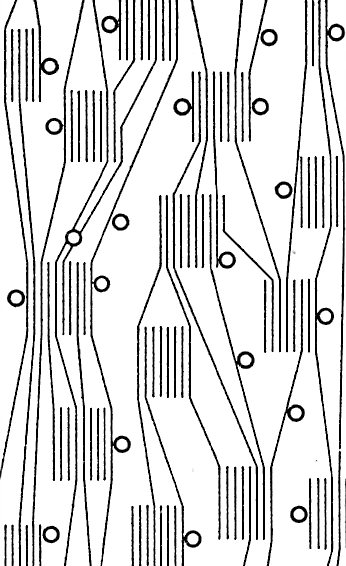 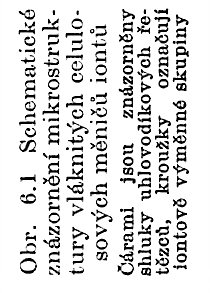 8. 11.  2017
PŘÍRODNÍ POLYMERY CELULÓZA PŘF MU  7 2017
159
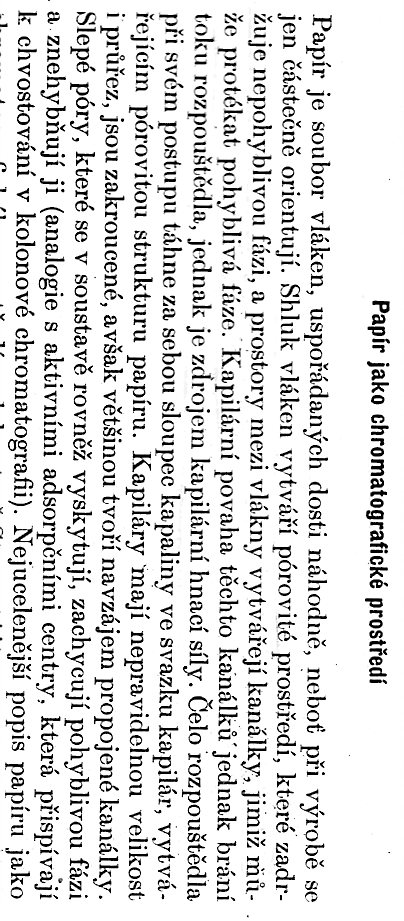 Celulóza jako CHROMATOGRAFICKÝ MATERIÁL
8. 11.  2017
PŘÍRODNÍ POLYMERY CELULÓZA PŘF MU  7 2017
160
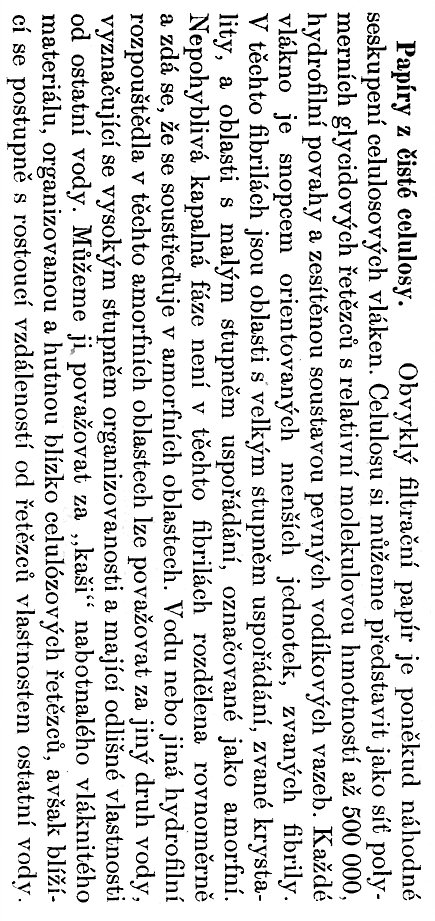 Celulóza jako CHROMATOGRAFICKÝ MATERIÁL
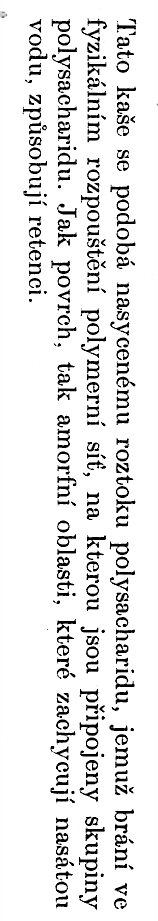 8. 11.  2017
PŘÍRODNÍ POLYMERY CELULÓZA PŘF MU  7 2017
161
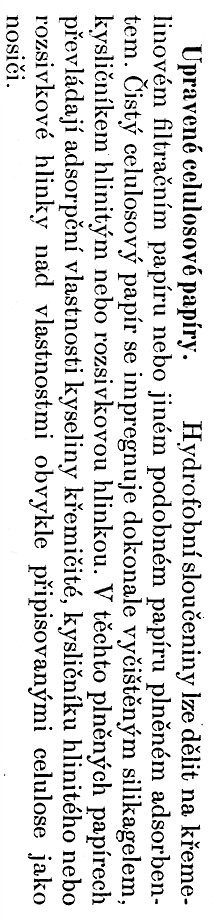 Celulóza jako CHROMATOGRAFICKÝ MATERIÁL
KŘEMELINA
8. 11.  2017
PŘÍRODNÍ POLYMERY CELULÓZA PŘF MU  7 2017
162
Nanocelulóza
Nanocellulose, or microfibrillated cellulose (MFC)
is a material:
composed of nanosized cellulose fibrils with a high aspect ratio (length to width ratio). Typical lateral dimensions are 5–20 nanometers and longitudinal dimension is in a wide range from tens of nanometers to several micrometers. It is pseudo-plastic and exhibits the property of certain gels or fluids that are thick (viscous) under normal conditions, but flow (become thin, less viscous) over time when shaken, agitated, or otherwise stressed. This property is known as thixotropy. When the shearing forces are removed the gel regains much of its original state. The fibrils are isolated from any cellulose containing source including wood-based fibers (pulp fibers) through high-pressure, high temperature and high velocity impact homogenization (see manufacture below).
Nanocellulose can also be obtained from native fibers by an acid hydrolysis, giving rise to highly crystalline and rigid nanoparticles (generally referred to as nanowhiskers) which are shorter (100s to 1000 nanometers) than the nanofibrils obtained through the homogenization route. The resulting material is known as nanocrystalline cellulose (NCC).
8. 11.  2017
PŘÍRODNÍ POLYMERY CELULÓZA PŘF MU  7 2017
163
Nanocelulóza – schéma přípravy
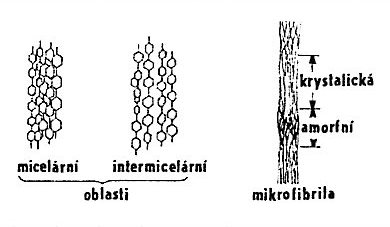 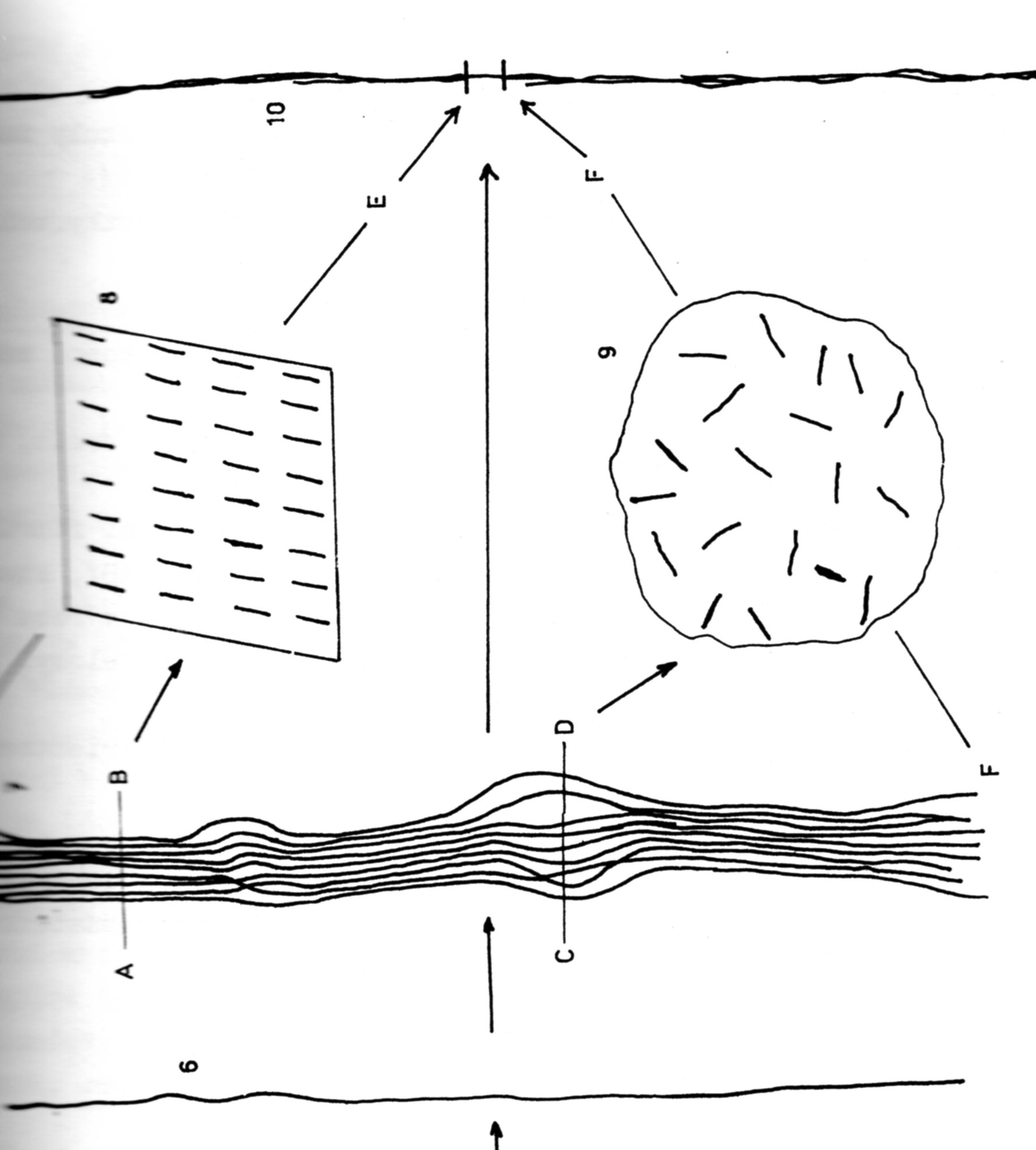 Fibrily se SELEKTIVNĚ ŠTĚPÍ V AMORFNÍ OBLASTI > NANOČÁSTICE KRYSTALICKÝCH ČÁSTÍ
8. 11.  2017
PŘÍRODNÍ POLYMERY CELULÓZA PŘF MU  7 2017
164
Nanocelulóze je věnována pozornost již MINIMÁLNĚ 10 let, hlavně ve Švédsku, Finsku a Norsku
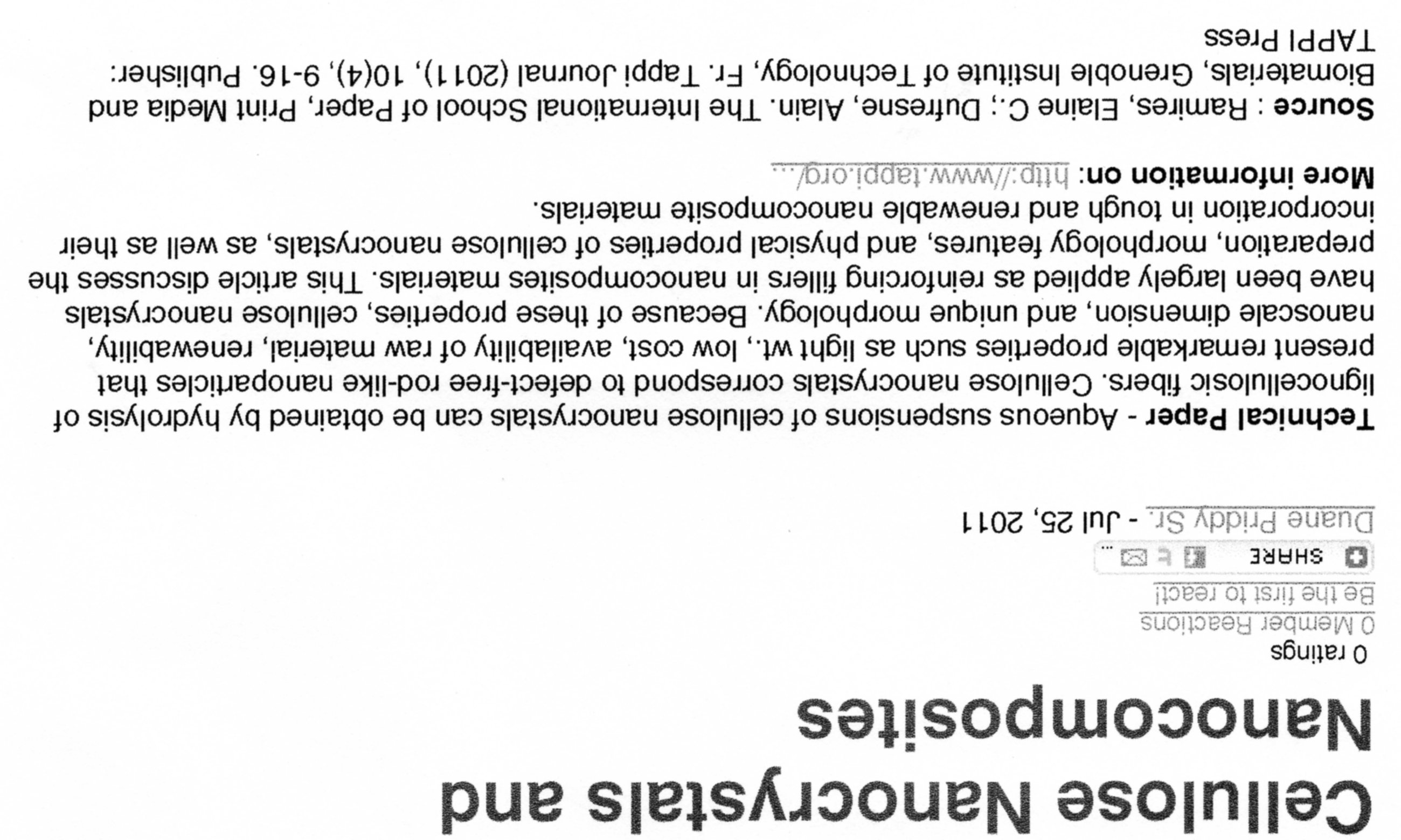 8. 11.  2017
PŘÍRODNÍ POLYMERY CELULÓZA PŘF MU  7 2017
165
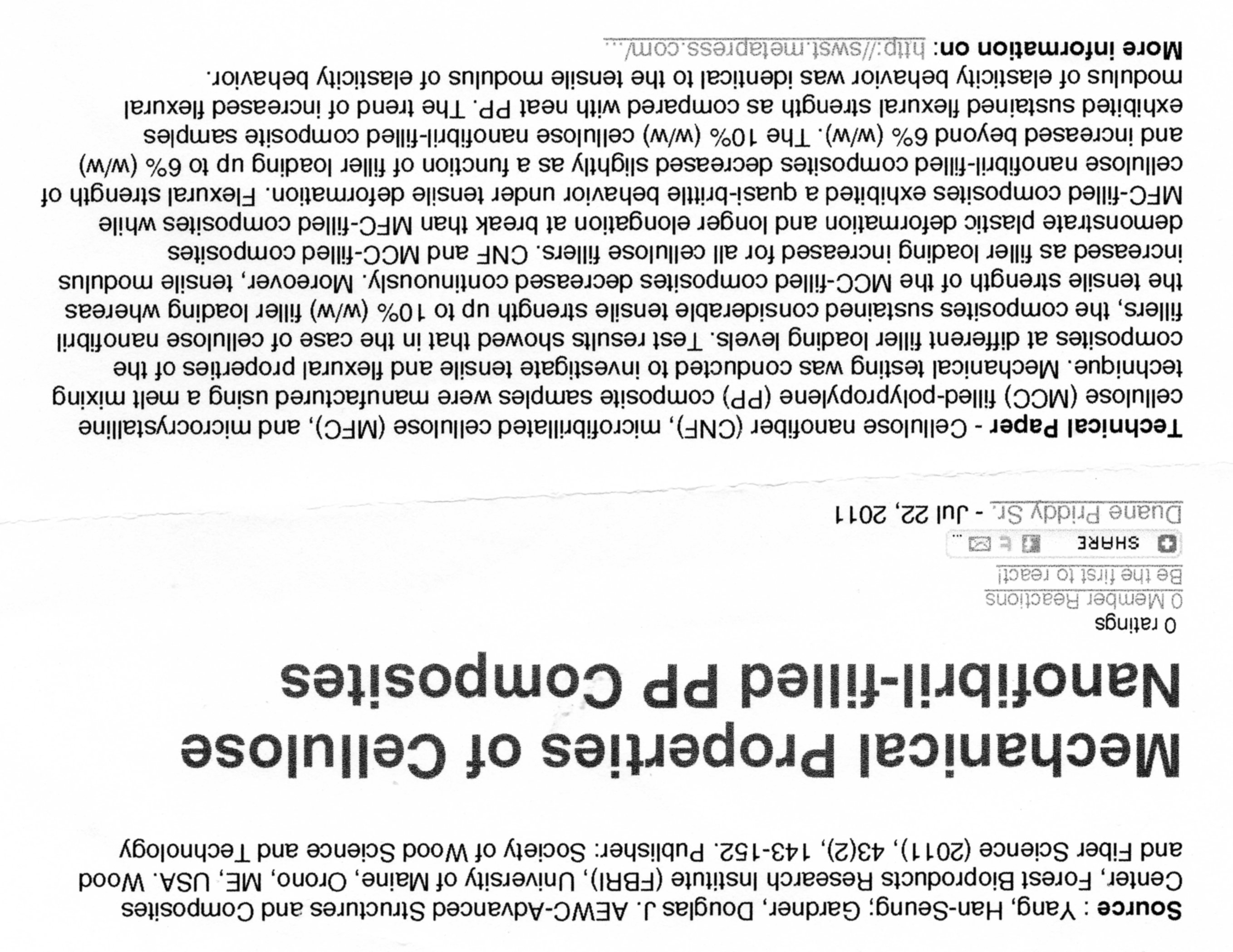 8. 11.  2017
PŘÍRODNÍ POLYMERY CELULÓZA PŘF MU  7 2017
166
Nanocelulóza
MOŽNÁ TO ZKUSÍME UDĚLAT V LABORKÁCH!
AFM height image of carboxymethylated
nanocellulose adsorbed on a silica surface. The scanned surface area is 1 μm2  > VLÁKNA MAJÍ průměr cca. 80 – 100 nm
8. 11.  2017
PŘÍRODNÍ POLYMERY CELULÓZA PŘF MU  7 2017
167
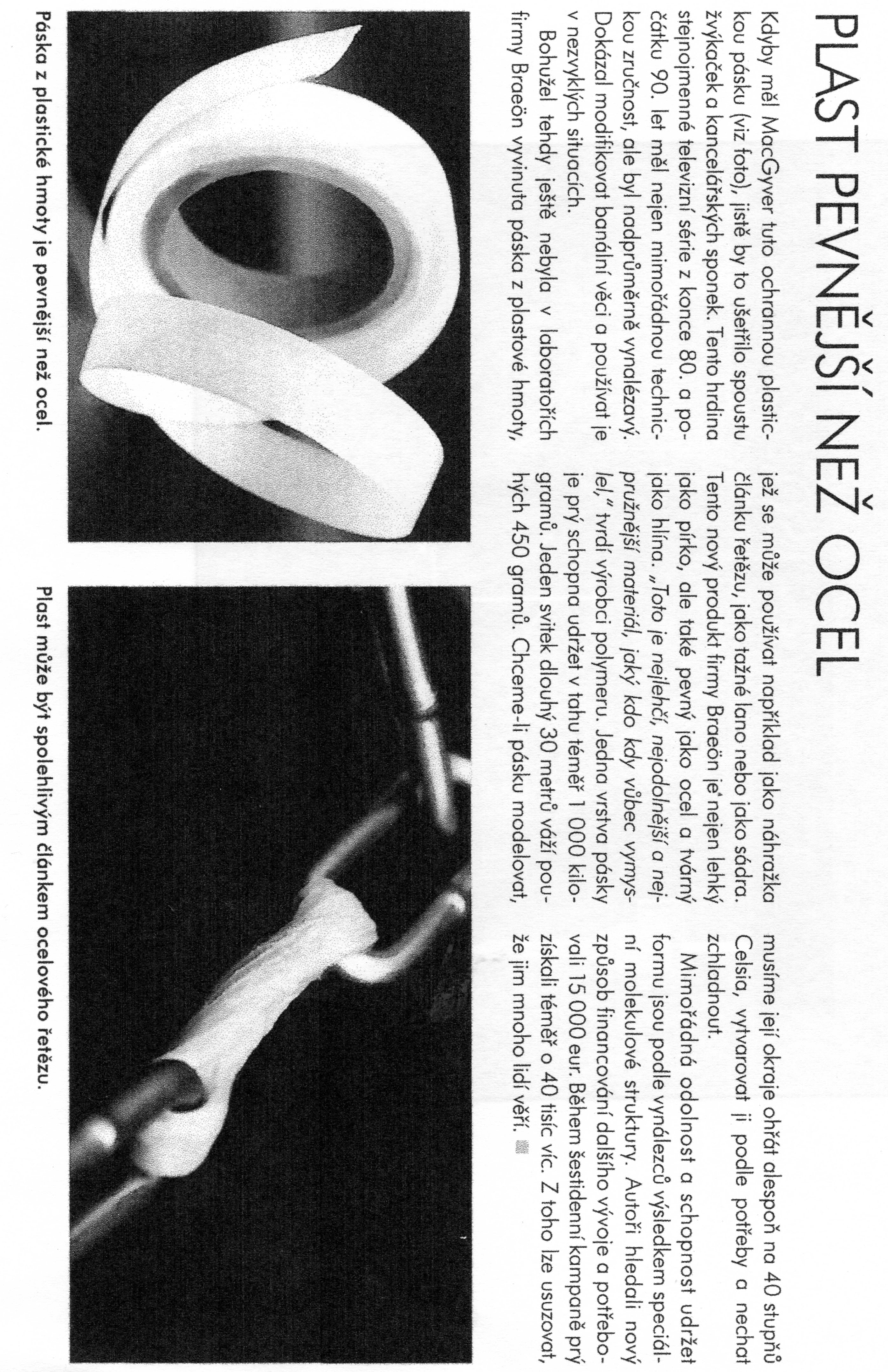 Možná je to sesíťovaná modifikovaná NANOCELULÓZA???
8. 11.  2017
PŘÍRODNÍ POLYMERY CELULÓZA PŘF MU  7 2017
168
Celulózy v práci konzervátora a restaurátora
8. 11.  2017
PŘÍRODNÍ POLYMERY CELULÓZA PŘF MU  7 2017
169
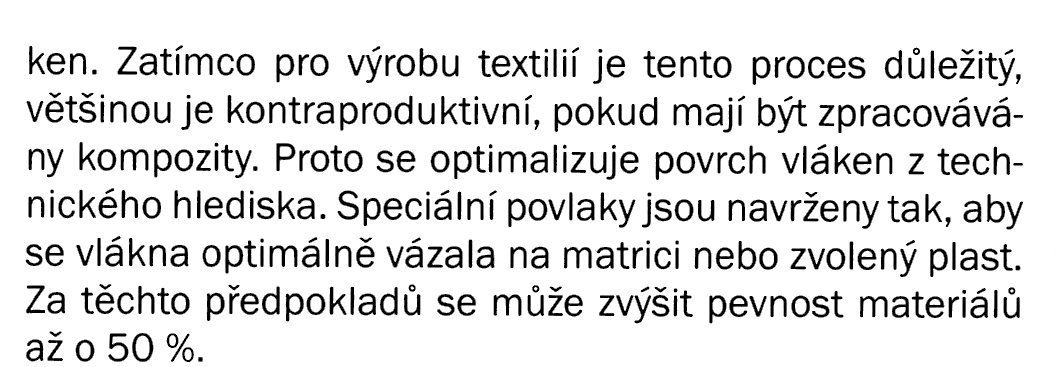 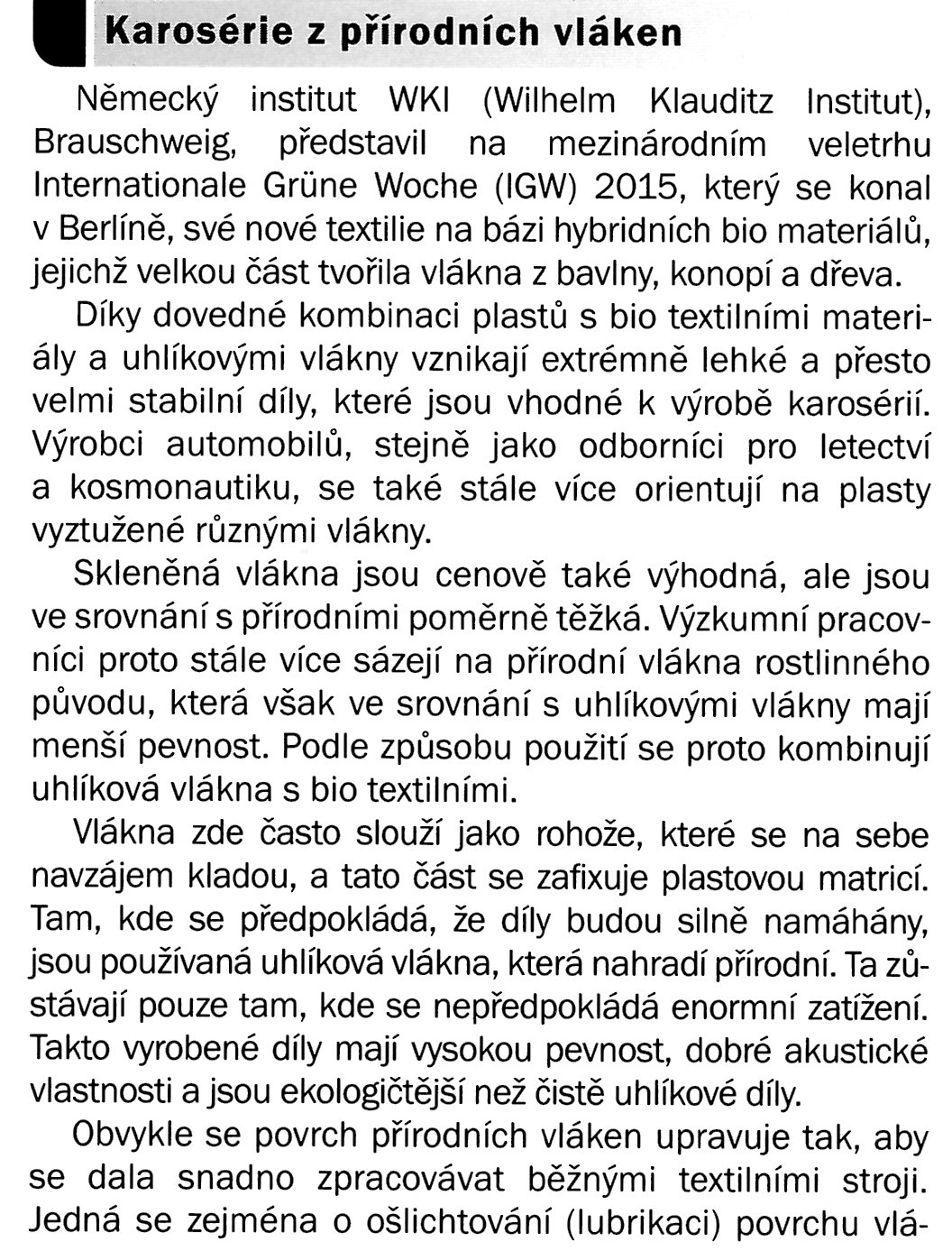 8. 11.  2017
PŘÍRODNÍ POLYMERY CELULÓZA PŘF MU  7 2017
170
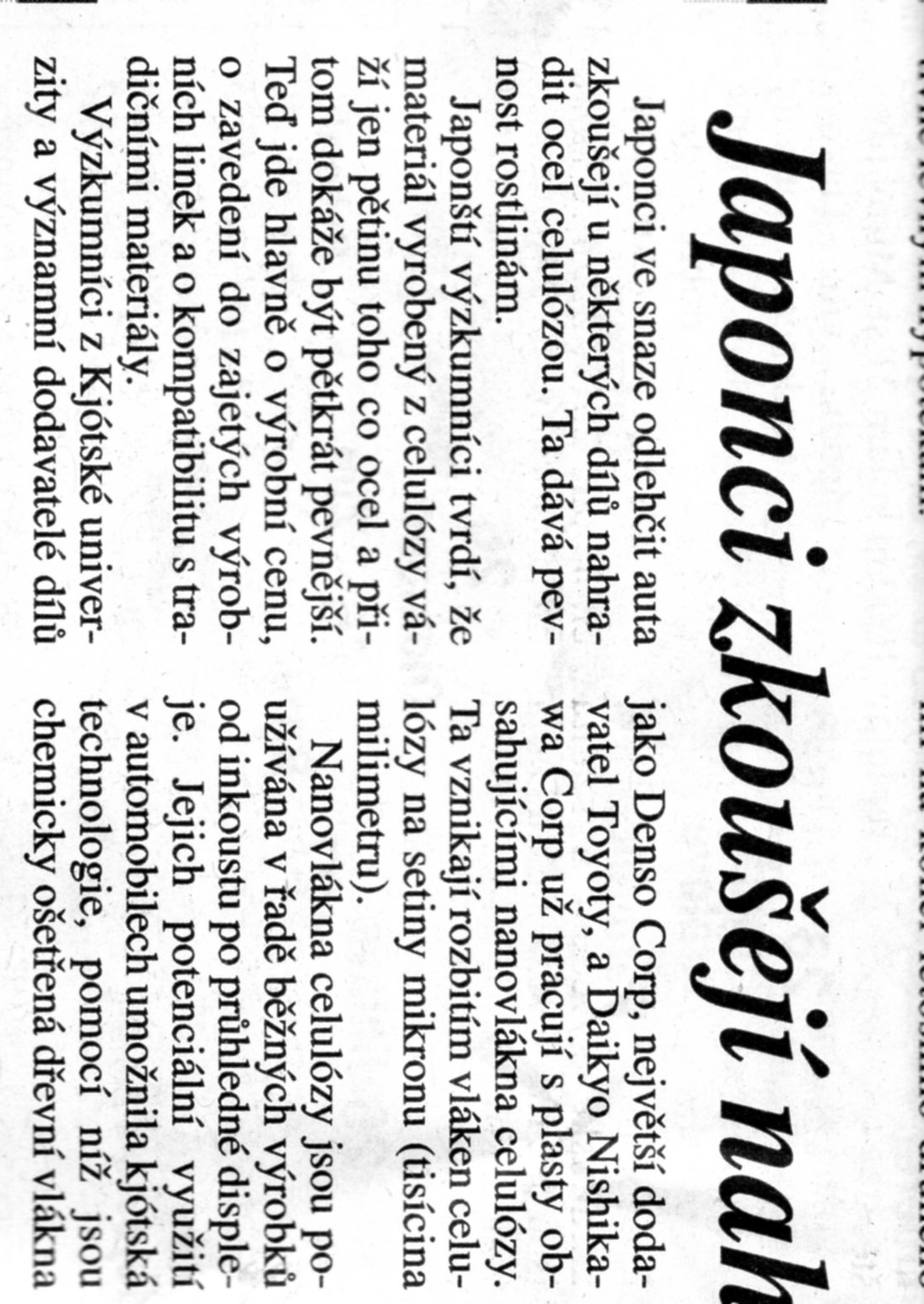 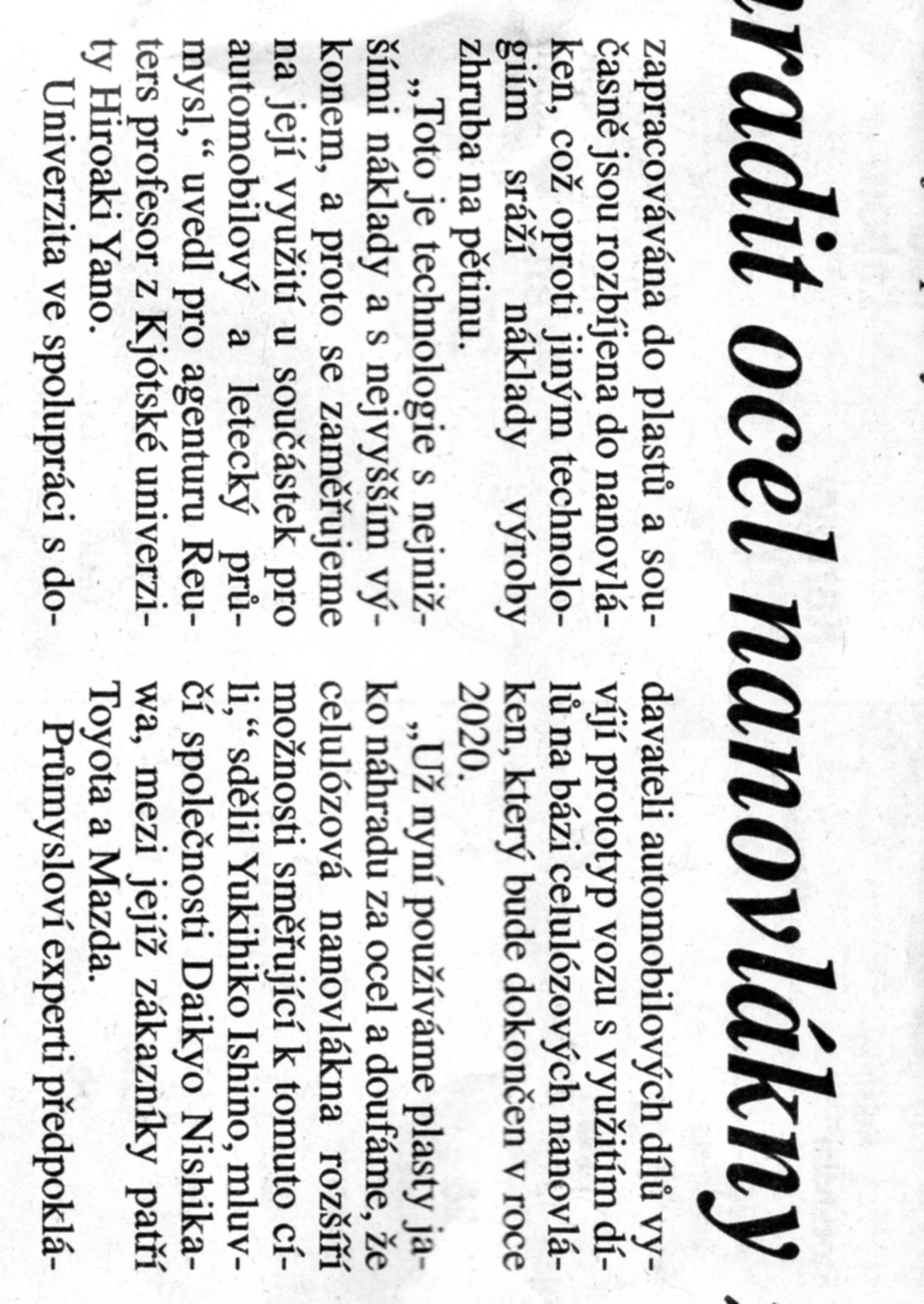 Tak horké to asi nebude, ale vy se toho třeba dožijete
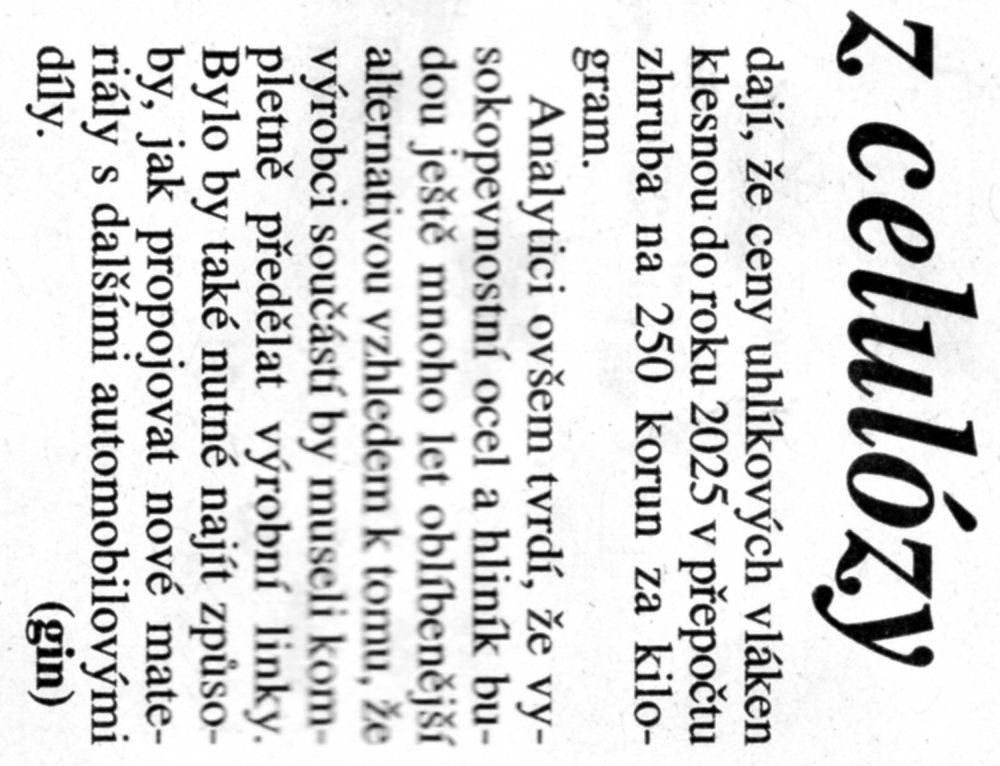 8. 11.  2017
PŘÍRODNÍ POLYMERY CELULÓZA PŘF MU  7 2017
171
KDE JSEM DĚLAL SEM SNÍMKY
"This work was supported by the project R&D Centre for Low-Cost Plasma and Nanotechnology Surface Modifications Z.1.05/2.1.00/03.0086 funding by theEuropean Regional Development Fund and by the project LO1411 (NPU I)  funded by Ministry of Education Youth and Sports of Czech Republic.”
David Pavliňák, Ph.D.
„CEPLANT - R&D Centre for Low-Cost Plasma and NanotechnologySurface Modifications“
8. 11.  2017
PŘÍRODNÍ POLYMERY CELULÓZA PŘF MU  7 2017
172